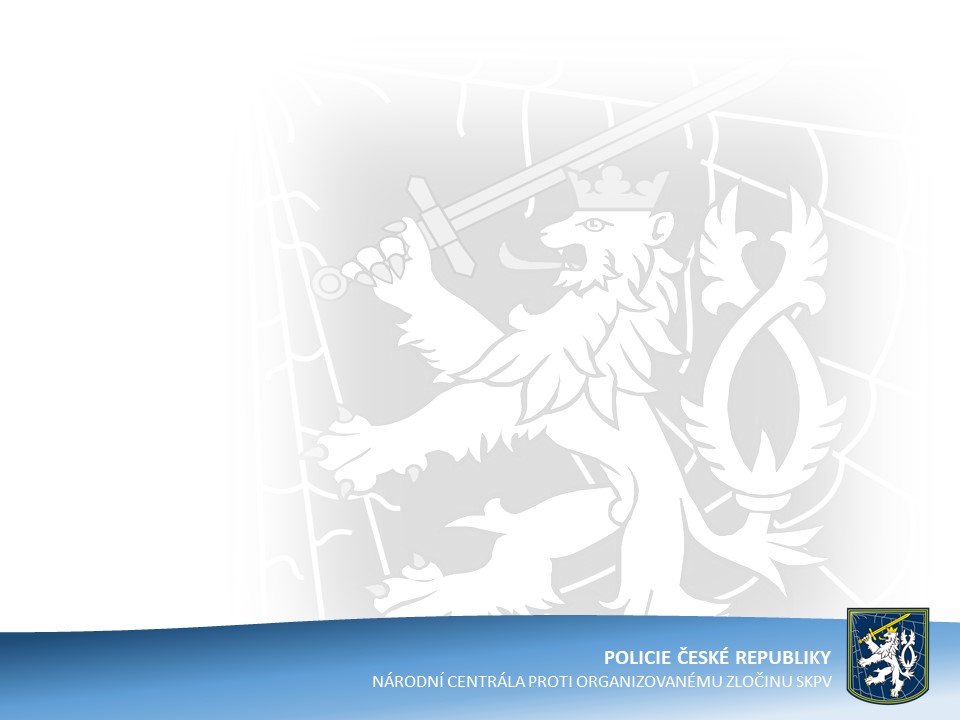 OBCHOD   S   LIDMI  PREZENTACE   PROBLEMATIKY   NA   KONFERENCI   ARMÁDY   SPÁSY  DNE  20. 5. 2025
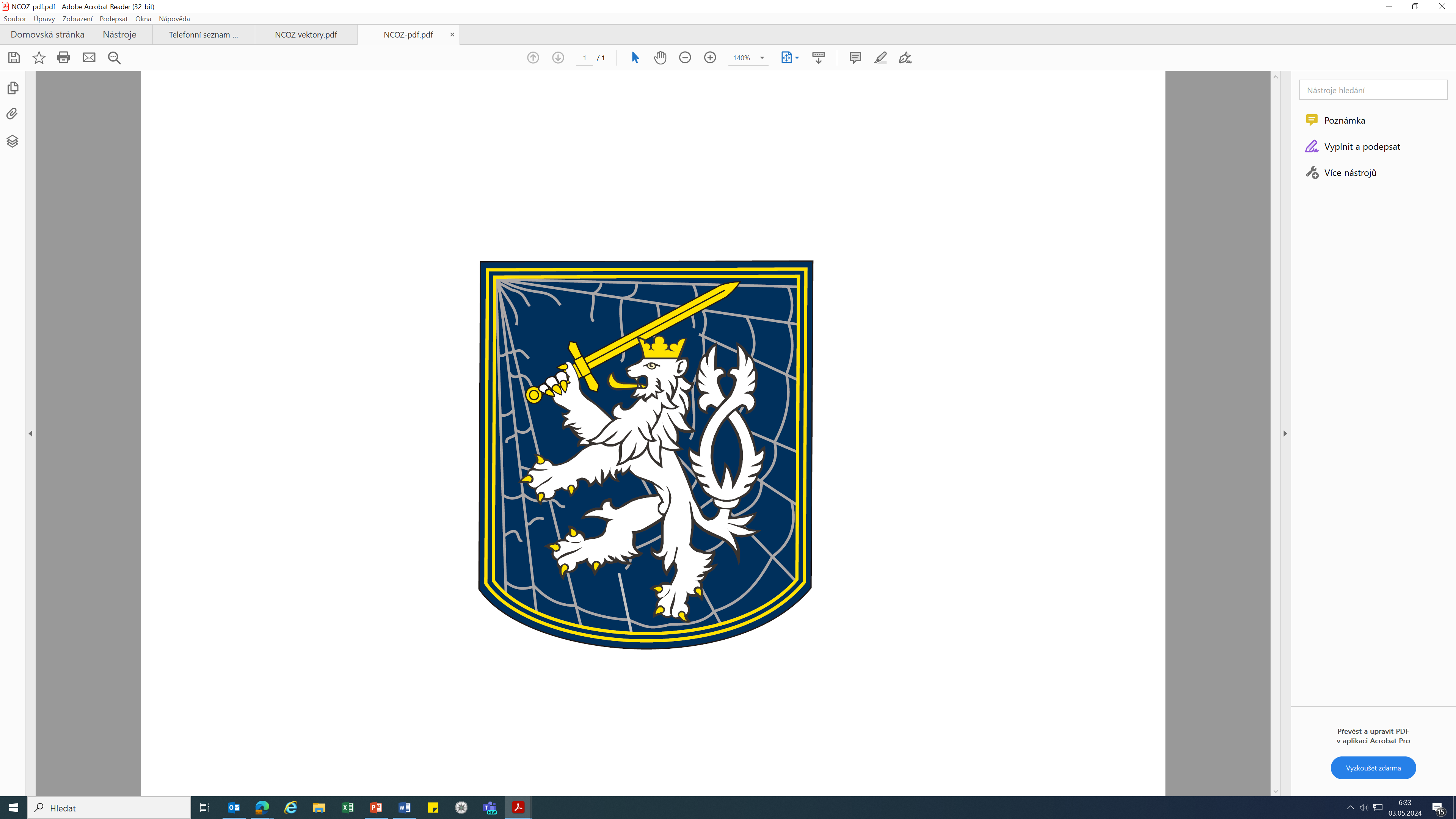 pplk. Antonín Vavrda
Národní centrála proti organizovanému zločinu
Služby kriminální policie a vyšetřování  
Odbor mezinárodní spolupráce a metodiky
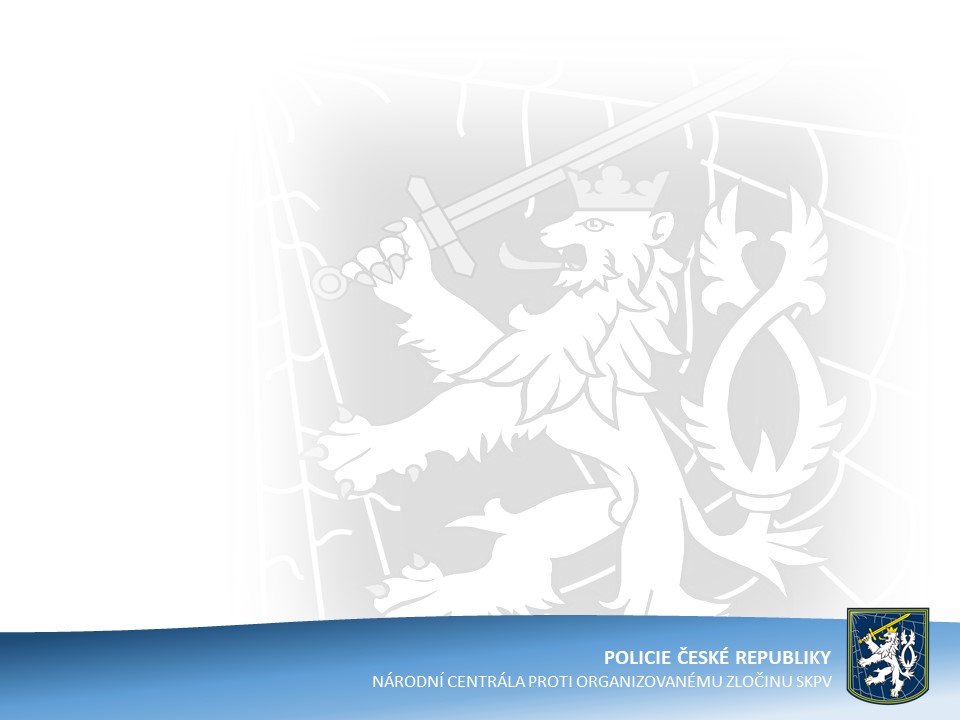 Definice obchodování s lidmi


Obchodováním s lidmi se rozumí najímání, přepravování, převádění, přechovávání nebo přijímání osob na základě vyhrožování, únosu, podvodu a jiných forem nátlaku s úmyslem druhou osobu zneužívat. To se týká nejen prostituce a jiných forem sexuálního zneužívání, ale rovněž oblastí nucených prací a služeb či jiných podob otroctví,  například odjímání orgánů.


                                                             ( OSN, Palermo 2000 )
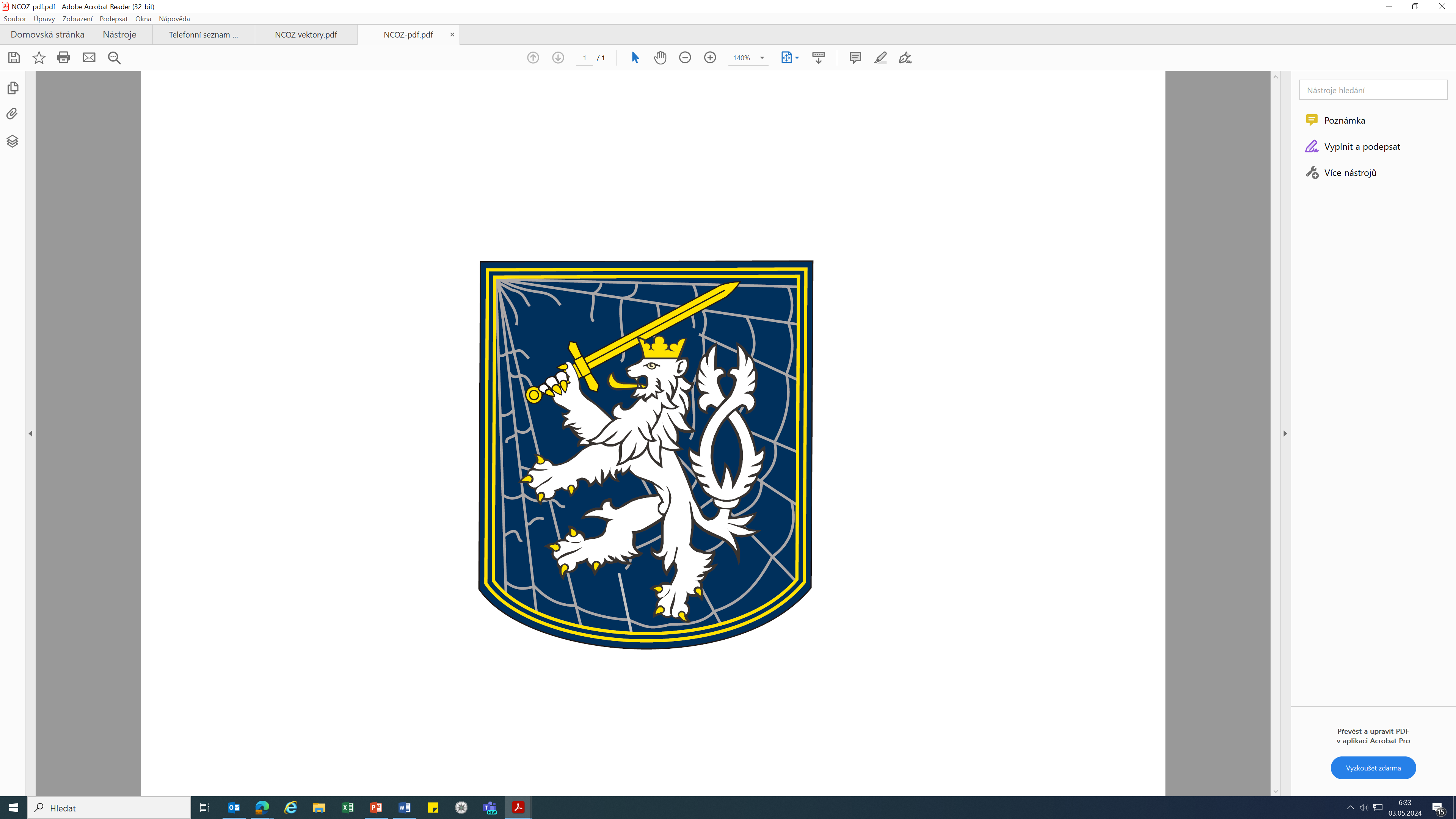 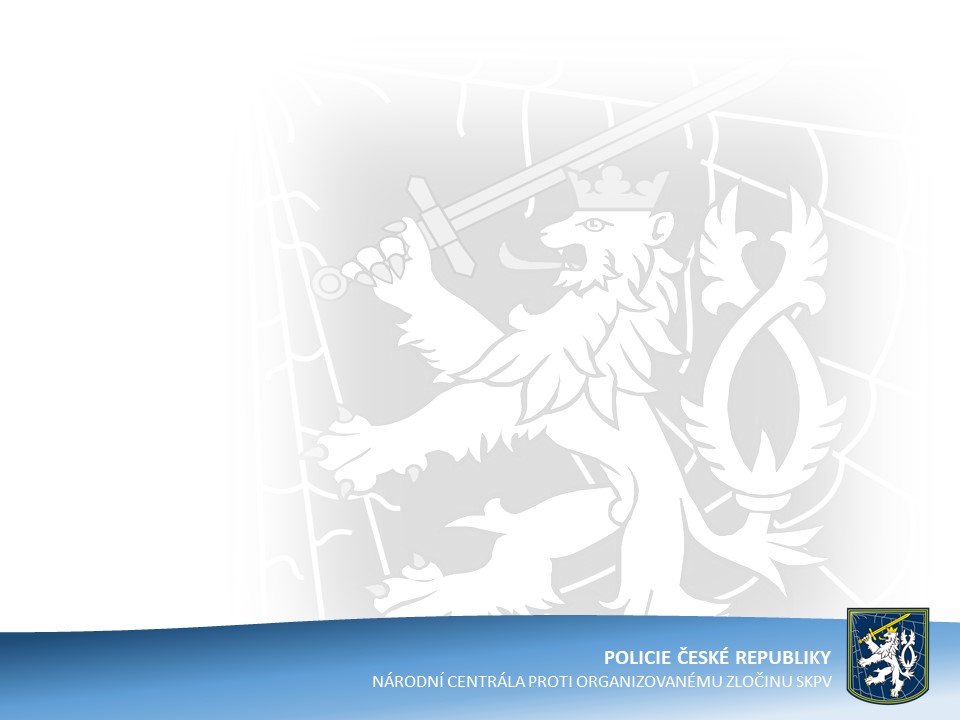 MEZINÁRODNÍ   DOKUMENTY   
POVAHY   TRESTNĚ  -  PRÁVNÍ
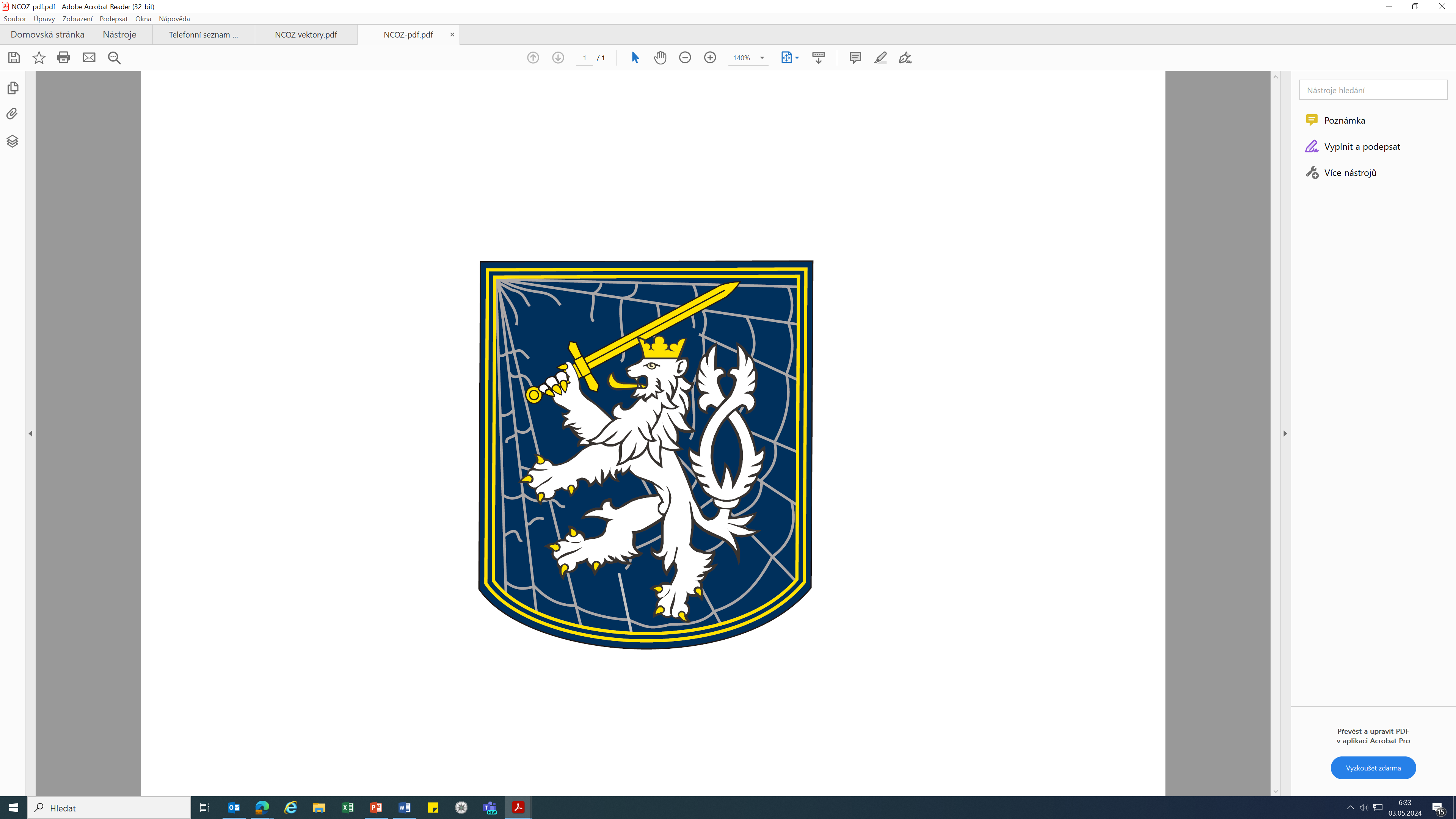 ÚMLUVA   OSN   O   NADNÁRODNÍM  ORGANIZOVANÉM   ZLOČINU 


Ministerstvo zahraničních věcí sděluje, že dne 15. listopadu 2000 byla v New Yorku přijata Úmluva Organizace spojených národů proti nadnárodnímu organizovanému zločinu. 

Jménem České republiky byla Úmluva podepsána v Palermu dne 12. prosince 2000. S Úmluvou vyslovil souhlas Parlament České republiky a prezident republiky ji ratifikoval. Ratifikační listina České republiky byla uložena u generálního tajemníka Organizace spojených národů, depozitáře Úmluvy, dne 24. září 2013.
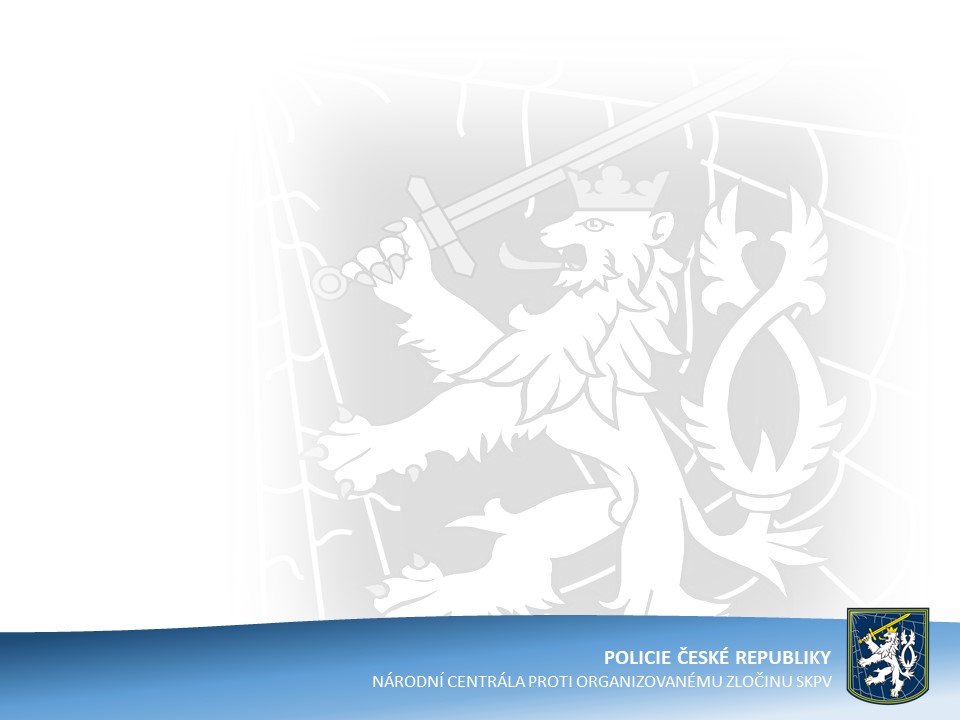 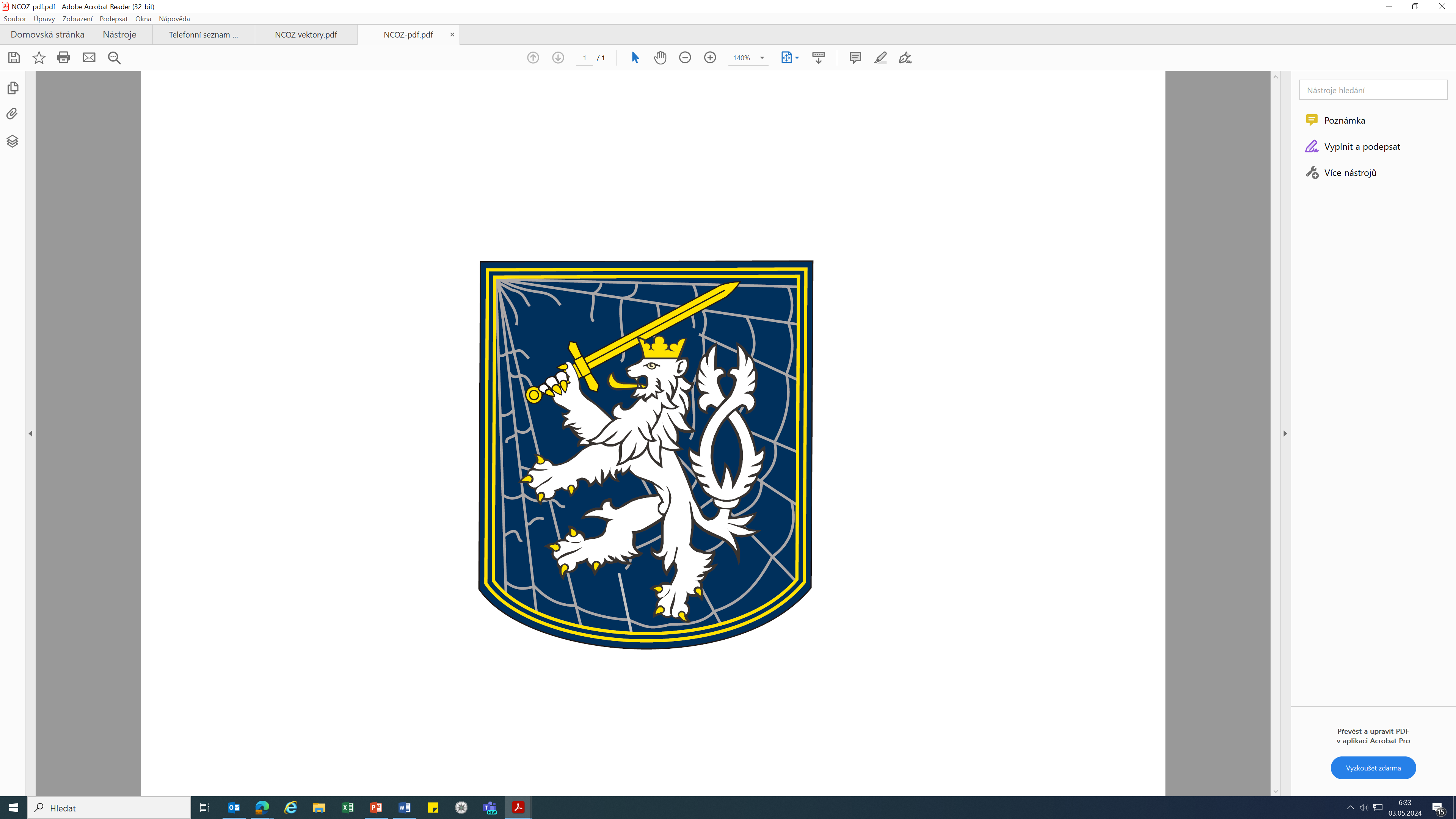 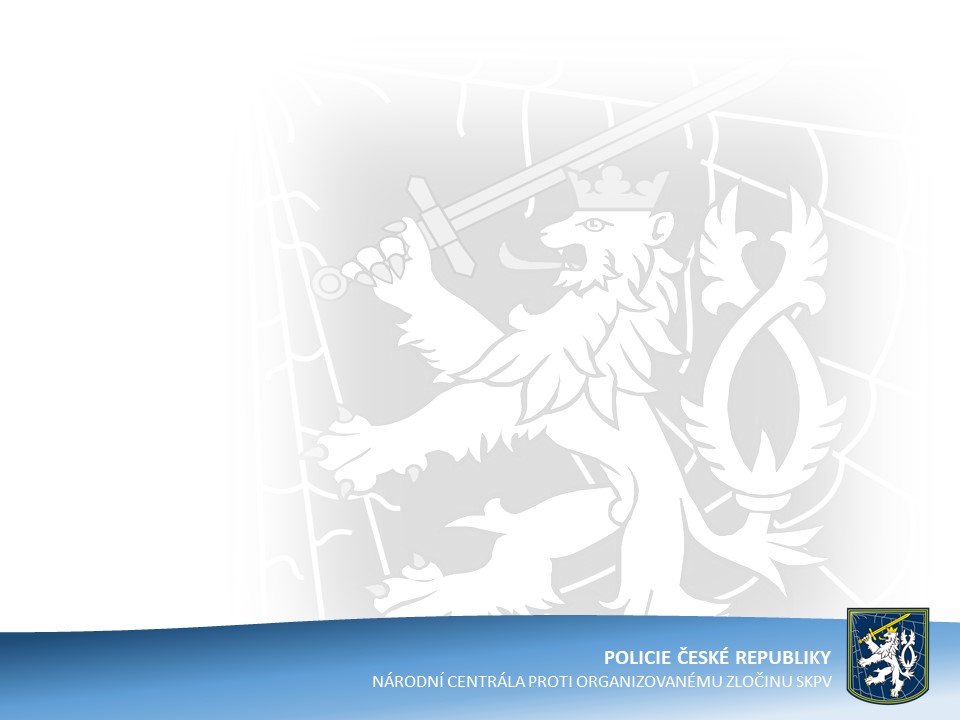 Článek 2 
 
Použité termíny 
 
	Pro účely této Úmluvy: 


(a) "organizovaná zločinecká skupina" znamená strukturovanou skupinu tří nebo více osob, existující po určité časové období a jednající ve vzájemné shodě s cílem spáchat jeden či více závažných trestných činů nebo trestných činů stanovených v souladu s touto Úmluvou, aby získala, přímo či nepřímo, finanční nebo jiný hmotný prospěch;
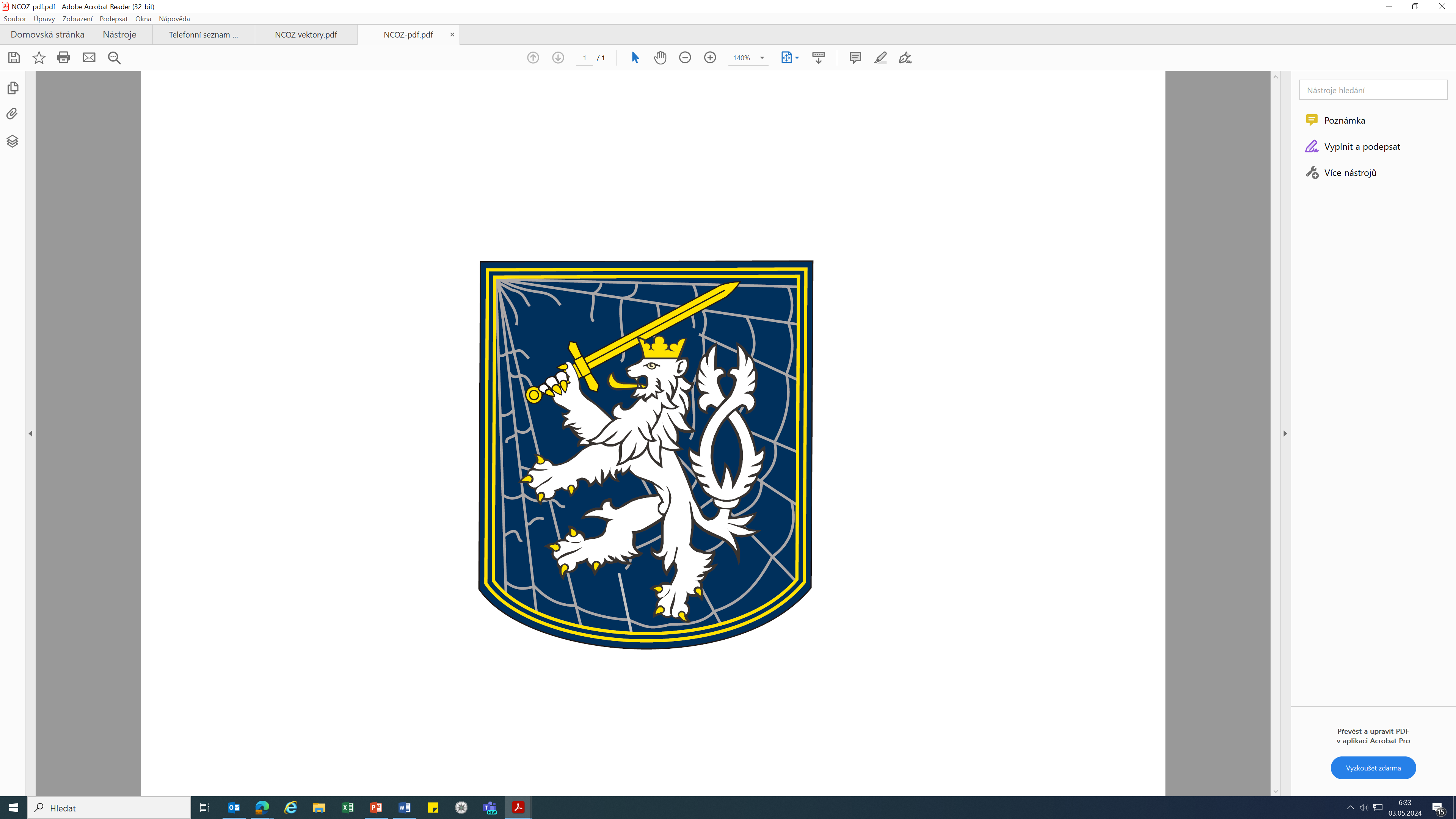 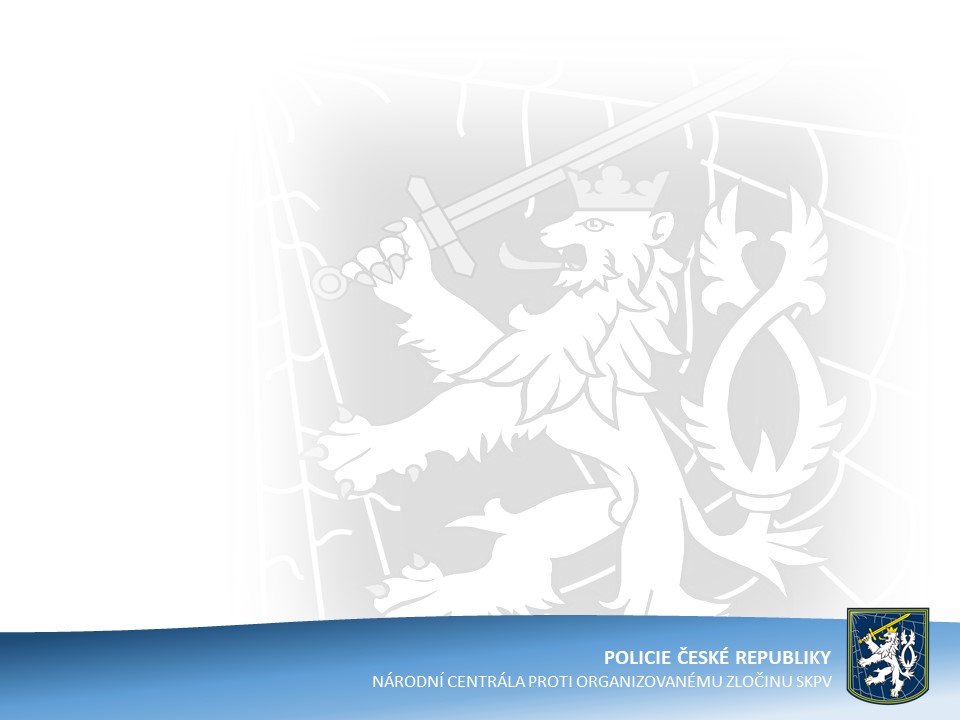 (b) "závažný trestný čin" znamená jednání naplňující skutkovou podstatu trestného činu, za který je stanoven trest odnětí svobody s horní hranicí nejméně čtyři roky nebo trest přísnější; 

 
(c) "strukturovaná skupina" znamená skupinu, která není náhodně utvořena za účelem bezprostředního spáchání trestného činu a která nemusí mít formálně vymezené role pro své členy, trvalost členství nebo rozvinutou strukturu;
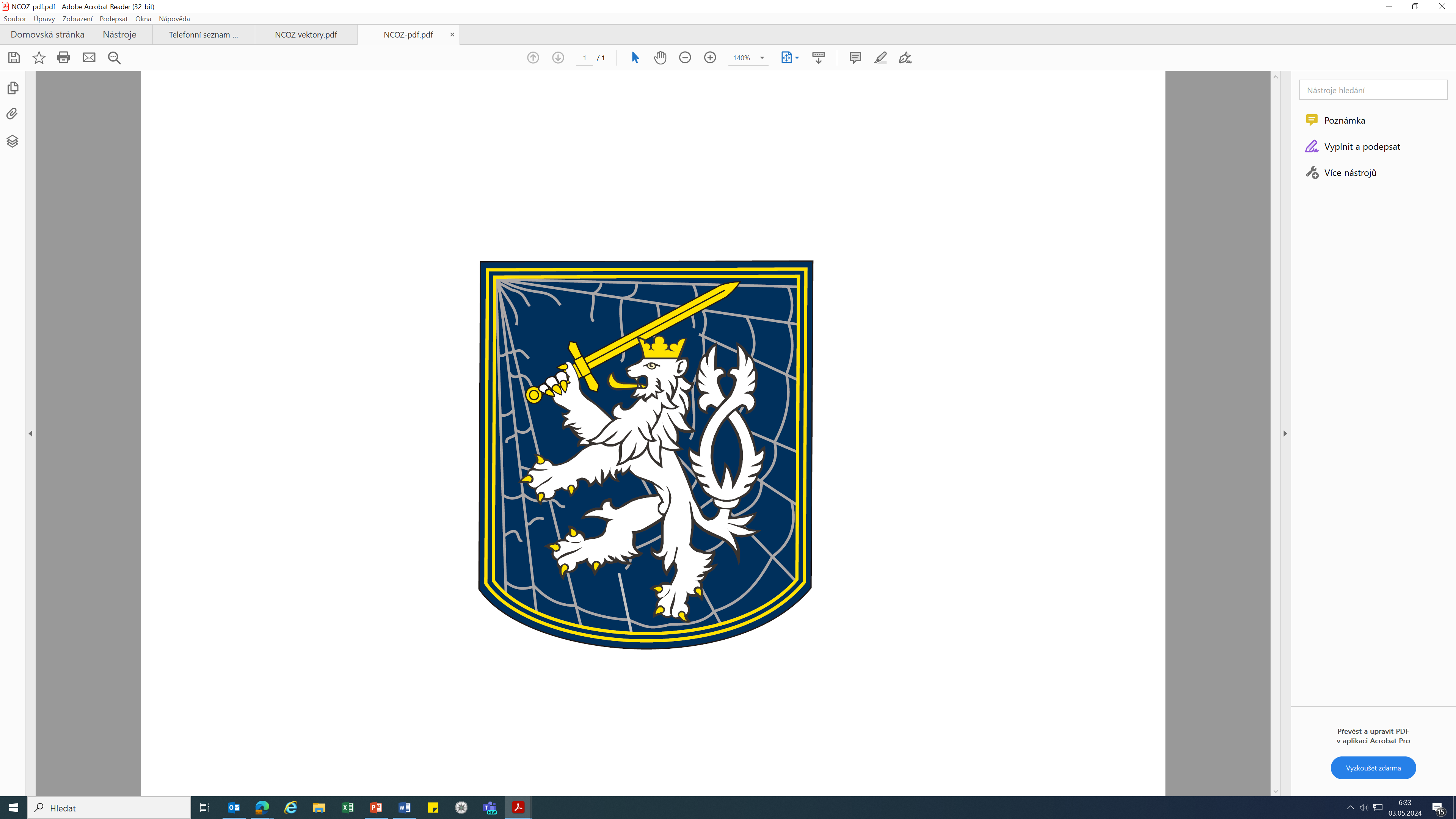 PROTOKOL  O  PŘEDCHÁZENÍ, POTLAČOVÁNÍ  A TRESTÁNÍ  OBCHODOVÁNÍ  S  LIDMI, ZEJMÉNA  SE  ŽENAMI  A  DĚTMI

Ministerstvo zahraničních věcí sděluje, že dne 15. listopadu 2000 byl v New Yorku přijat Protokol o předcházení, potlačování a trestání obchodování s lidmi, zejména se ženami a dětmi, doplňující Úmluvu Organizace spojených národů proti nadnárodnímu organizovanému zločinu1). 

Jménem České republiky byl Protokol podepsán v New Yorku dne 10. prosince 2002.
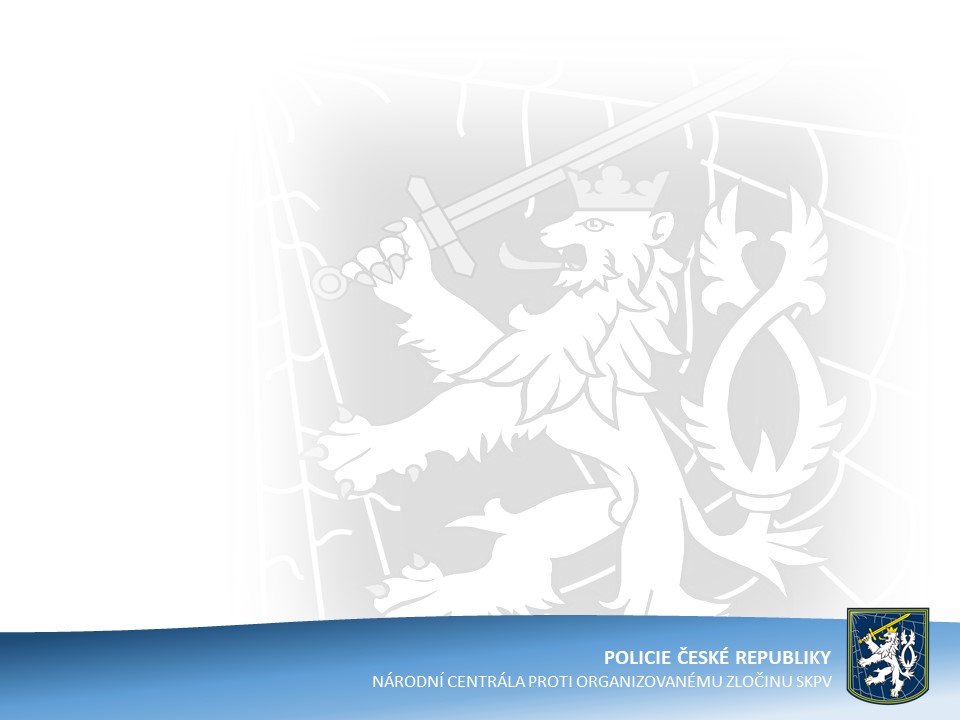 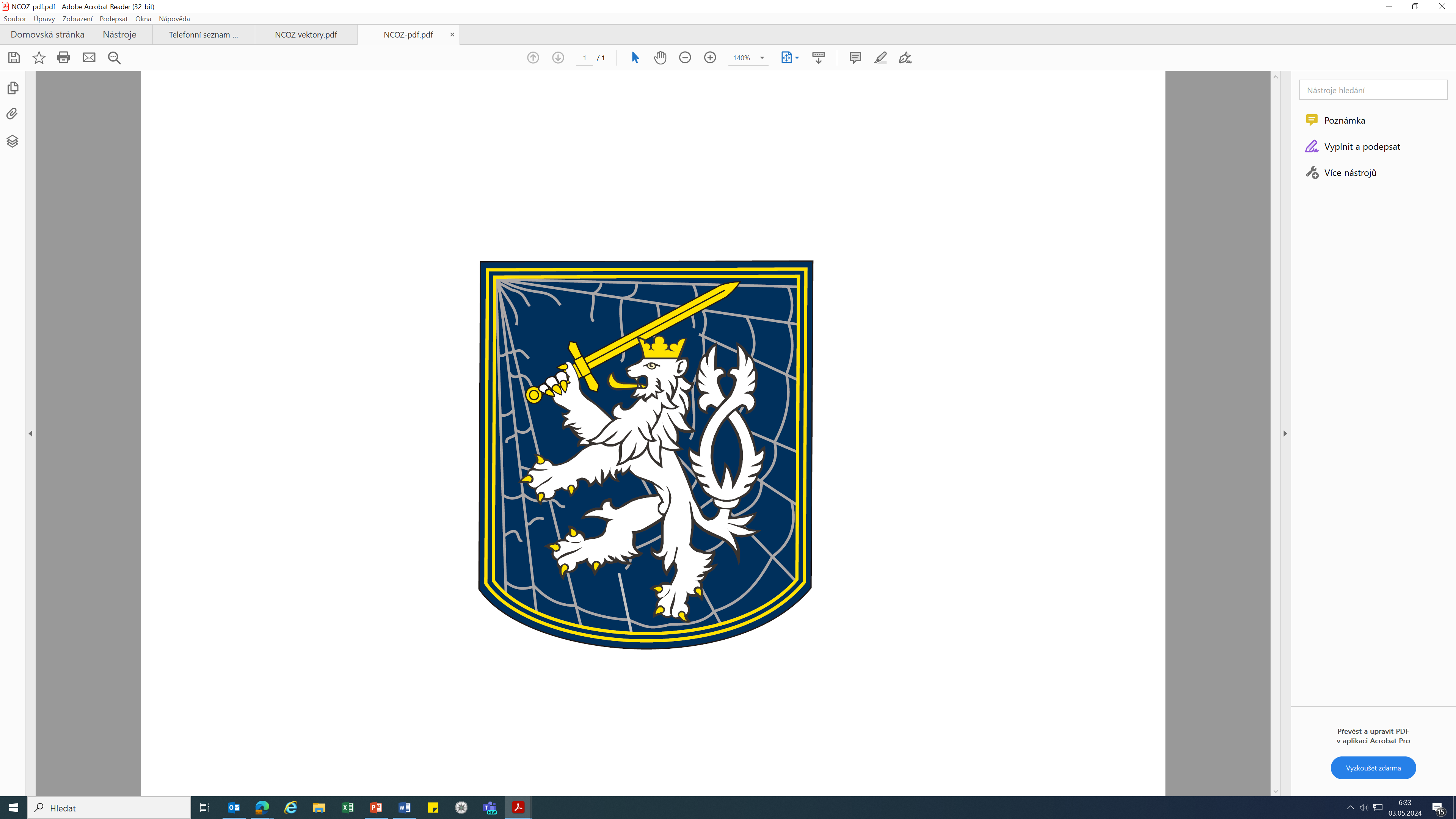 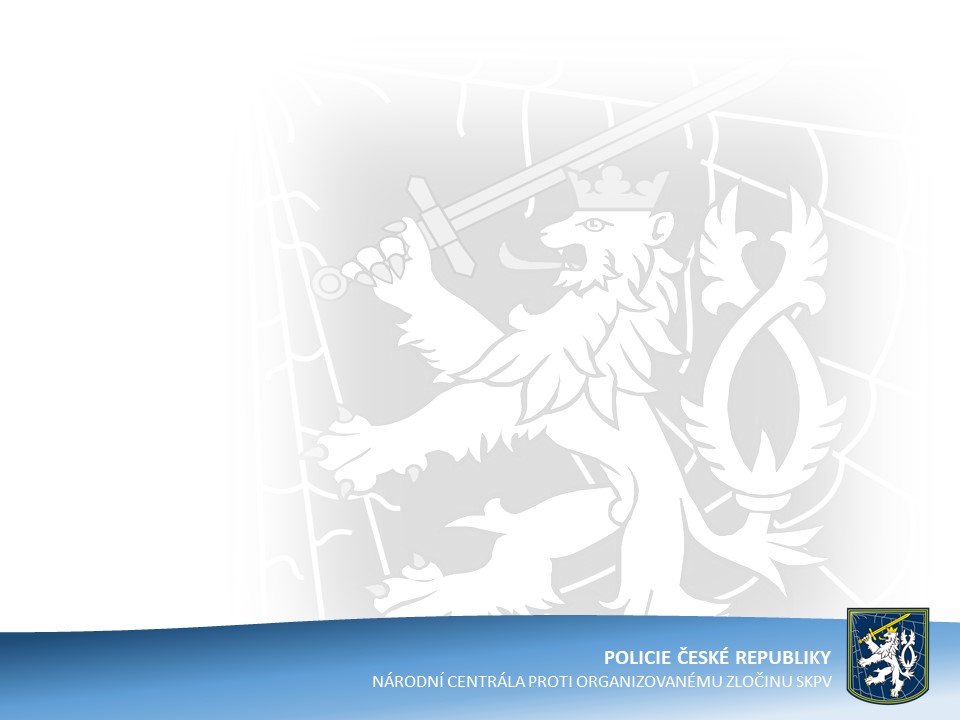 S Protokolem vyslovil souhlas Parlament České republiky a prezident republiky jej ratifikoval. Ratifikační listina České republiky byla uložena u generálního tajemníka Organizace spojených národů, depozitáře Protokolu, dne 17. prosince 2014. 

Protokol vstoupil v platnost na základě svého článku 17 odstavce 1 dne 25. prosince 2003. Pro Českou republiku vstoupil v platnost podle odstavce 2 téhož článku dne 16. ledna 2015.
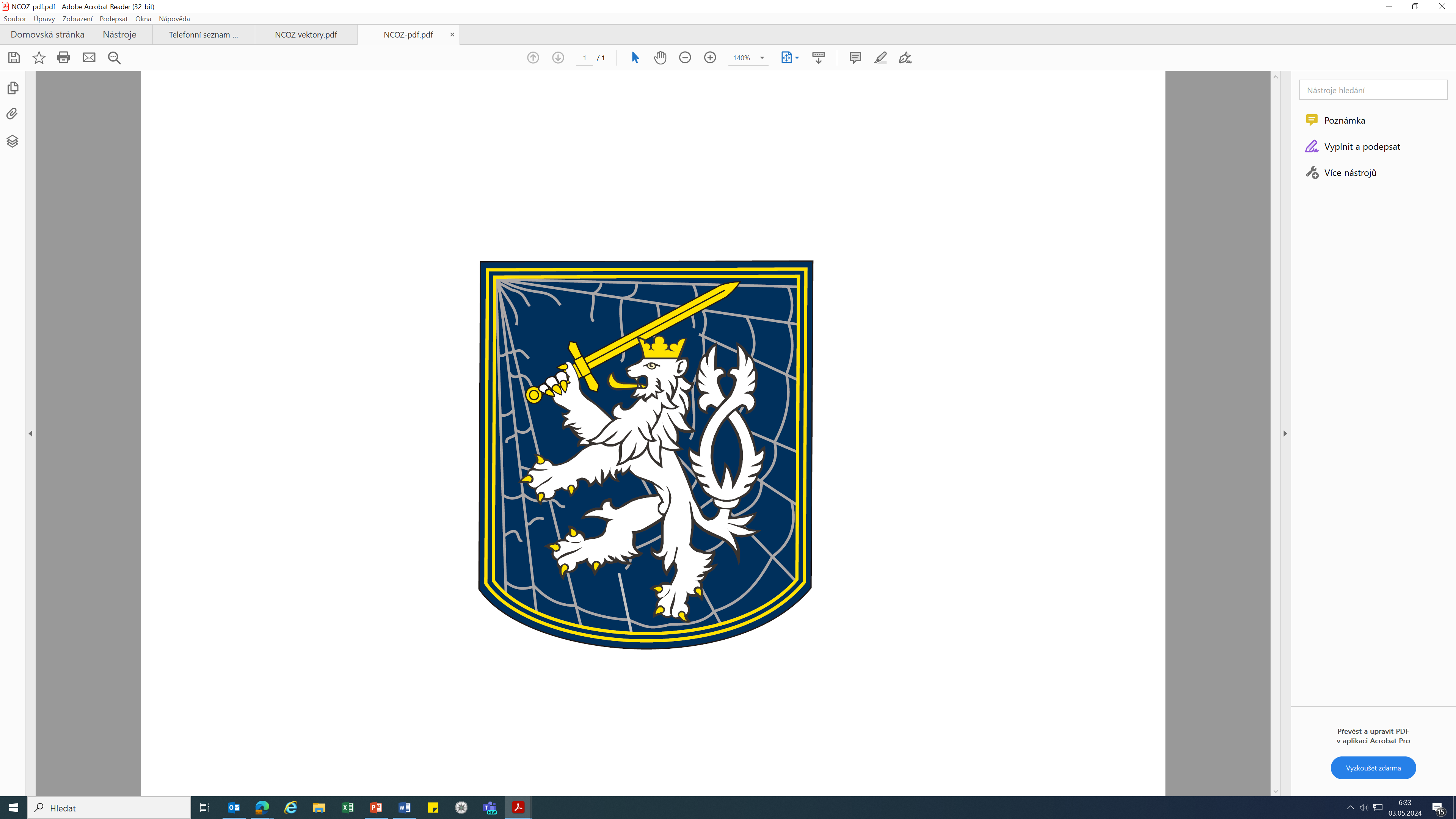 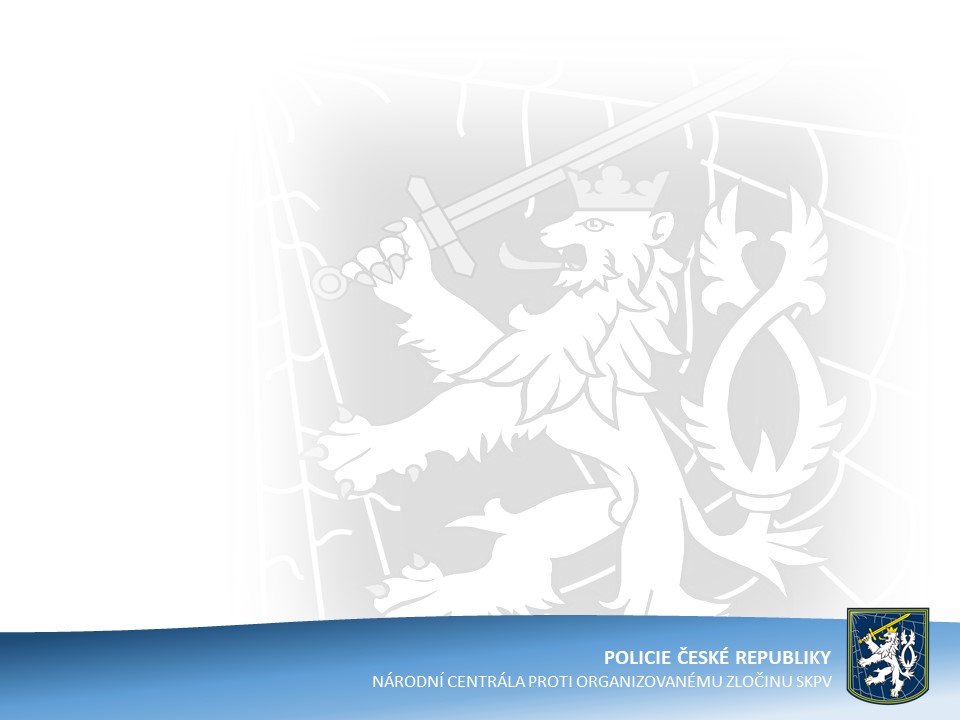 Článek 2  

Účel

	Účelem tohoto Protokolu je: 
 
předcházet obchodování s lidmi a bojovat proti němu, se zvláštní pozorností věnovanou ženám a dětem; 

(b) chránit oběti takového obchodování a pomáhat jim s plným respektem k jejich lidským právům; a 

(c) podporovat spolupráci mezi smluvními stranami za účelem splnění těchto cílů.
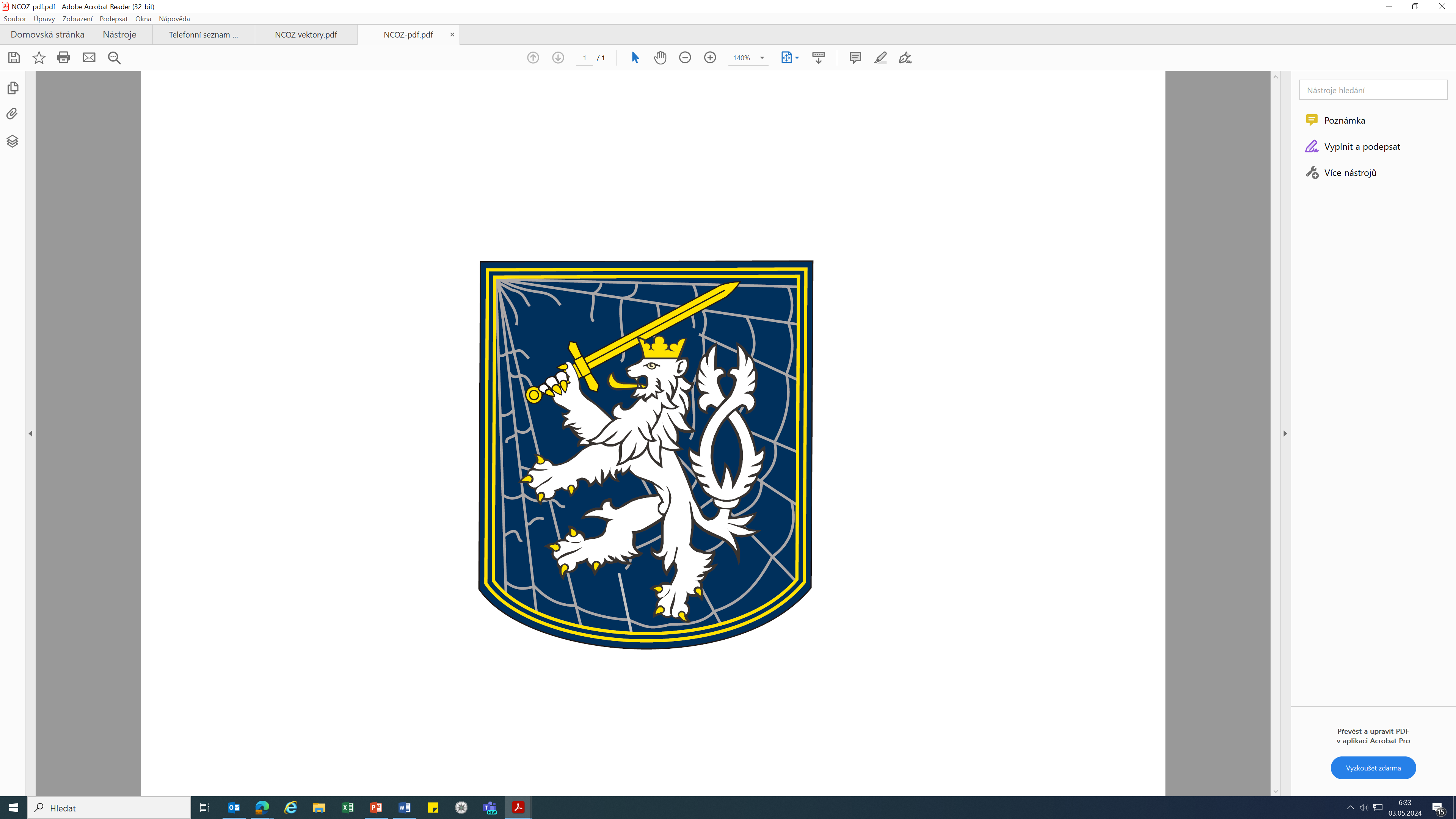 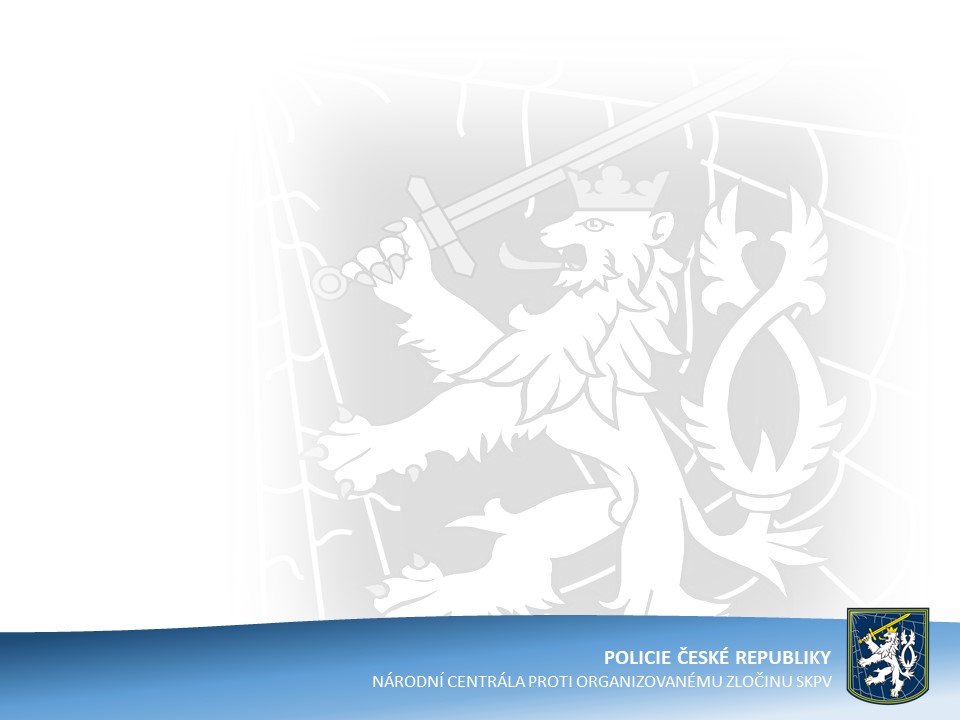 Článek 3 

Použité pojmy 

	Pro účely tohoto Protokolu:  
"obchodování s lidmi" znamená najmutí, přepravu, předání, přechovávání nebo přijetí osob za účelem vykořisťování, a to prostřednictvím pohrůžky násilím nebo použití násilí či jiných forem donucení, prostřednictvím únosu, podvodu, uvedení v omyl nebo zneužití moci či stavu zvláštní zranitelnosti nebo prostřednictvím poskytnutí nebo přijetí plateb či výhod s cílem získat souhlas osoby mající kontrolu nad jinou osobou. Vykořisťování zahrnuje přinejmenším zneužívání prostituce jiných, jiné formy sexuálního vykořisťování, nucenou práci nebo služby, otroctví nebo podobné praktiky jako je otroctví, nevolnictví nebo odnětí orgánů;
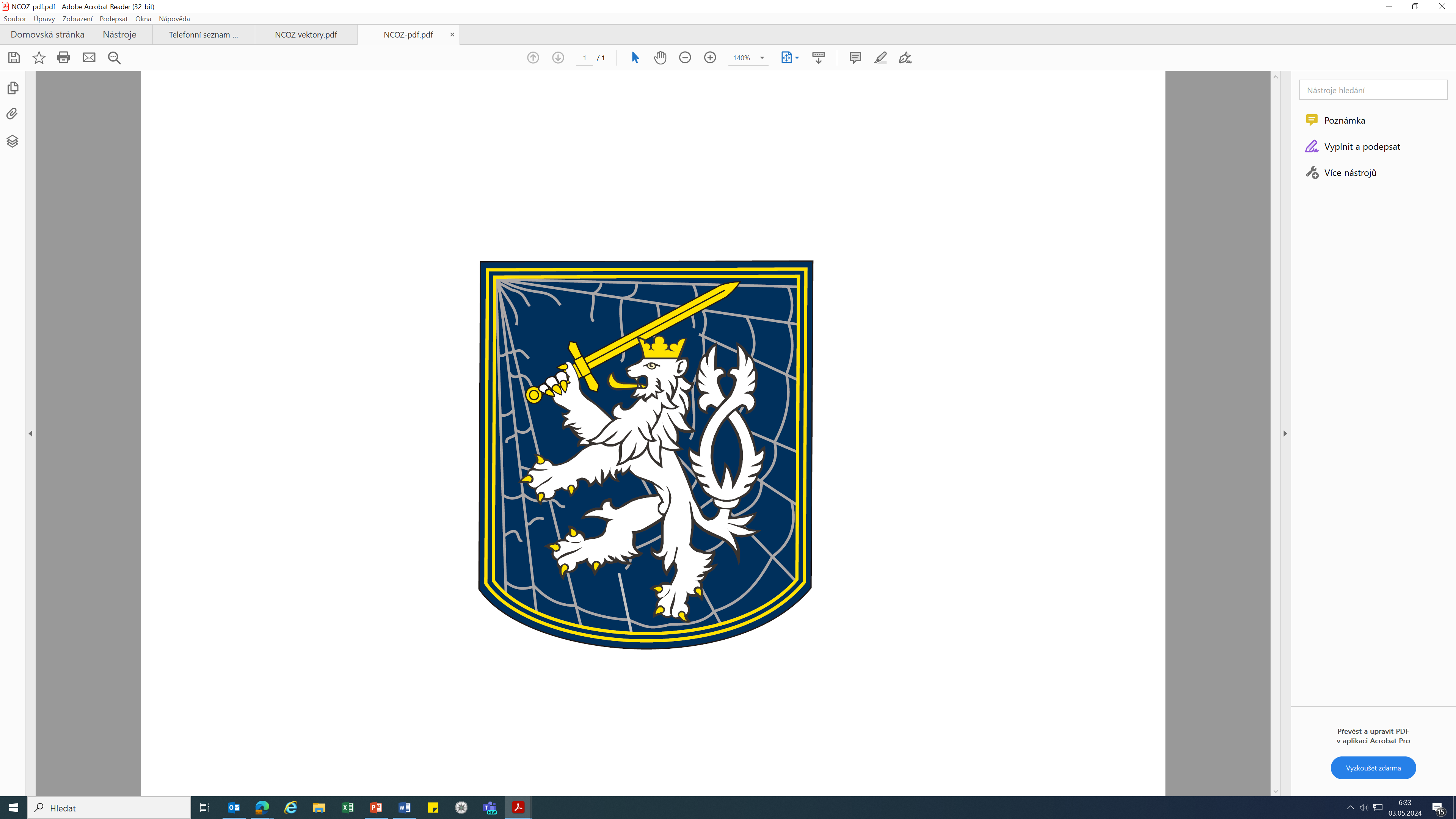 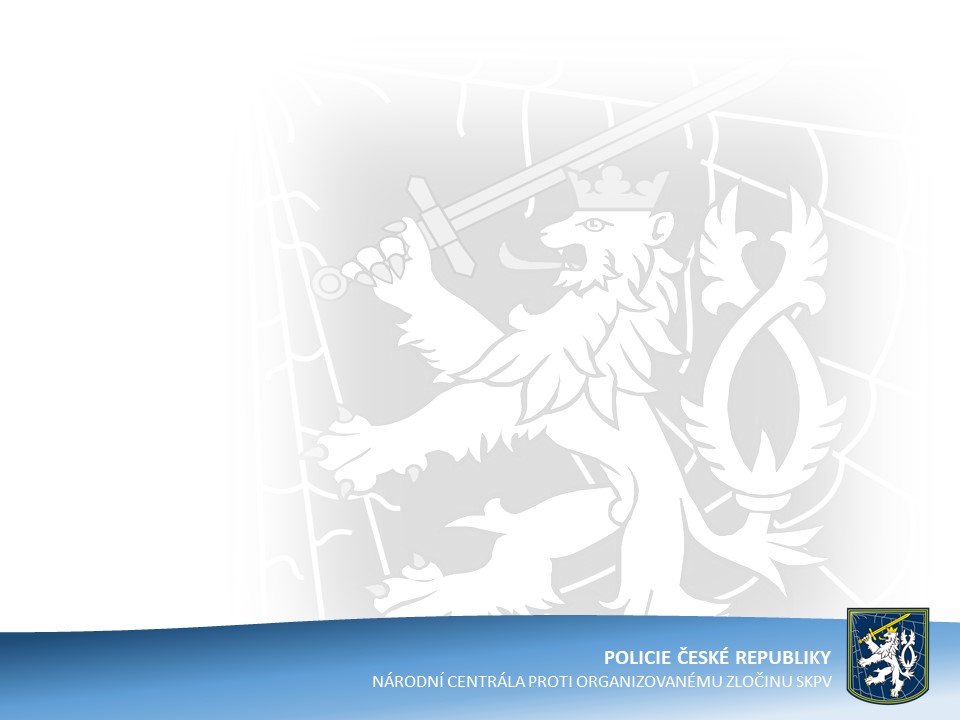 (b) souhlas oběti obchodování s lidmi se zamýšleným vykořisťováním uvedeným v bodu (a) tohoto článku nebude brán v úvahu, jestliže byl použit jakýkoliv prostředek uvedený v bodu (a); 

(c) najmutí, přeprava, předání, přechovávání nebo přijetí dítěte za účelem vykořisťování bude považováno za "obchodování s lidmi", i když nezahrnuje žádný z prostředků uvedených v bodu (a) tohoto článku;  

(d) "dítě" znamená jakoukoliv osobu mladší osmnácti let.
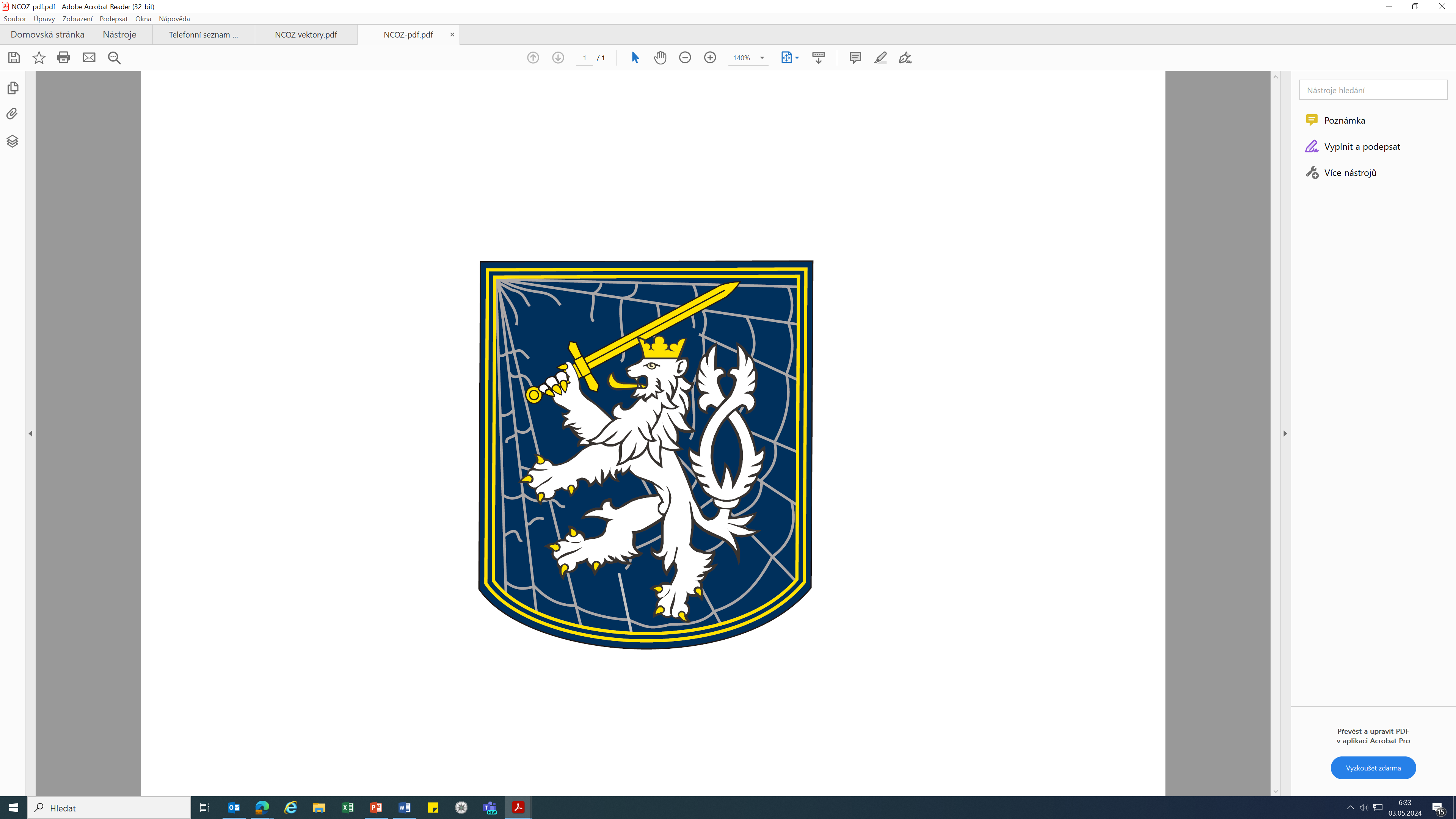 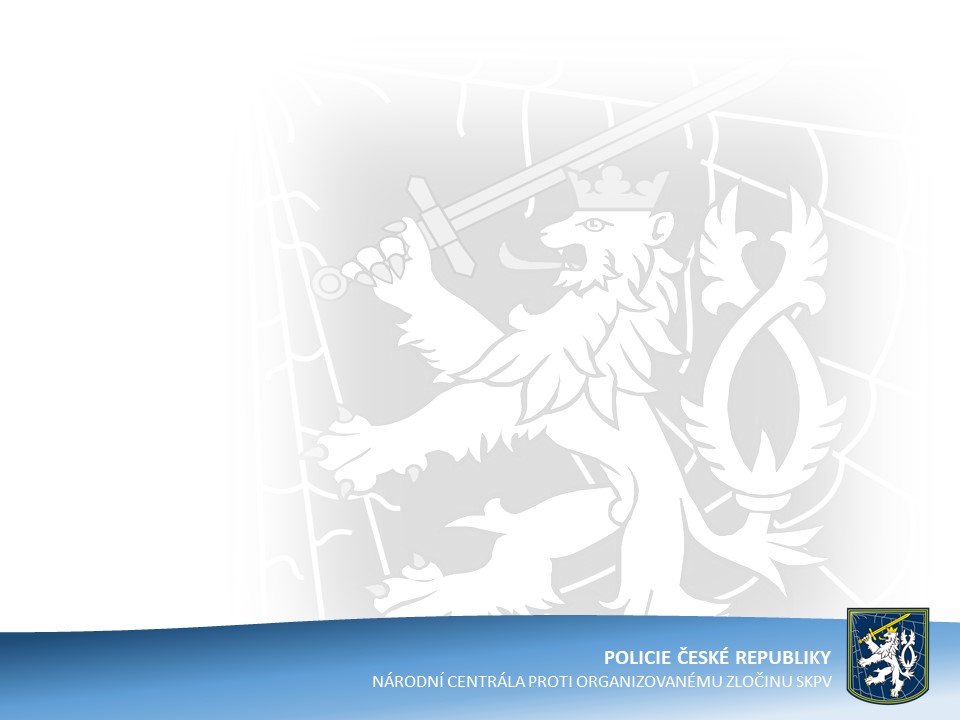 Úmluva Rady Evropy o opatřeních proti obchodování s lidmi 
(přijata Výborem ministrů dne 3. května 2005)

Preambule 

Členské státy Rady Evropy a ostatní signatáři této Úmluvy, 
majíce na zřeteli, že cílem Rady Evropy je dosažení větší jednoty mezi jejími členy, 
majíce na zřeteli, že obchodování s lidmi představuje porušování lidských práv a zásah do důstojnosti a integrity člověka; 
majíce na zřeteli, že obchodování s lidmi může vyústit v otroctví oběti; 
majíce na zřeteli, že dodržování práv obětí, ochrana obětí a potírání obchodování s lidmi musí být prvořadými cíli;
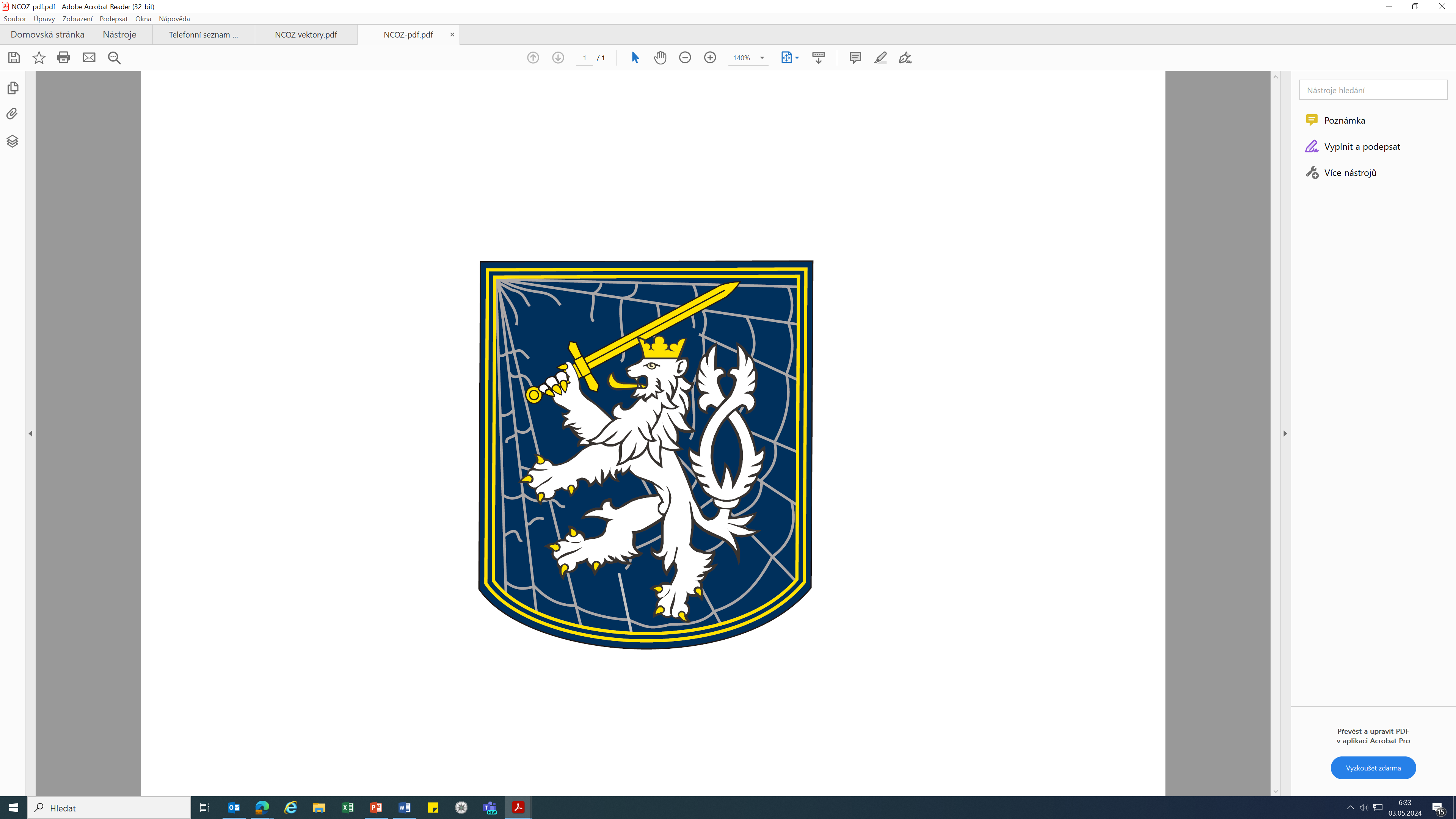 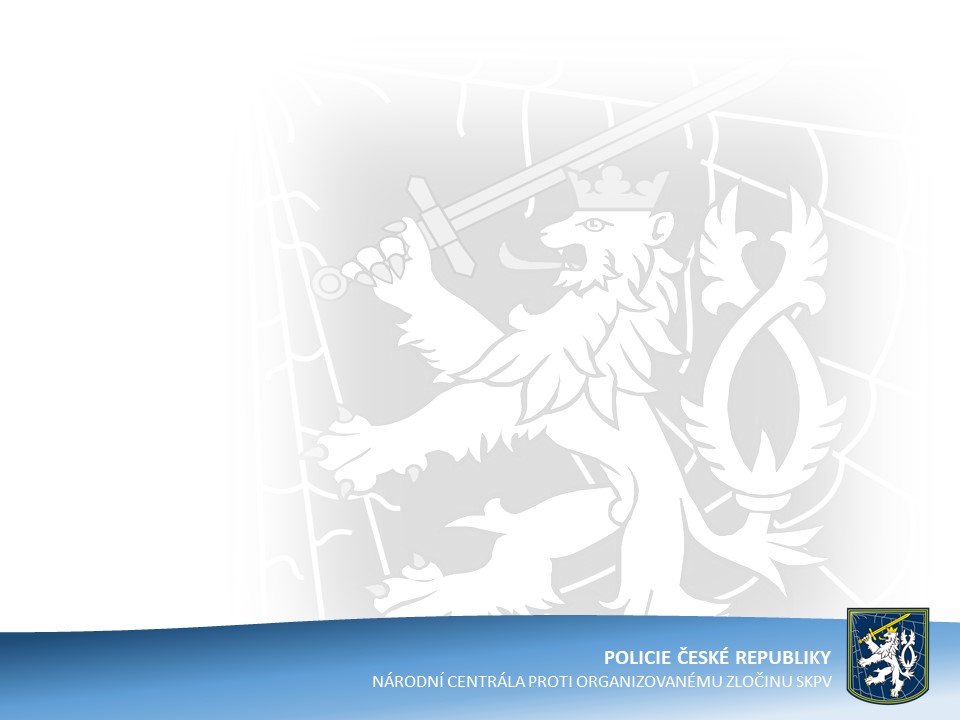 berouce v úvahu Úmluvu Organizace spojených národů proti nadnárodnímu organizovanému zločinu a Protokol k ní o předcházení, potlačování a trestání obchodování s lidmi, zejména se ženami a dětmi doplňující Úmluvu organizace spojených národů proti nadnárodnímu organizovanému zločinu, s cílem zlepšit ochranu, kterou poskytují, a zlepšit jimi zavedené standardy;
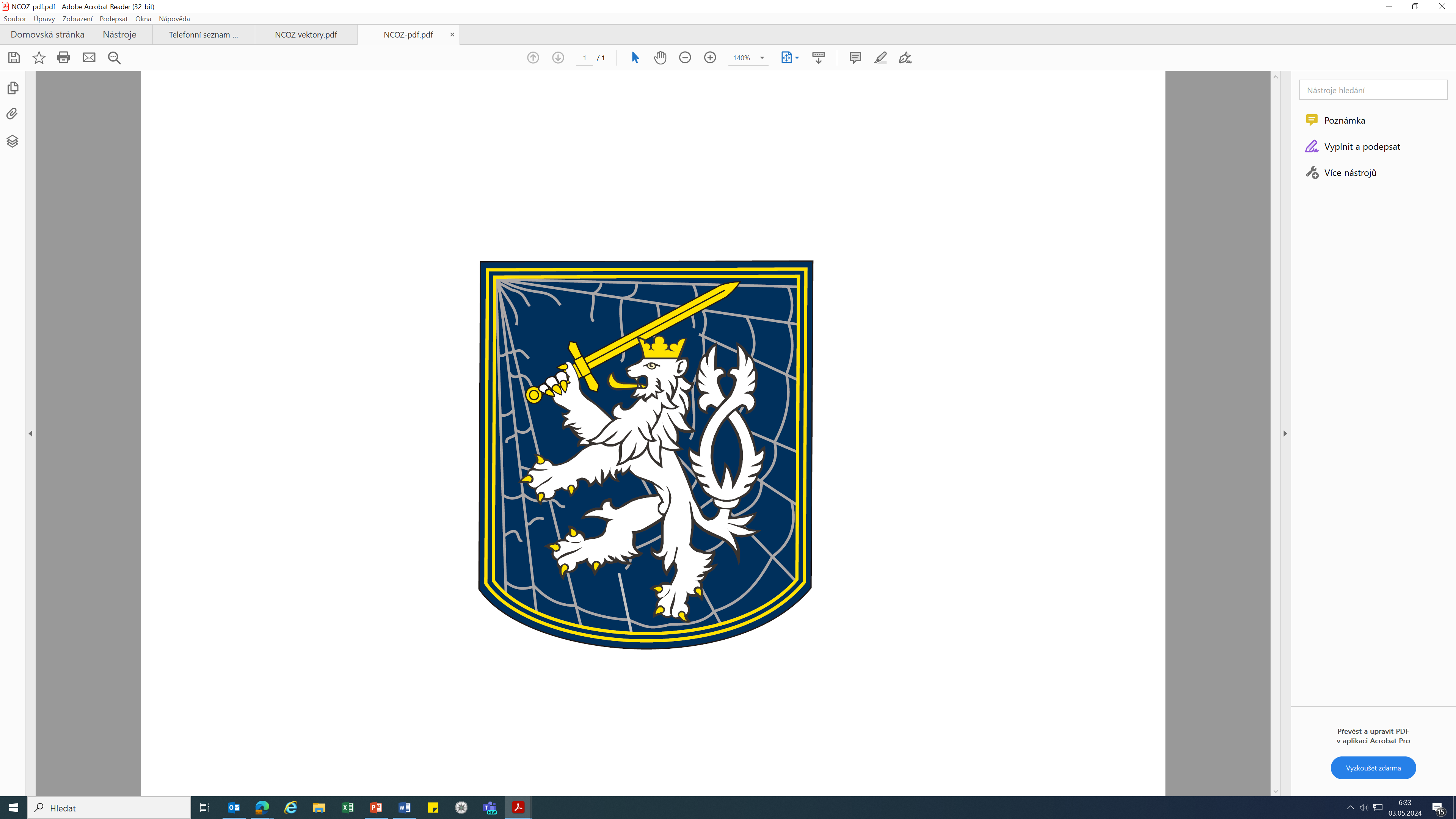 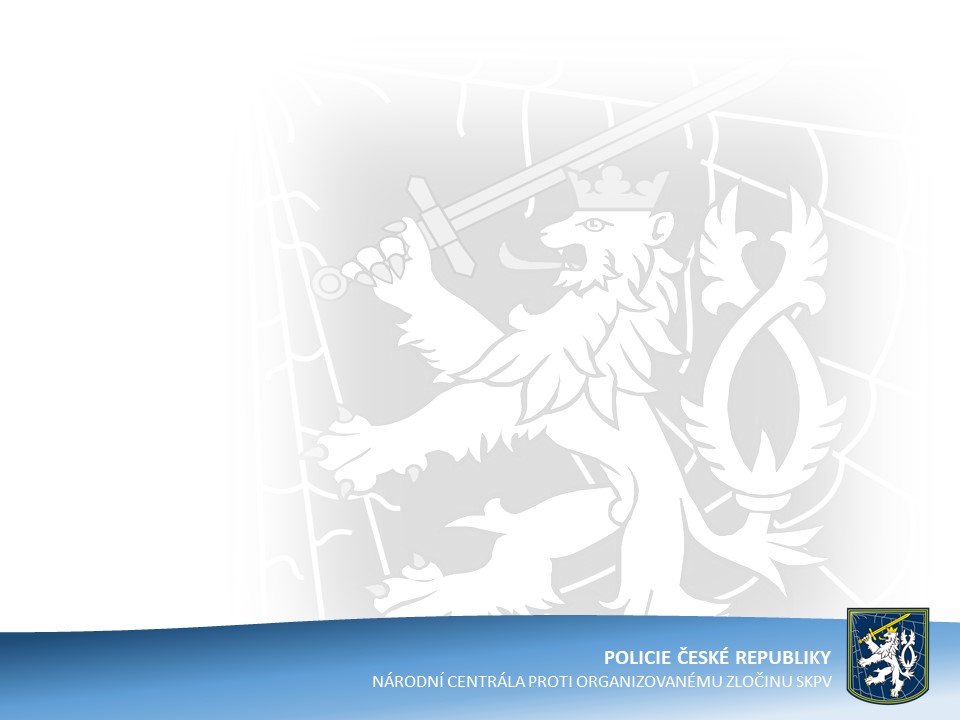 FORMY   TRESTNÉ   ČINNOSTI OBCHODOVÁNÍ  S  LIDMI  VE  SVĚTĚ
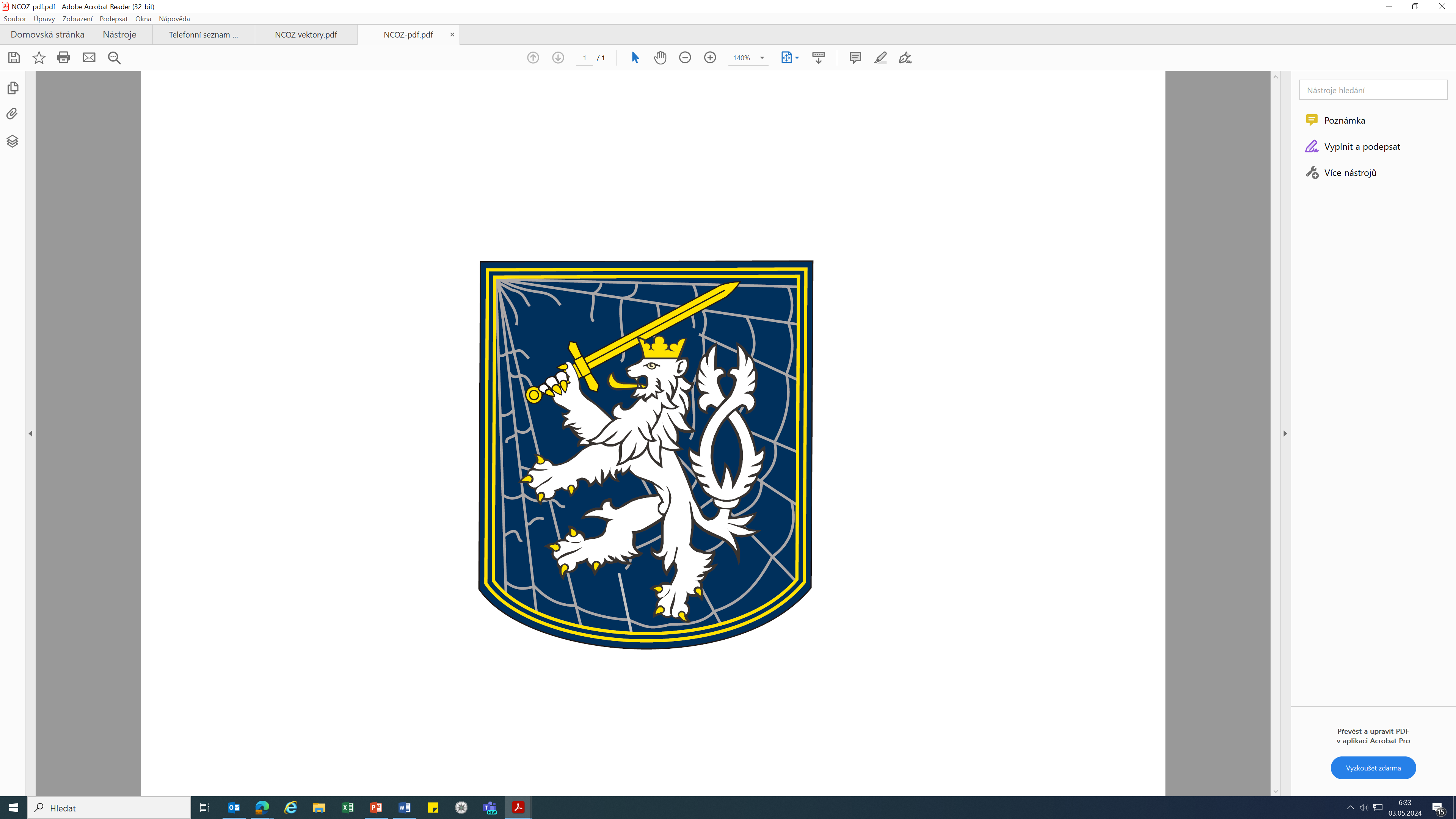 Obchodování s lidmi má ve světě více rozličných forem. Tato rozličnost je způsobována celou řadou okolností, mezi něž patří např. konkrétní region, kde k obchodování s lidmi dochází, tradice, poptávka a nabídka apod. V obecné rovině lze za nejobvyklejší formy obchodování s lidmi ve světě označit sexuální vykořisťování a nucenou nebo otrockou práci.  
Podle odhadů různých mezinárodních organizací v roce 2022 vykonává na celém světě nucenou práci, je dotčeno nějakou formou obchodování s lidmi nebo žije v nuceném sňatku až 50 000 000 lidí. Poměrně známé jsou případy nucené práce dětí a sexuálního zneužívání dětí v Asii, přetrvávající otroctví v Africe, nelegální migrace na hranicích Mexika a USA, obchodování s lidskými orgány v latinské Americe.
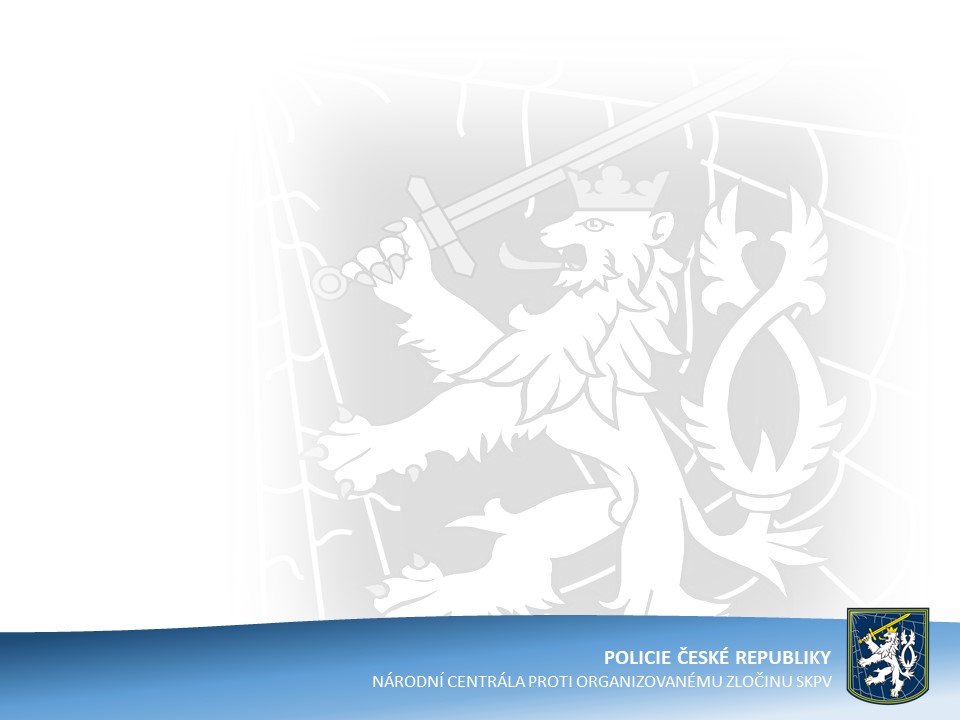 Obchodování s lidmi je trestnou činností výrazně globálního charakteru a státní hranice jednotlivých zemí nemají pro pachatele prakticky žádný význam. Jedná se současně o trestnou činnost velmi sofistikovanou, na které se zpravidla podílí větší množství osob.

Nebezpečnost a nelidskost obchodování s lidmi je možno spatřovat v řadě dimenzí. Pravděpodobně tou nejzávažnější je naprosté popření všech základních práv a osobních svobod člověka, v řadě případů již v jeho dětském věku. Motivem pachatelů je přitom výhradně finanční zisk a obchodovaný člověk má z pohledu těchto pachatelů v podstatě nulovou hodnotu, respektive stejnou hodnotu jako třeba pilník – pilník opracovává výrobky, které poté generují zisk a když se pilník ztupí,  opatří se jiný.
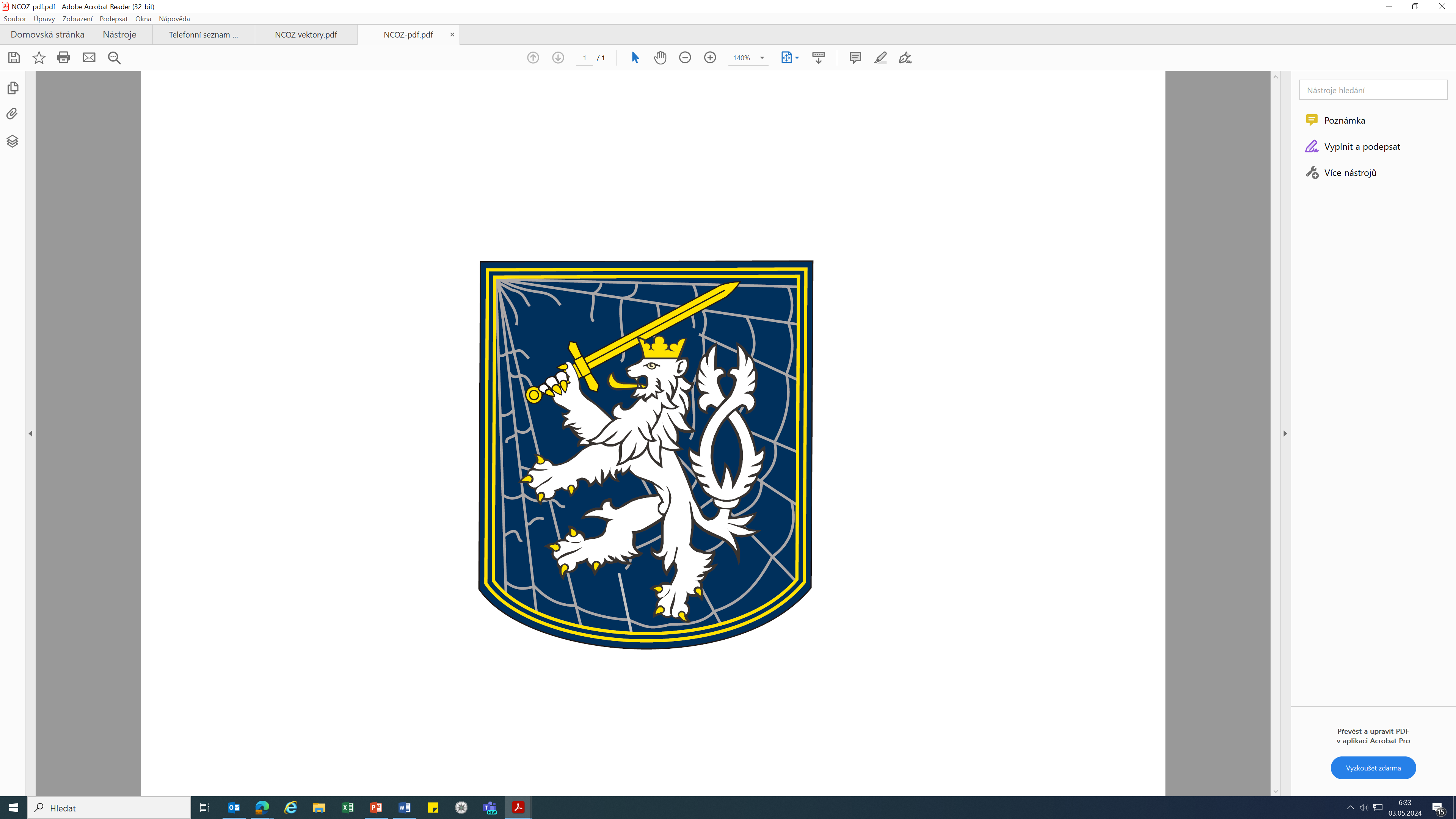 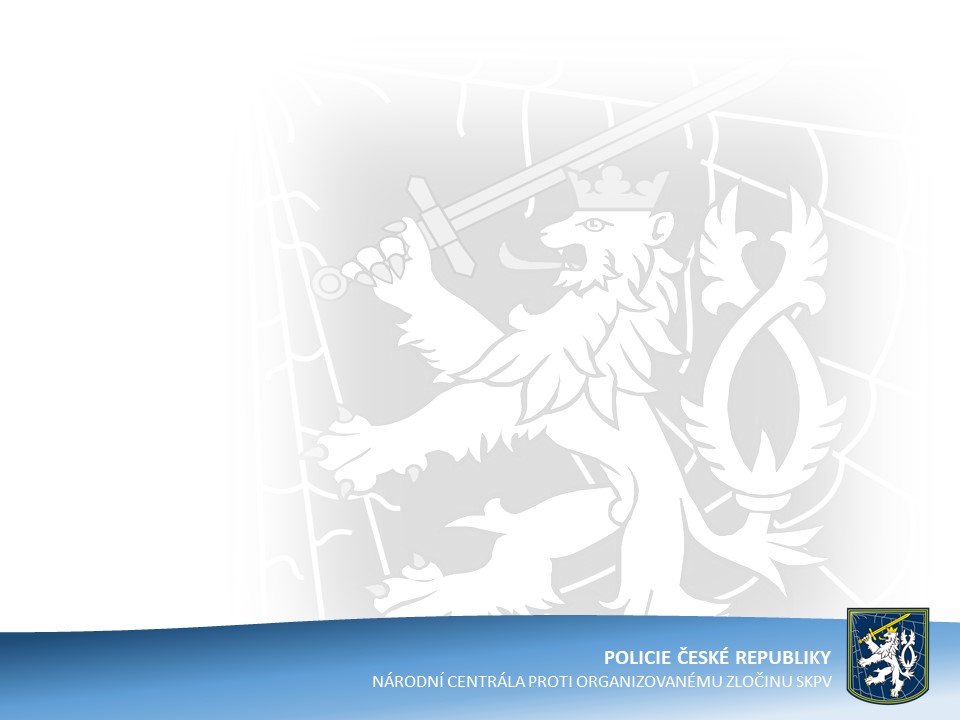 V roce 2007 se ve Velké Británii konala pod záštitou OSN mezinárodní konference k problematice obchodování s lidmi a boji s touto trestnou činností u příležitosti dvoustého výročí uzavření amerických přístavů pro lodě s otroky. Otroctví bylo jako v poslední velké světové zemi zrušeno v USA roku 1865 a jako v poslední světové zemi v Mauretánii v roce 1980, přesto však bylo na uvedené konferenci konstatováno, že v nezanedbatelné míře přetrvává ve světě doposud.

„Diogénes měl jediného otroka, Mana, a ten mu utekl. Když mu ukazovali, kde je, soudil, že nestojí za námahu přivést ho zpátky. Prohlásil : „Byla by to hanba, kdyby Manes mohl žít bez Diogena a Diogenes bez Mana ne.“                             
                                                                                                                       								citát Seneca
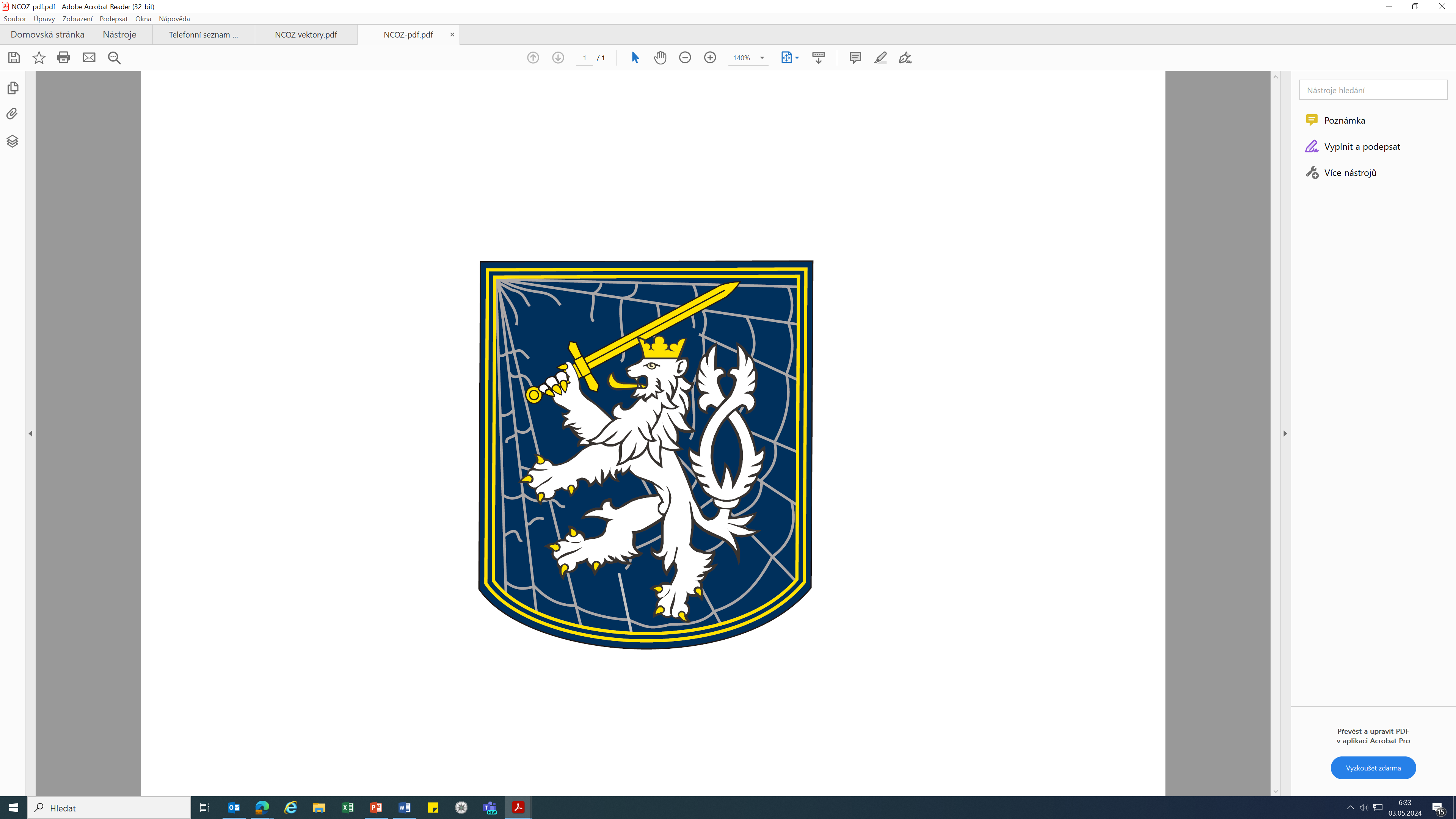 FORMY   TRESTNÉ   ČINNOSTI OBCHODOVÁNÍ   S   LIDMI   V   ČESKÉ   REPUBLICE
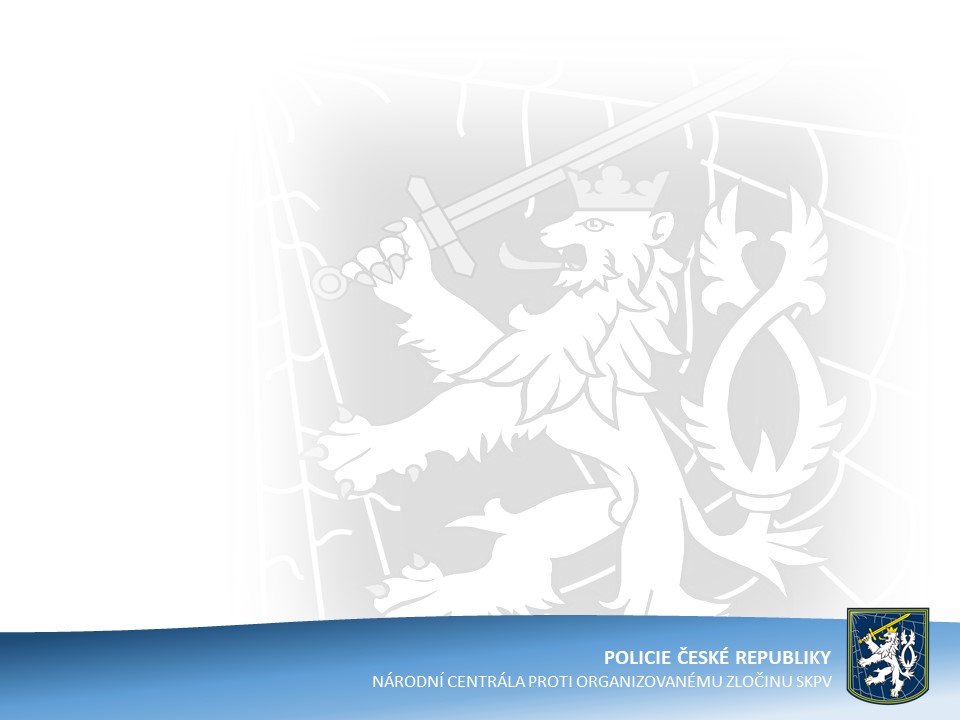 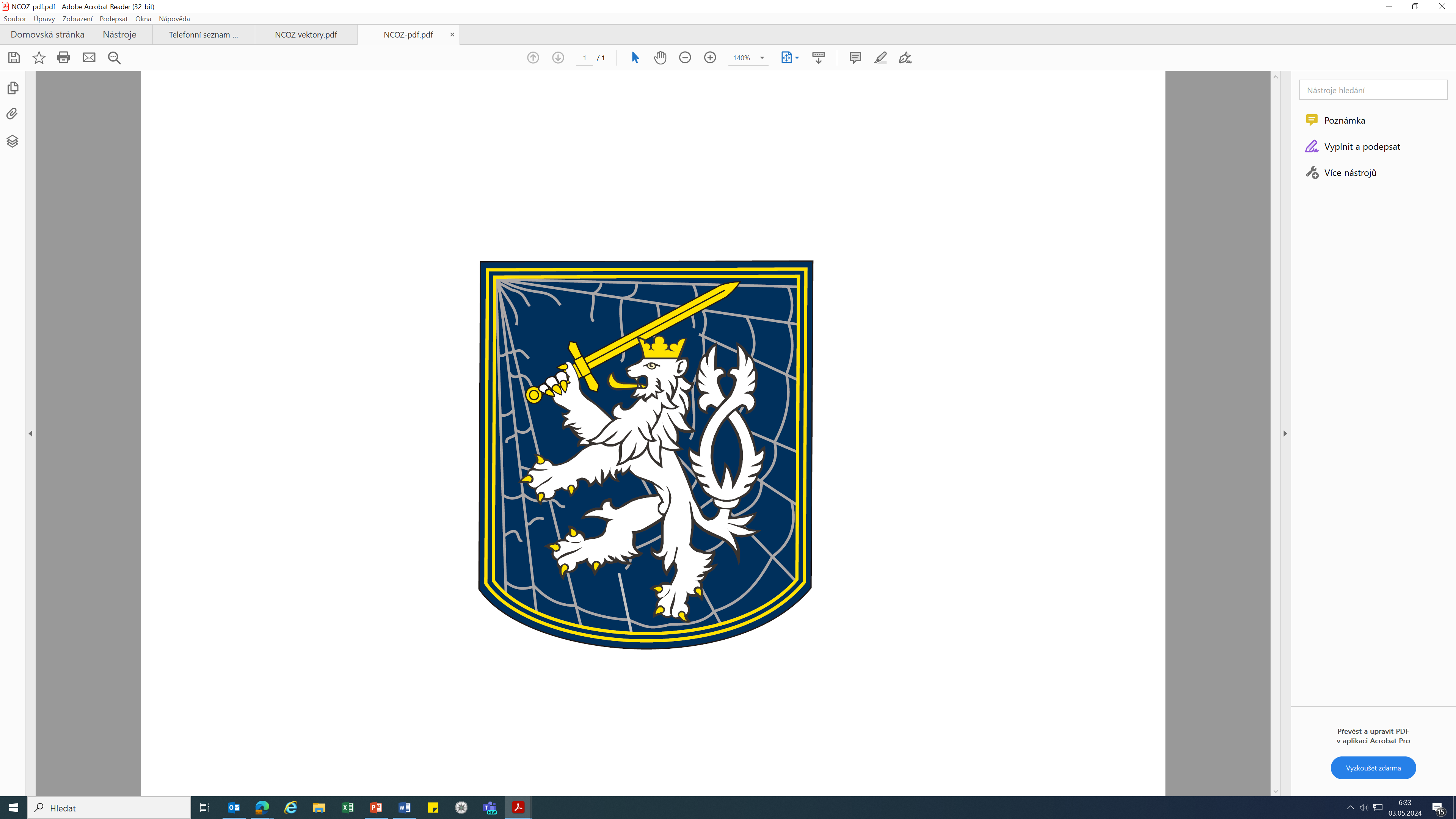 V podmínkách České republiky se trestná činnost obchodování s lidmi počala vyskytovat v průběhu let 1990-1991. Nejprve byly zaznamenány případy sexuálního vykořisťování, postupně se potom v průběhu 90. let minulého století obchodování s lidmi na území ČR stabilizovalo a přetrvává v prakticky nezměněné podobě do současnosti. Trestná činnost obchodování s lidmi na území České republiky je v této době soustředěna především do forem sexuálního a pracovního vykořisťování. Doprovodným souvisejícím jevem je potom nelegální migrace.
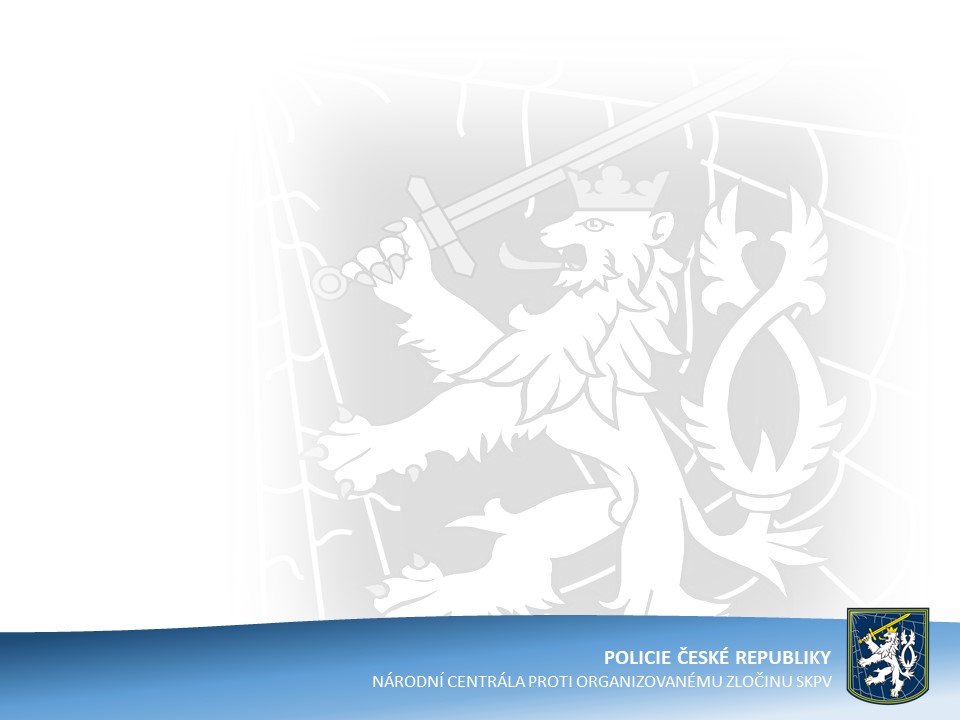 Sexuální vykořisťování 

Od roku 1990 procházelo na území České republiky různými etapami. V období 90. let se scéna sexuálního vykořisťování soustřeďovala především v nočních klubech, nacházejících se většinou v lokalitách u hranic se SRN a Rakouskem a ve větších městech, rozšířena byla do značné míry i pouliční prostituce (lokalita Dubí). Na přelomu milénia započal přesun prostituční scény a tím i prostředí pro sexuální vykořisťování do tzv. „privátů“, eskortních služeb a nabídky sexuálních služeb prostřednictvím Internetu. Tento trend pokračuje prakticky až do současnosti, klasických „kamenných“ nočních klubů se již na území České republiky nachází velmi malé množství ve srovnání se zmíněnými 90. lety. Výrazně k ukončení provozu „kamenných“ nočních klubů přispěla i opatření přijatá v souvislosti s epidemií Covid 19.
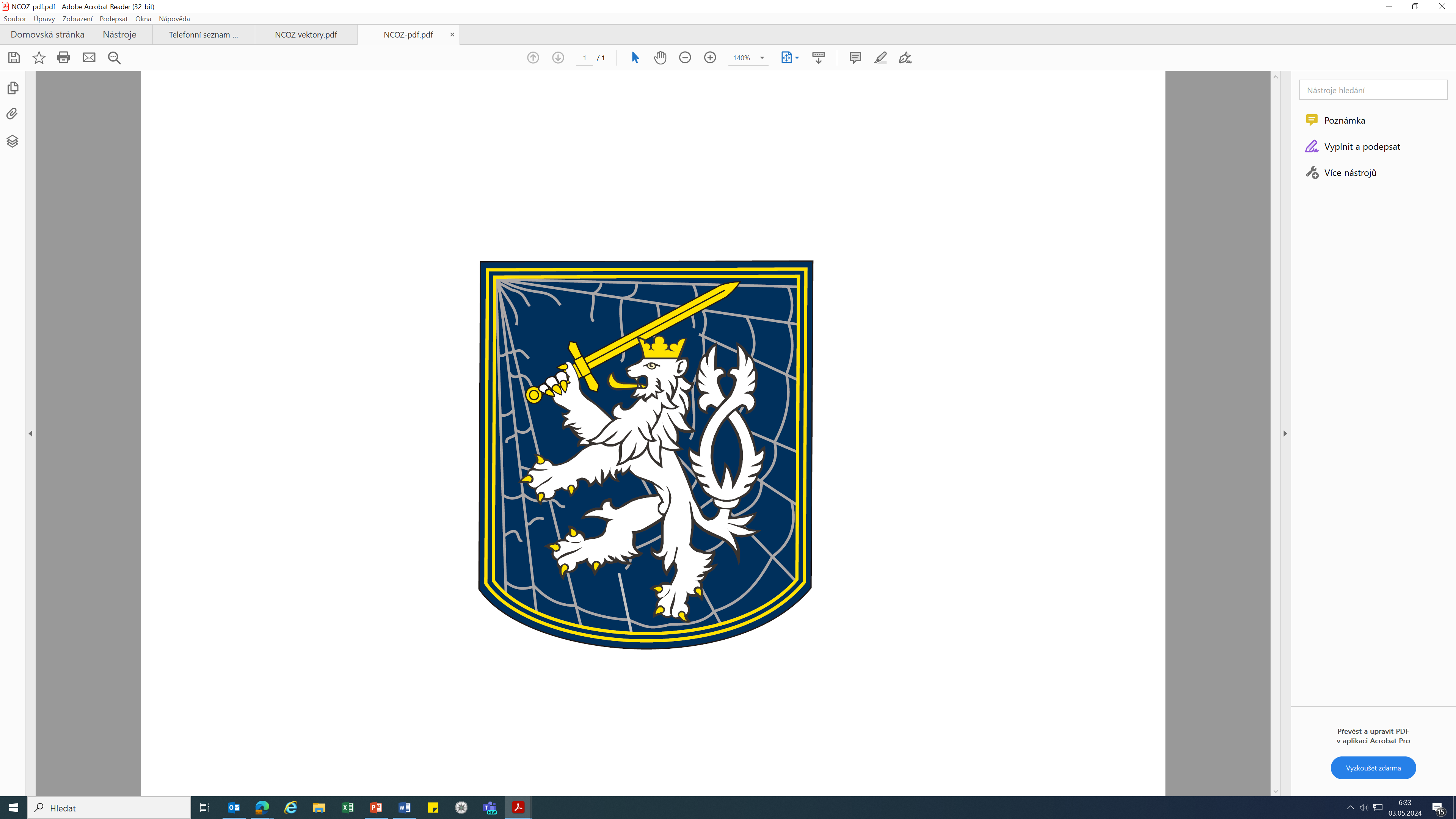 Pracovní vykořisťování 

Pracovním vykořisťováním jsou na území České republiky postiženi jak cizinci, tak občané ČR. Čeští občané jsou skupinami organizovaného zločinu pracovně vykořisťováni i v zahraničí, dlouhodobě je největší množství takových případů zaznamenáváno ve Velké Británii. Nejčastějšími obětmi pracovního vykořisťování jsou příslušníci romské menšiny, sociálně slabé skupiny obyvatelstva, lidé s nízkým vzděláním, v posledních letech jsou zaznamenávány případy pracovního vykořisťování bezdomovců. Právě v kategorii pracovního vykořisťování jsou velmi významné některé aktivity vytyčované např. ve Strategii prevence kriminality (komplexně řešit napětí v sociálně citlivých lokalitách, podporovat zvýšení finanční gramotnosti, nesmlouvavý boj proti lichvě). Kupříkladu právě lichvářské úvěry, využívané občany v sociálně slabých lokalitách nebo občany s nižší finanční gramotností vytvářejí prostor pro obchodníky s lidmi, kteří takto zadluženým občanům nabízejí snadné vysoké výdělky v zahraničí. Rovněž Národní strategie boje proti obchodování s lidmi se pracovním vykořisťováním zabývá.
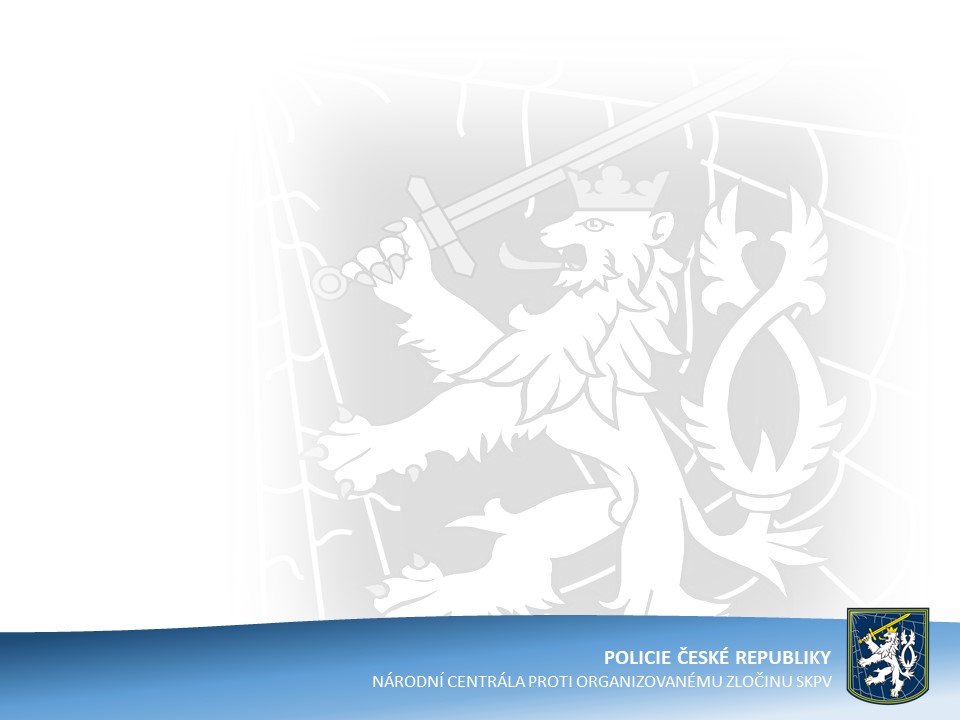 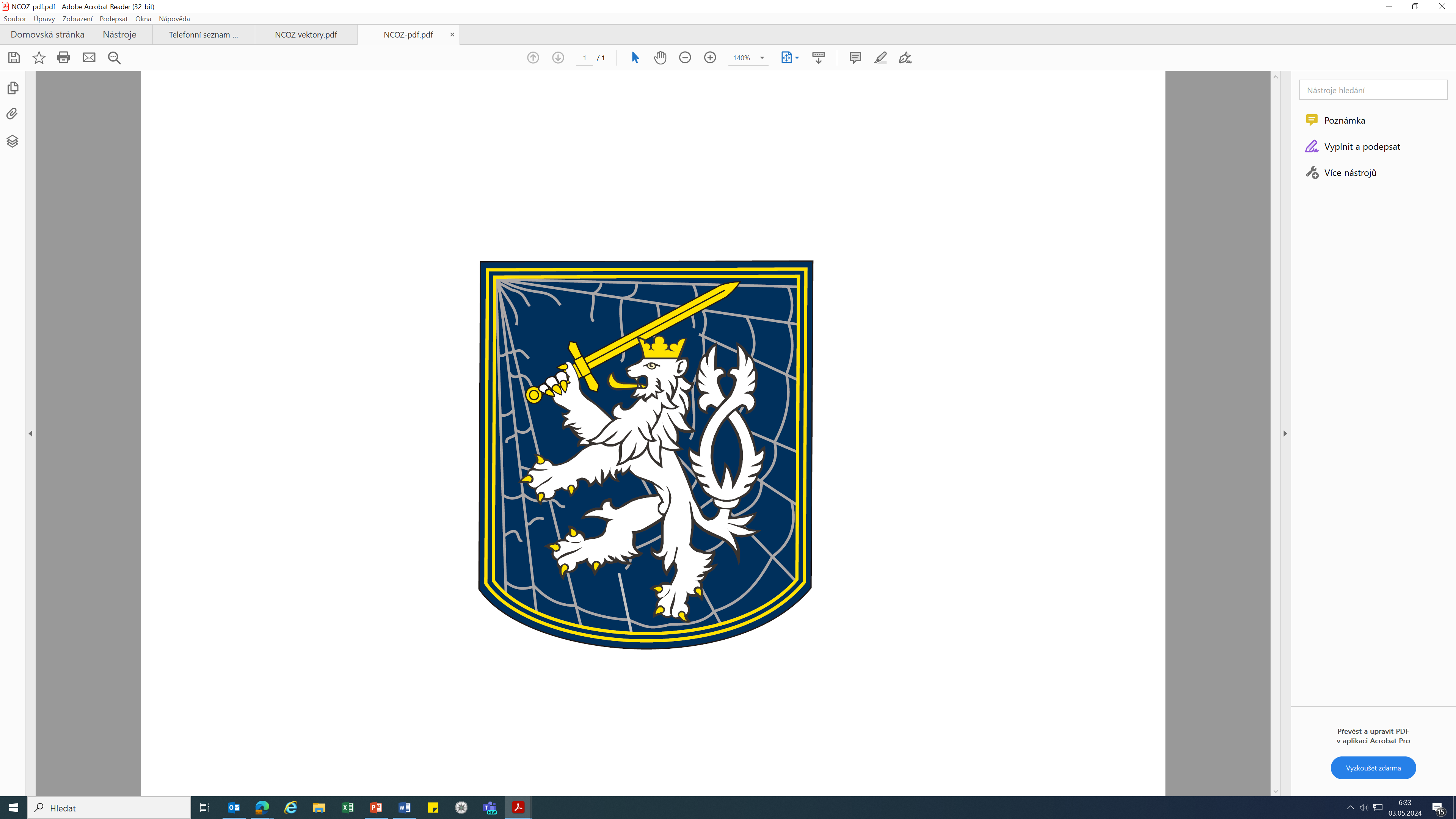 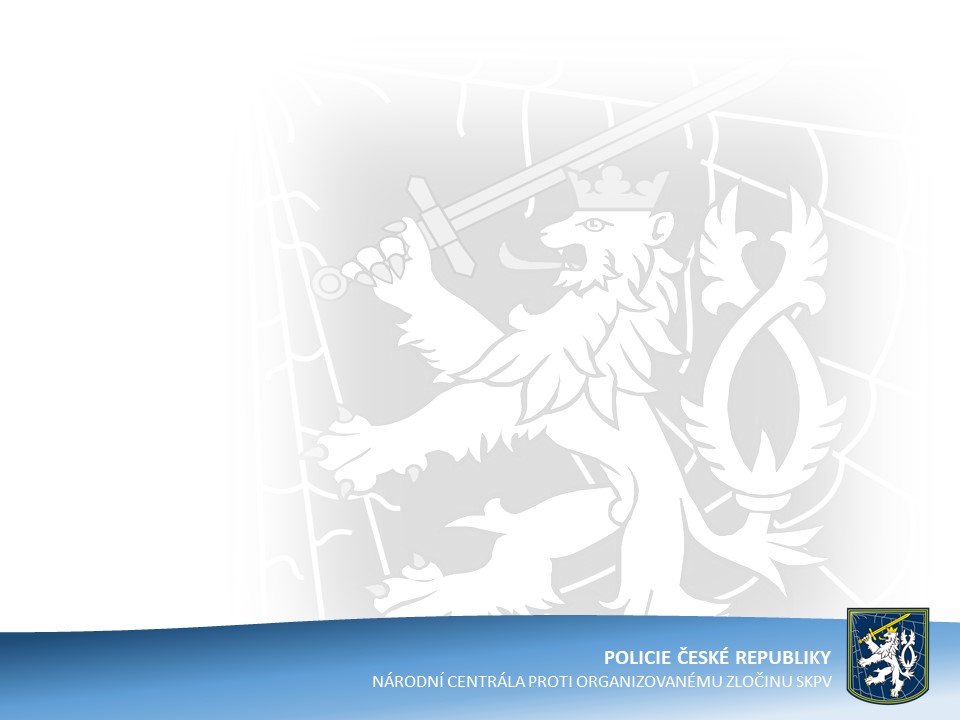 MEZINÁRODNÍ   DOKUMENTY   NEMAJÍCÍ   
POVAHU   TRESTNĚ  -  PRÁVNÍ
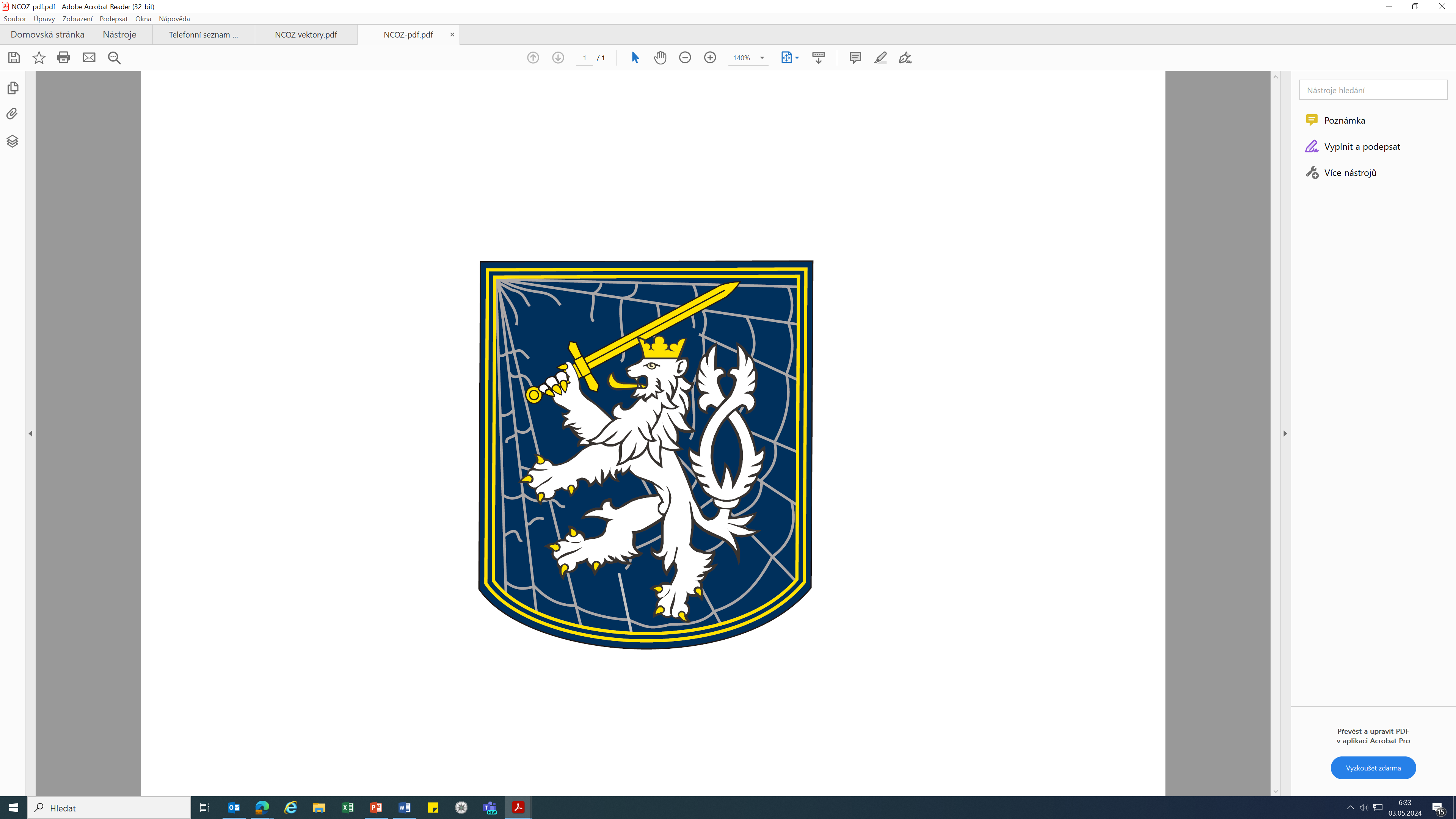 POJEM  NUCENÁ  A  OTROCKÁ  PRÁCE  -  DEFINICE
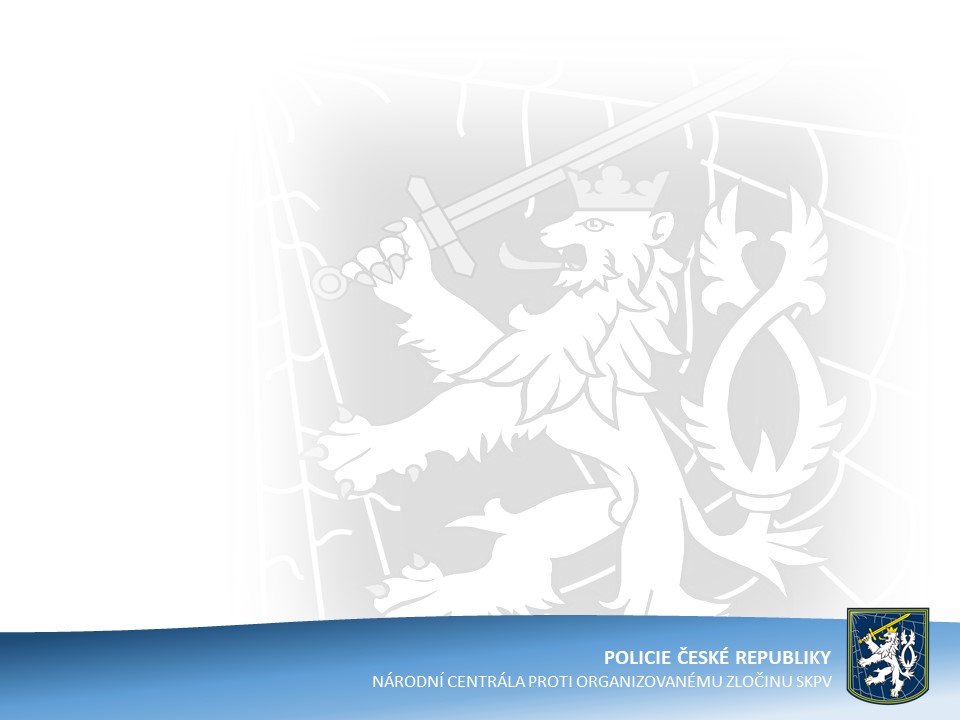 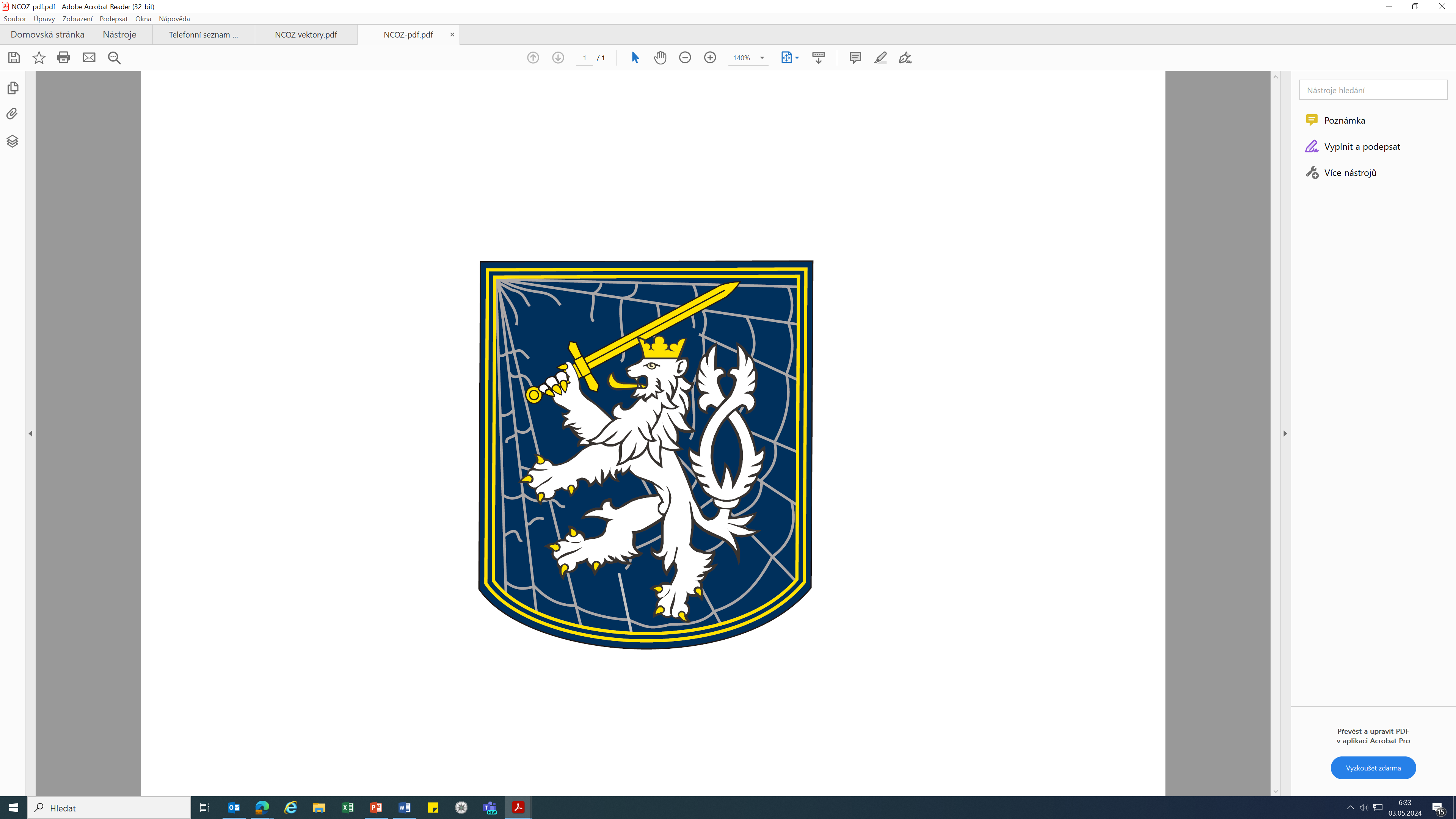 Nucená práce nebo povinná práce je práce nebo služba, která je od osoby vymáhána pod pohrůžkou trestu. Taková osoba se na danou práci nenabídla dobrovolně, vykonává je proti vlastní vůli z vůle jiné osoby, skupiny osob nebo zákona. Nejde jen o práci manuální, vynucována může být právě tak práce duševní.

Nucená práce je taková, pokud ji zaměstnanec není schopen odmítnout.
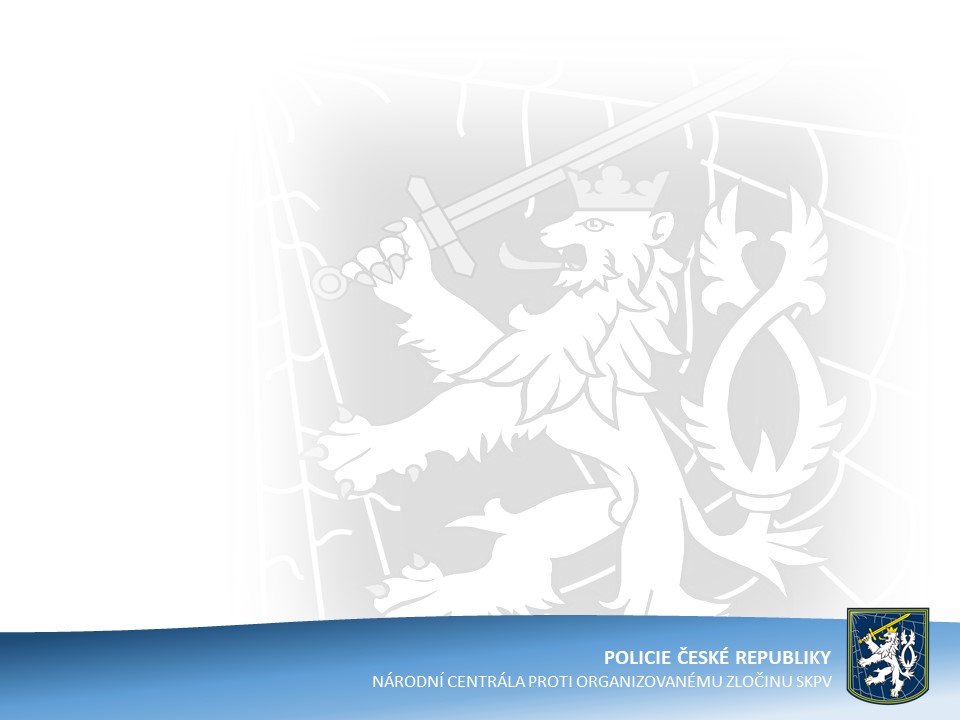 Otrocká práce je krutá praxe, která zahrnuje vykořisťování pracovníků v nejistých a nelidských podmínkách. Účelem otrocké práce je přinutit lidi pracovat dlouhé hodiny, často bez adekvátní mzdy, a v podmínkách ohrožujících jejich zdraví a bezpečnost. Otrocká práce je porušením základních lidských práv a je celosvětově nezákonná.

Otroctví je označení pro stav nesvobody, při kterém jsou lidé (otroci) po právní i faktické stránce obchodovatelným majetkem zbaveným osobní svobody a je využíváno jejich práce; takový společenský řád se pak nazývá otrokářství. V širším slova smyslu se hovoří o otroctví i v případech, kdy je jedna osoba na druhé natolik závislá, že je nucena pro ni proti své vůli pracovat a je tím zbavena osobní svobody, byť se teoreticky nejedná o stav protiprávní nebo právem přímo definovaný.
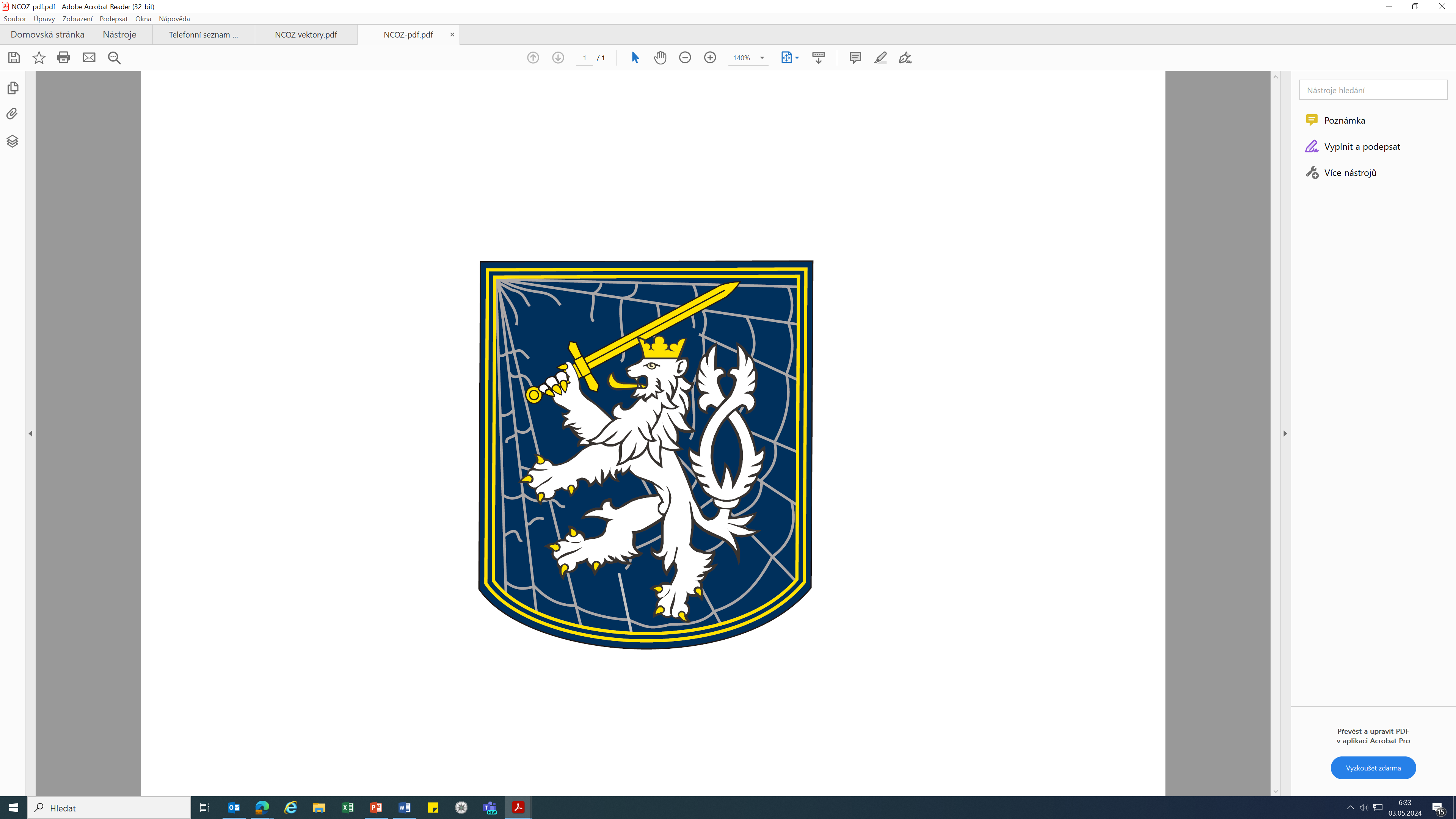 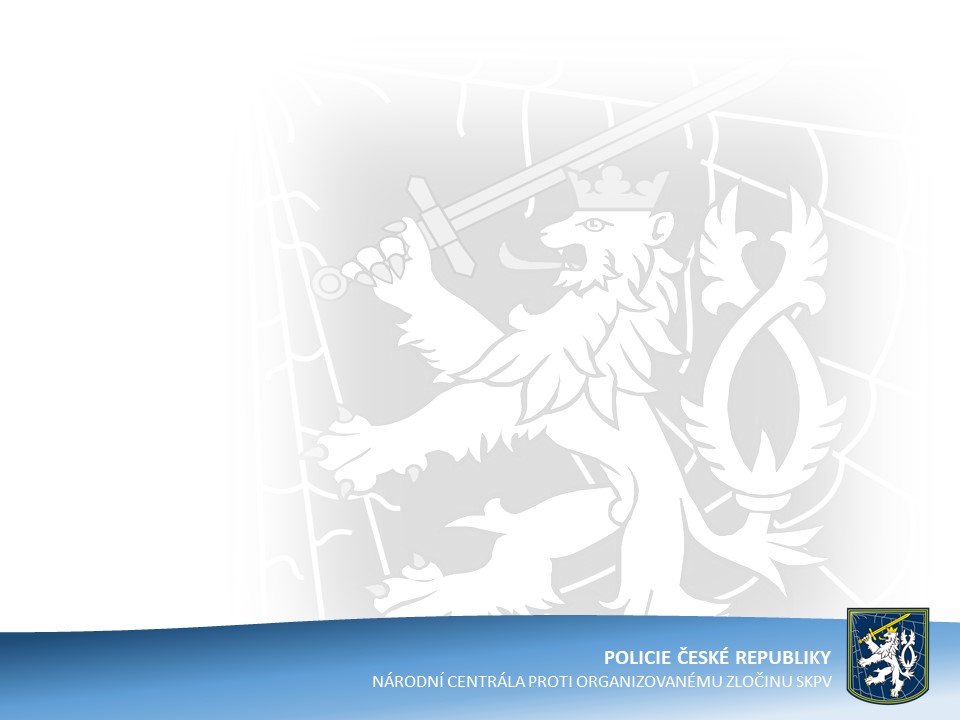 Federální ministerstvo zahraničních věcí sděluje, že dne 28. června 1930 byla na 14. zasedání generální konference Mezinárodní organizace práce přijata Úmluva o nucené nebo povinné práci (č. 29). Ratifikace Úmluvy Československou republikou byla zapsána dne 30. října 1957 generálním ředitelem Mezinárodního úřadu práce. Podle svého článku 28 Úmluva vstoupila pro Československou republiku v platnost dnem 30. října 1958.
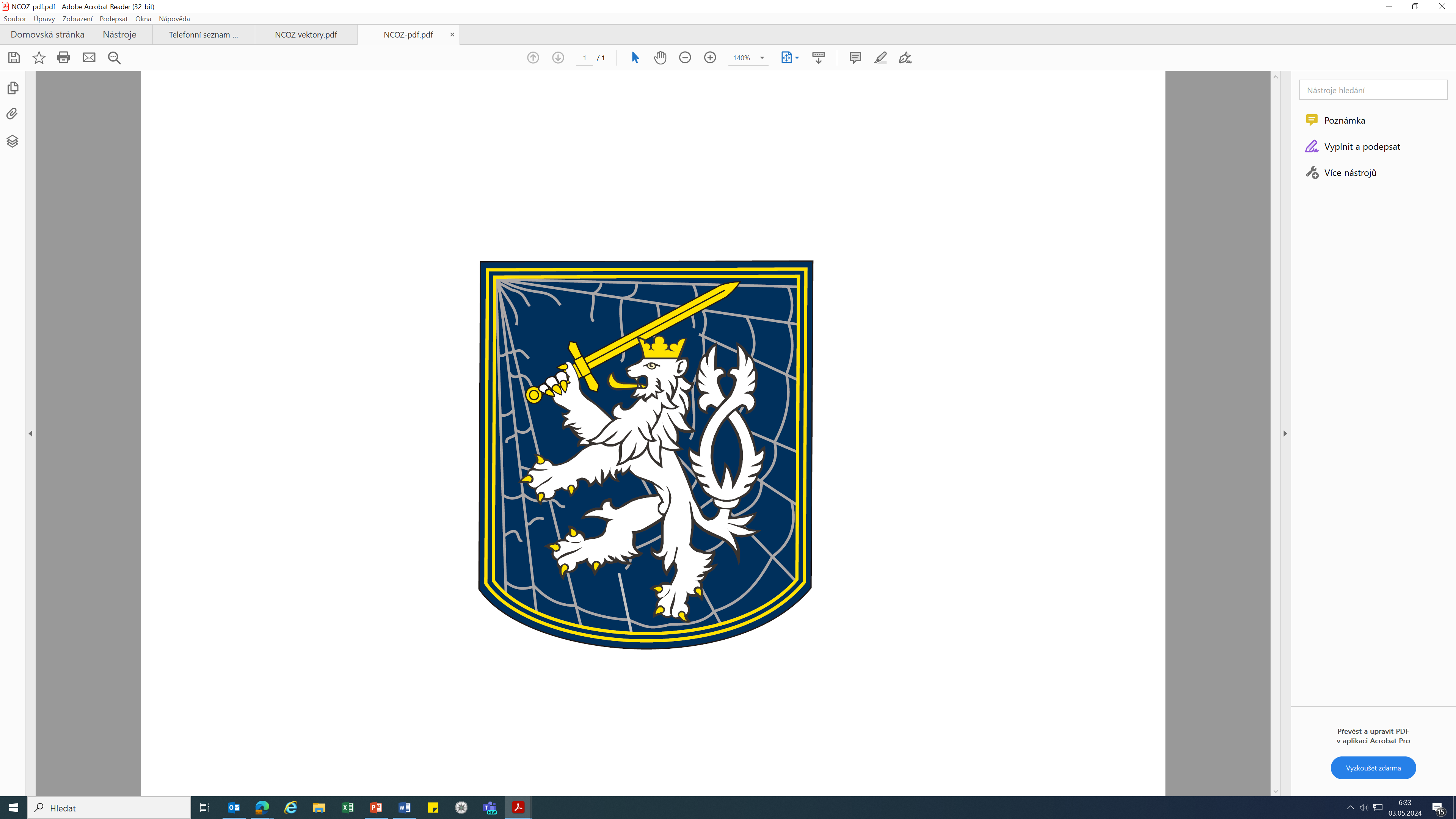 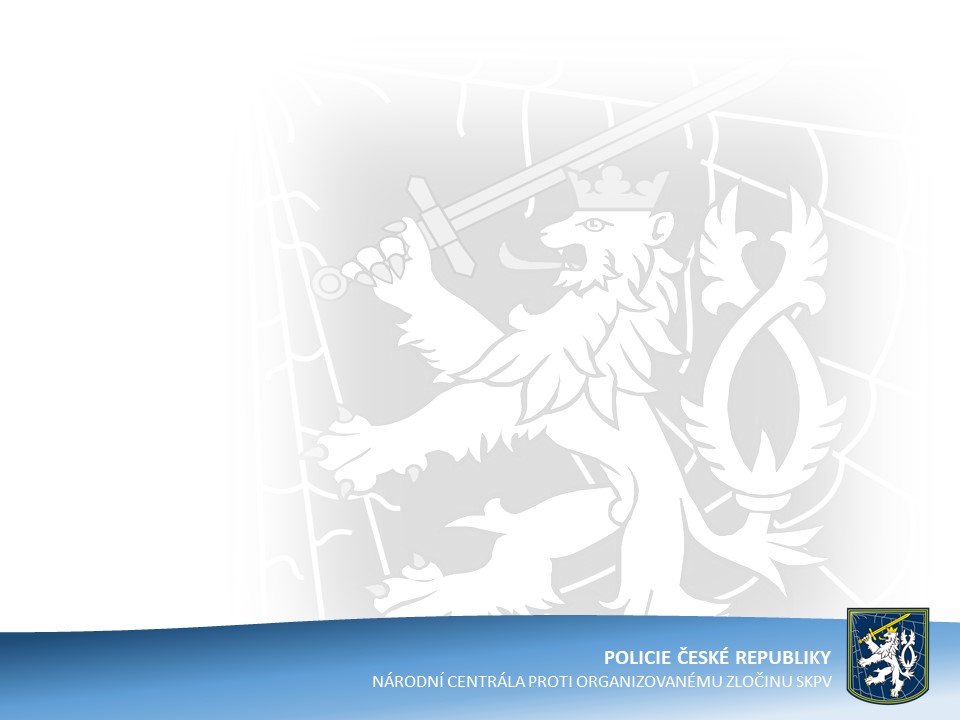 PROBLEMATIKA  ZPROSTŘEDKOVÁNÍ  PRÁCE – PRACOVNÍ AGENTURY
 
Trestná činnost obchodování s lidmi formou pracovního vykořisťování má v podmínkách České republiky již po několik let vzestupnou tendenci. Značnou měrou k tomu přispívá agenturní zaměstnávání, tedy zprostředkování práce jiným subjektem. Zprostředkování práce je směřováno především na cizince, kteří se zdržují na území České republiky, stejně tak jsou ale služby těchto agentur nabízeny i občanům ČR, kteří hledají práci v zahraničí.
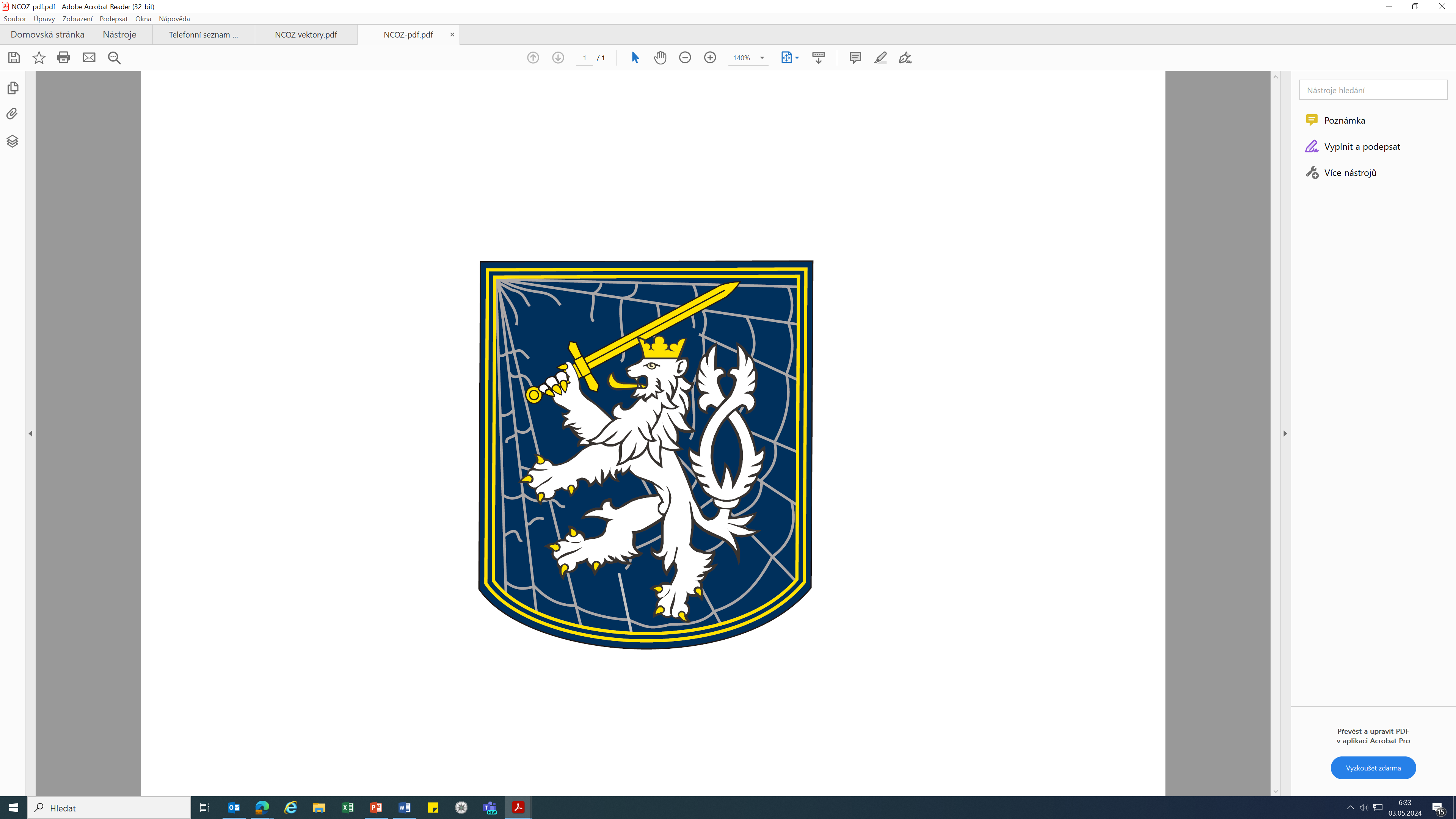 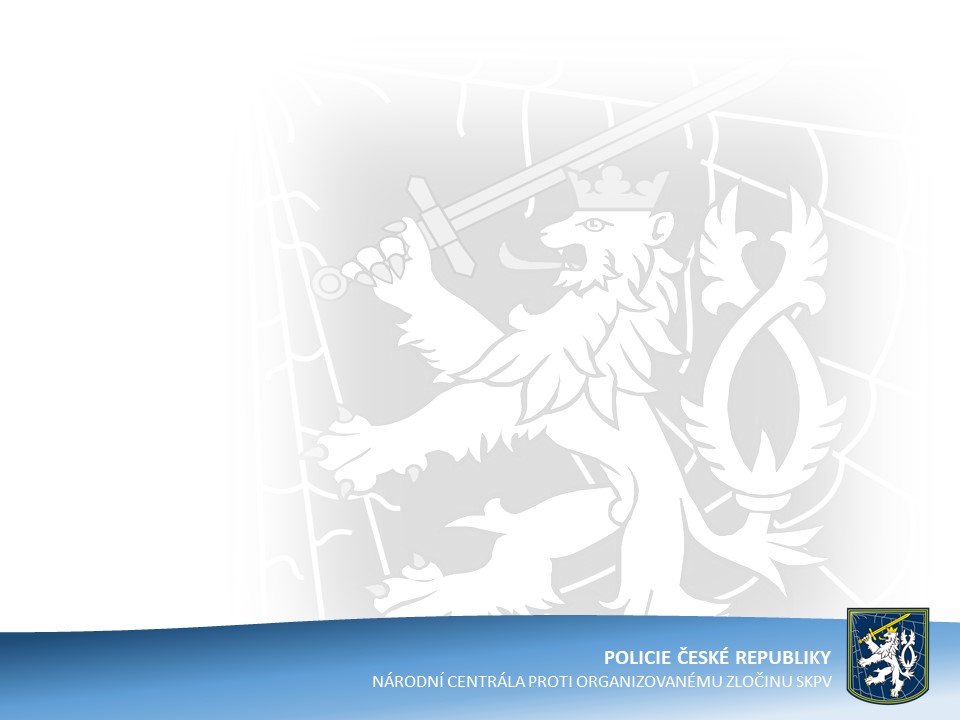 Zastřené zprostředkování

Zastřené zprostředkování zaměstnání - činnost právnické osoby nebo fyzické osoby, spočívající v pronájmu pracovní síly jiné právnické osobě nebo fyzické osobě, aniž by byly dodrženy podmínky pro zprostředkování zaměstnání podle § 14 odst. 1 písm. b).

Dle ust. § 14 odst. 1 písm. b) Zákona o zaměstnanosti zprostředkováním zaměstnání se rozumí zaměstnávání fyzických osob za účelem výkonu jejich práce pro uživatele, kterým se rozumí jiná právnická nebo fyzická osoba, která práci přiděluje a dohlíží na její provedení (dále jen "uživatel").

Tímto jednáním jsou vytvářeny podmínky pro pracovní vykořisťování, případně obchodování s lidmi. Zastřené zprostředkování práce má výrazný přesah i do daňové trestné činnosti, nedochází k plnění povinných odvodů.
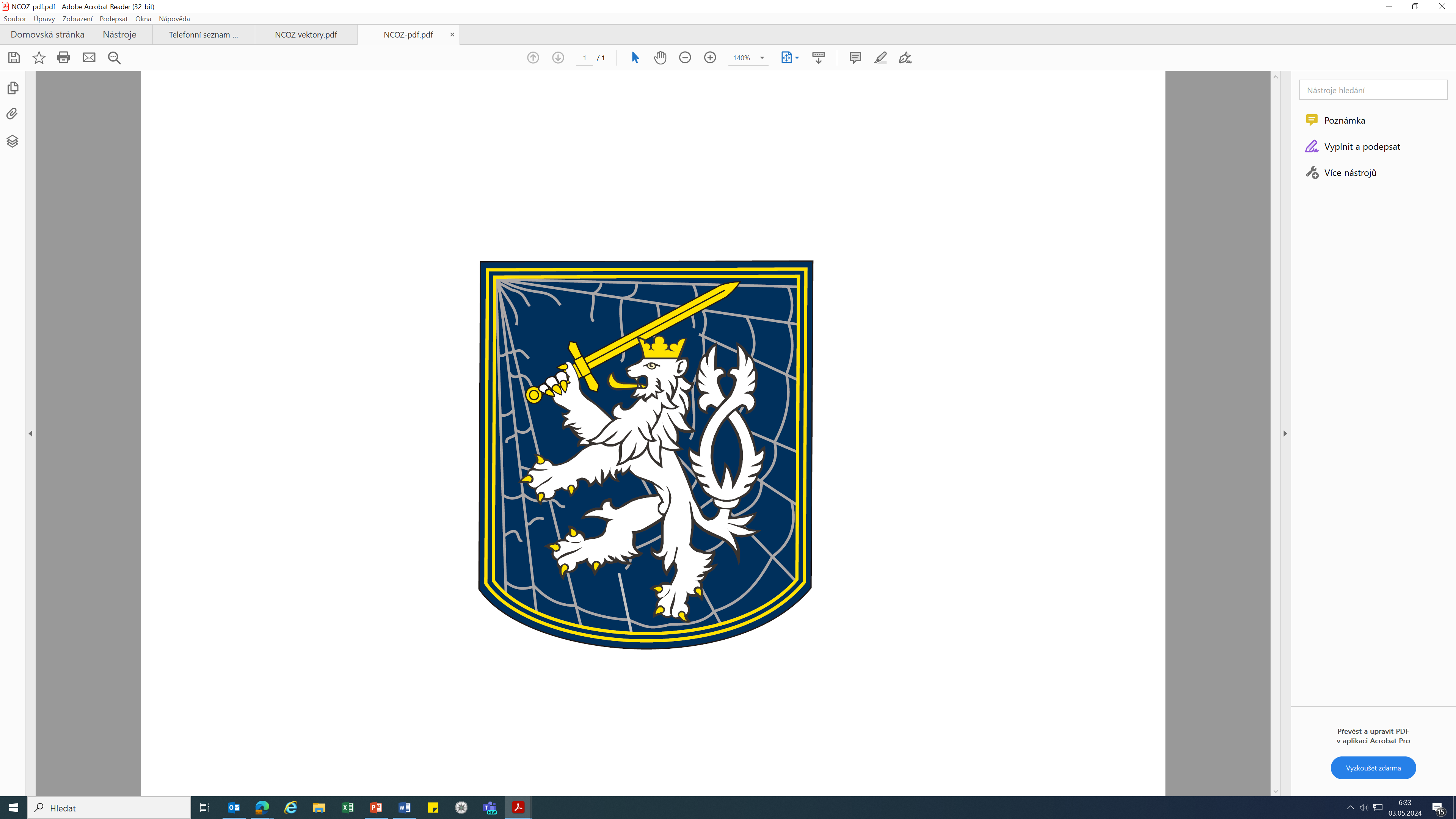 PRÁVNÍ   ÚPRAVA   PROBLEMATIKY OBCHODOVÁNÍ  S  LIDMI  V  ČR
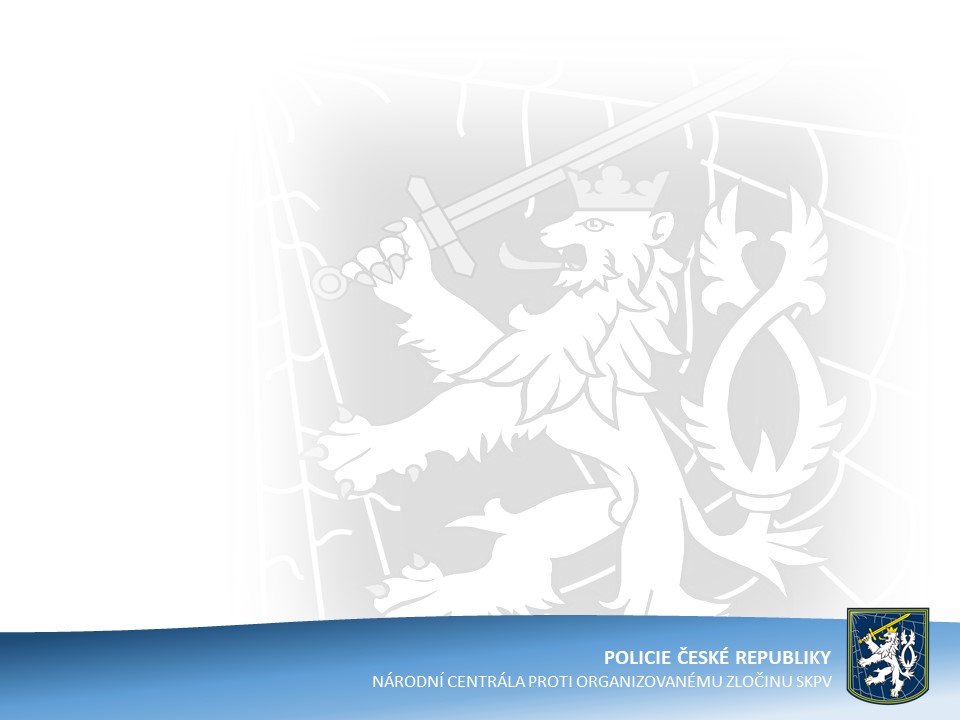 ZÁKON  č. 40 / 2009 Sb. – TRESTNÍ  ZÁKONÍK

Trestné činy proti svobodě

§ 168 Obchodování s lidmi

(1) Kdo přiměje, zjedná, najme, zláká, svede, dopraví, ukryje, zadržuje, přijme nebo vydá dítě, aby ho bylo užito
a) jiným k pohlavnímu styku nebo k jiným formám sexuálního zneužívání nebo obtěžování anebo k výrobě pornografického díla   
b) jiným k odběru tkáně, buňky nebo orgánu z jeho těla,
c) k službě v ozbrojených silách,
d) k otroctví nebo nevolnictví, nebo
e) k nuceným pracím nebo k jiným formám vykořisťování, anebo
kdo kořistí z takového jednání,
bude potrestán odnětím svobody na dvě léta až deset let.
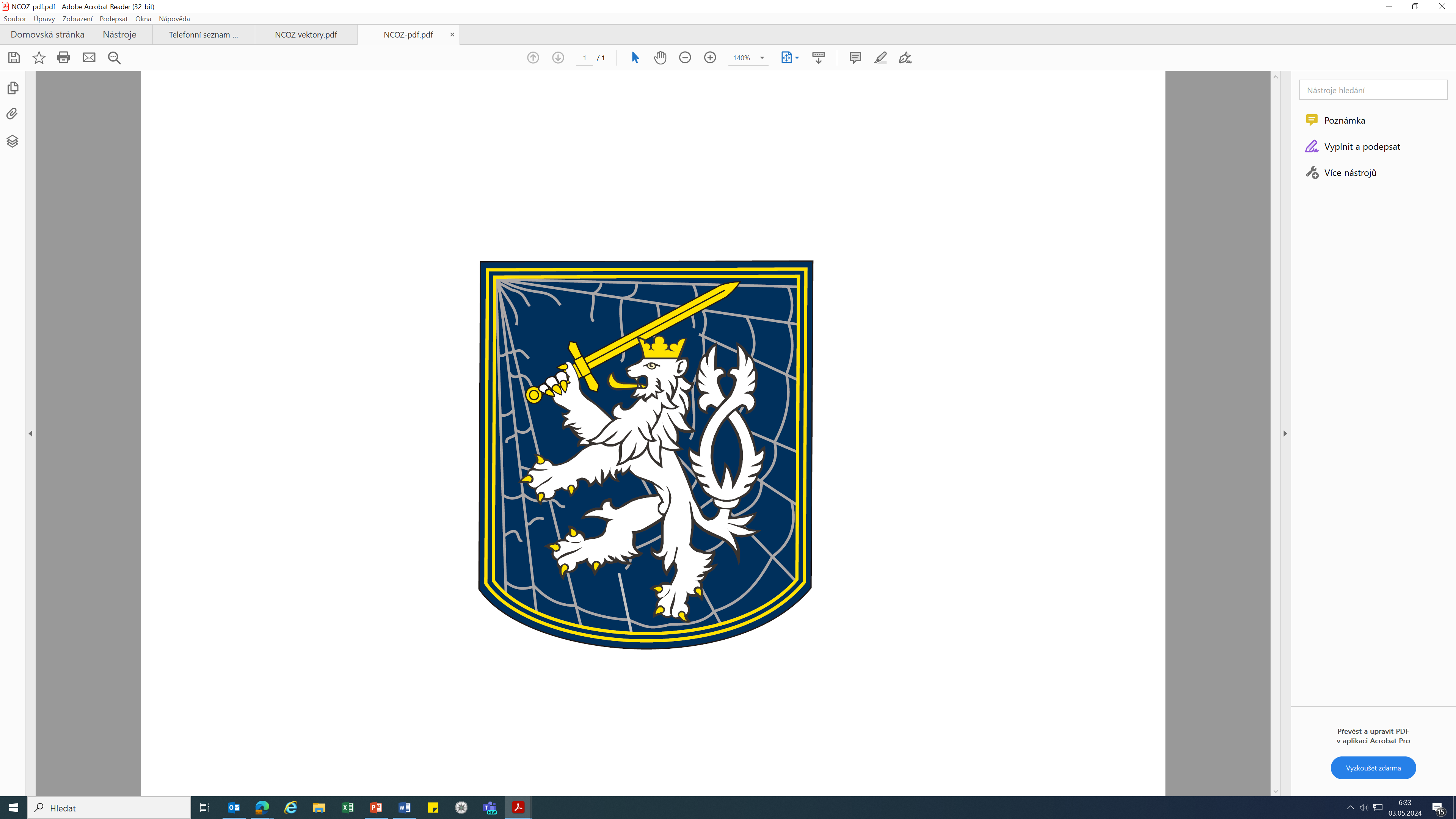 (2) Stejně bude potrestán, kdo jinou osobu než uvedenou v odstavci 1 za použití násilí, pohrůžky násilí nebo jiné těžké újmy nebo lsti anebo zneužívaje jejího omylu, tísně nebo závislosti, přiměje, zjedná, najme, zláká, svede, dopraví, ukryje, zadržuje, přijme nebo vydá, aby jí bylo užito

jiným k pohlavnímu styku nebo k jiným formám sexuálního zneužívání nebo obtěžování anebo k výrobě pornografického díla,  
   	 
b) jiným k odběru tkáně, buňky nebo orgánu z jejího těla,

c) k službě v ozbrojených silách,

d) k otroctví nebo nevolnictví, nebo

e) k nuceným pracím nebo k jiným formám vykořisťování, anebo
kdo kořistí z takového jednání.
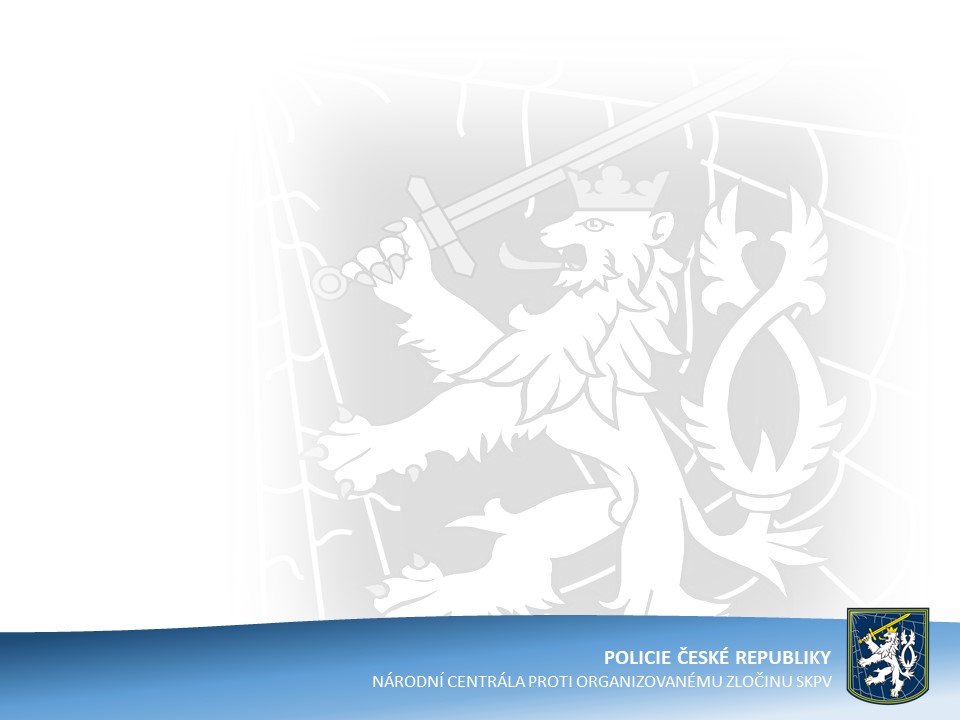 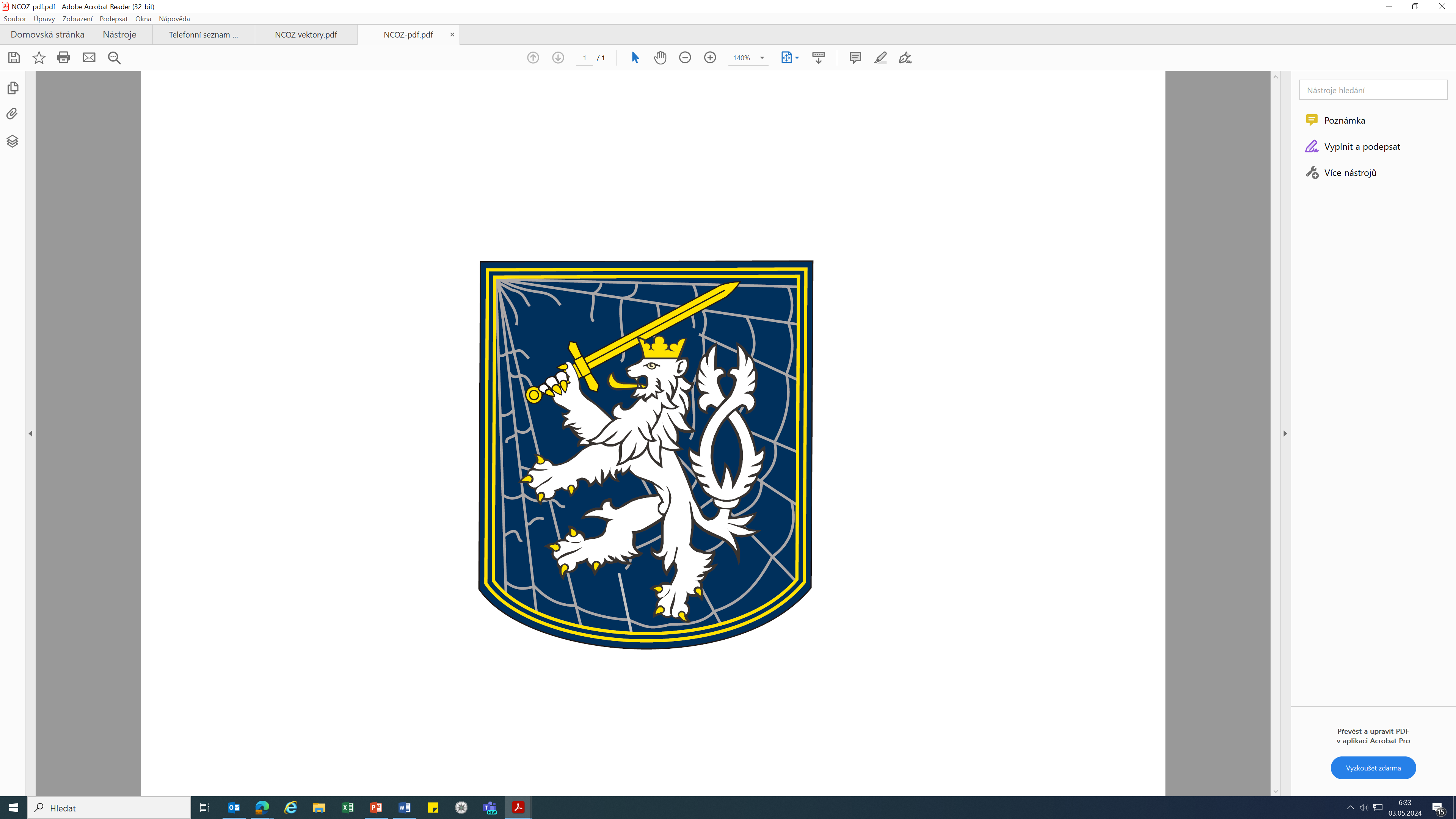 (3) Odnětím svobody na pět až dvanáct let nebo propadnutím majetku bude pachatel potrestán,

spáchá-li čin uvedený v odstavci 1 nebo 2 jako člen organizované skupiny,

b) vydá-li takovým činem jiného v nebezpečí těžké újmy na zdraví nebo smrti,

c) spáchá-li takový čin v úmyslu získat pro sebe nebo pro jiného značný prospěch, nebo

d) spáchá-li takový čin v úmyslu, aby jiného bylo užito k prostituci.
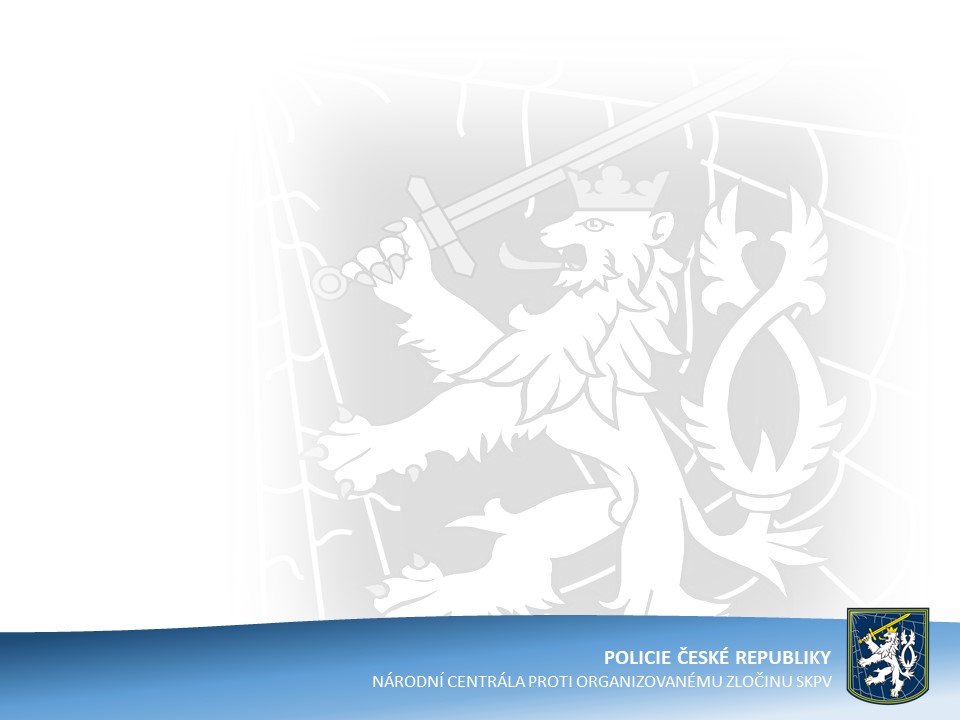 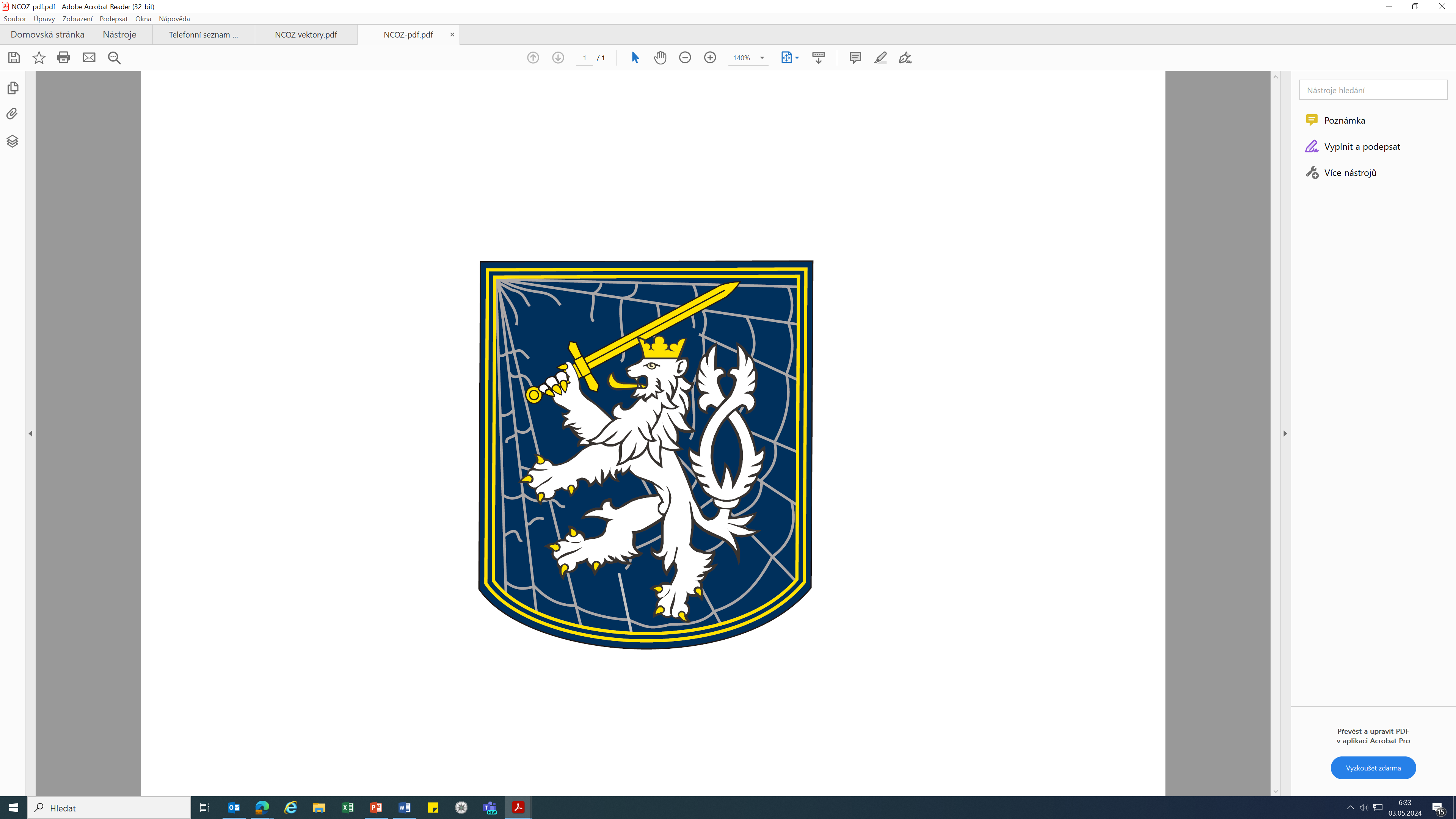 (4) Odnětím svobody na osm až patnáct let nebo propadnutím majetku bude pachatel potrestán,
a) způsobí-li činem uvedeným v odstavci 1 nebo 2 těžkou újmu na zdraví,
b) spáchá-li takový čin v úmyslu získat pro sebe nebo pro jiného prospěch velkého rozsahu, nebo
c) spáchá-li takový čin ve spojení s organizovanou skupinou působící ve více státech.

(5) Odnětím svobody na deset až osmnáct let nebo propadnutím majetku bude pachatel potrestán, způsobí-li činem uvedeným v odstavci 1 nebo 2 smrt.

(6) Příprava je trestná.


Výroba pornografického díla zmiňovaná v ustanovení odst. 2, písm. a) § 168 je uváděna rovněž jako skutková podstata trestného činu dle § 192 tr. zákoníku, avšak ve vztahu k samotnému výrobci pornografického díla.
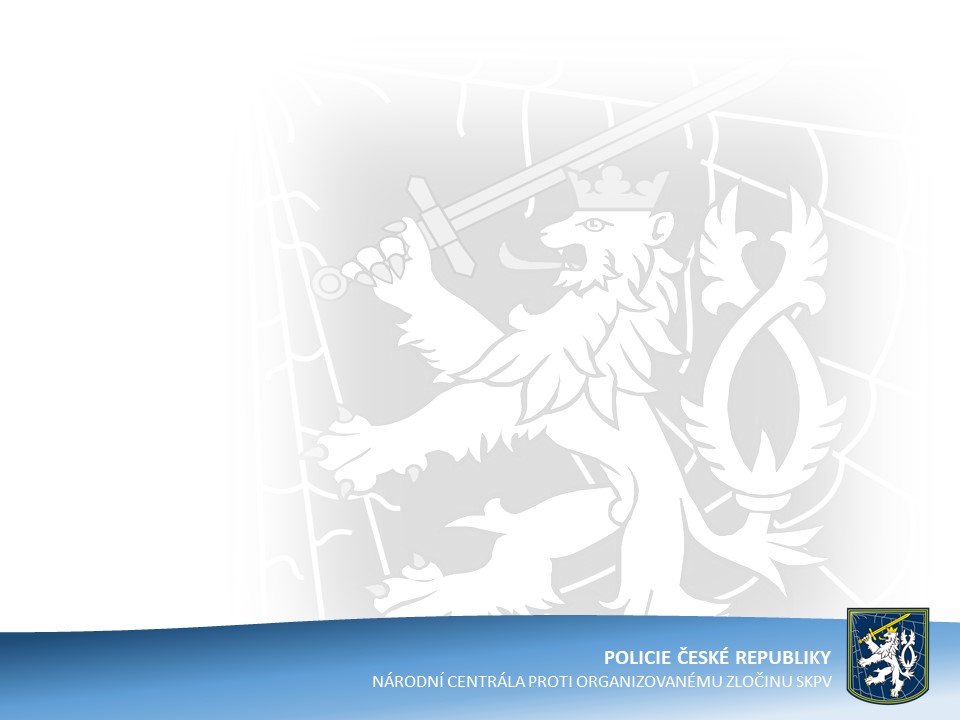 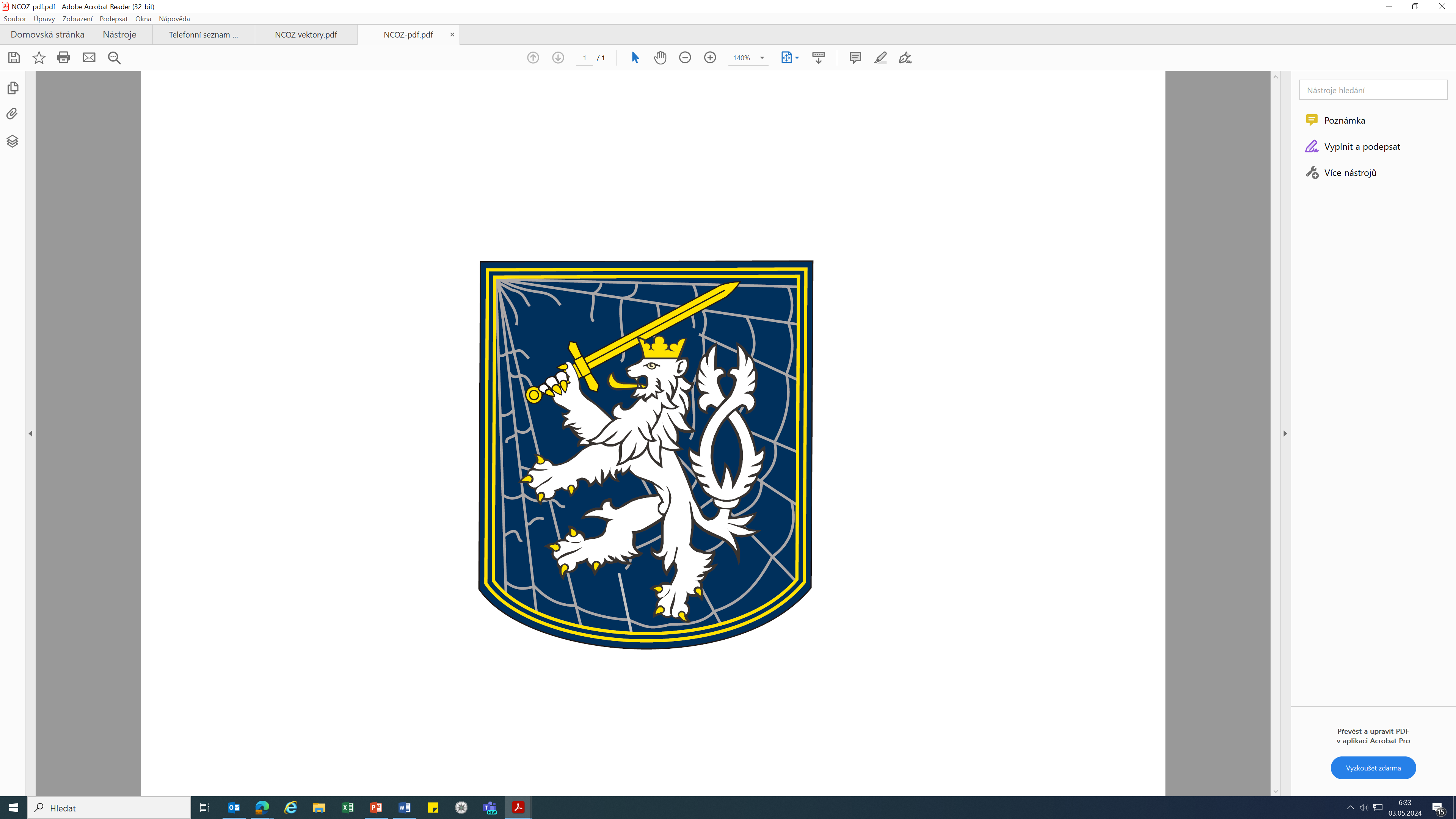 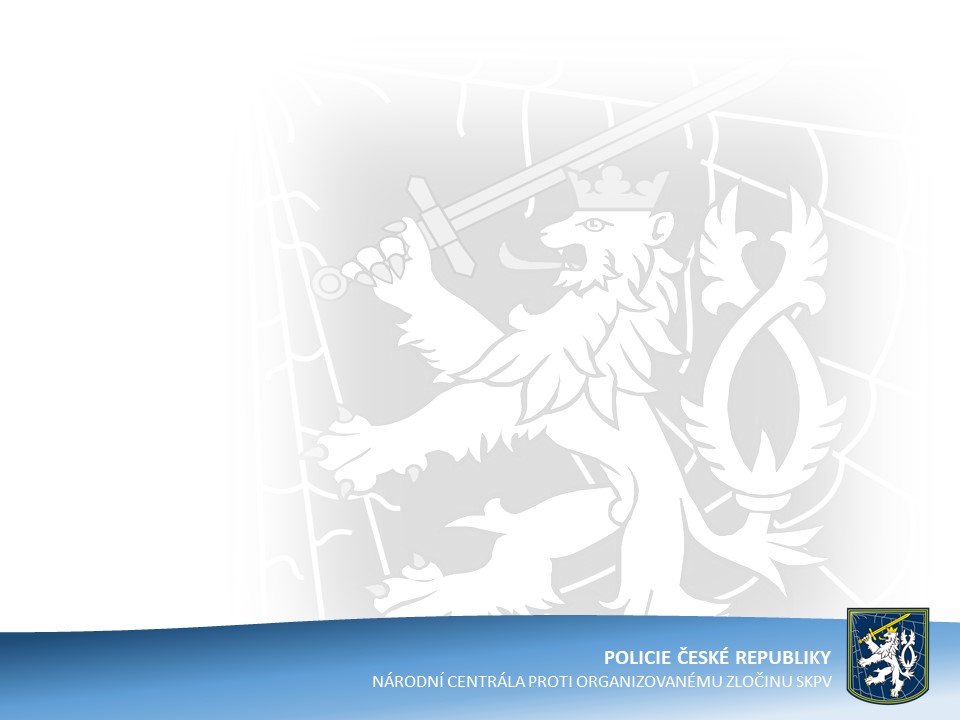 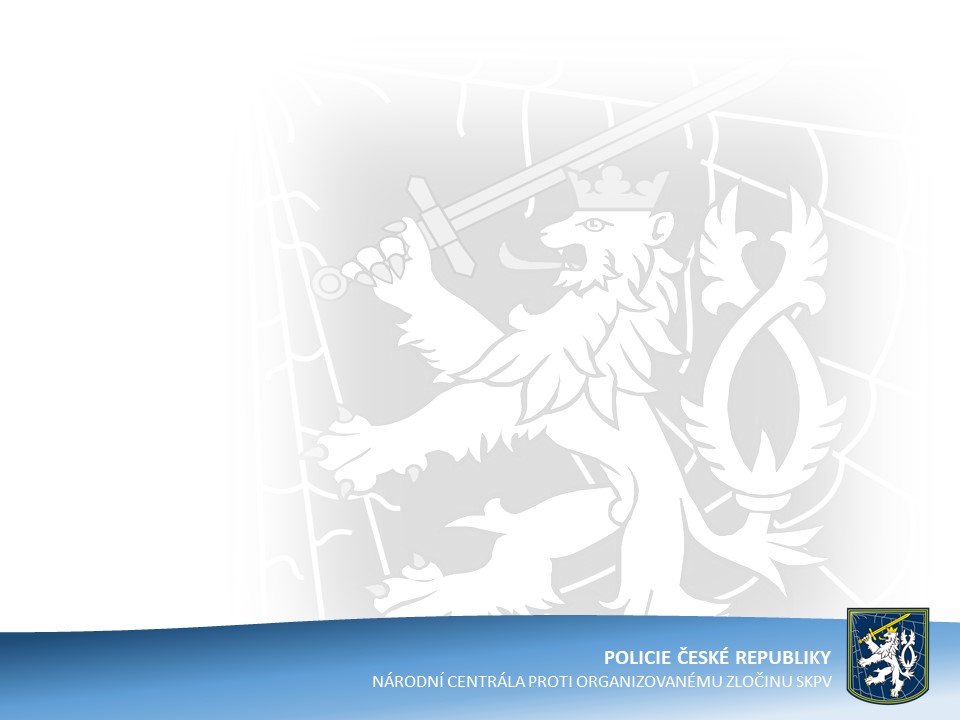 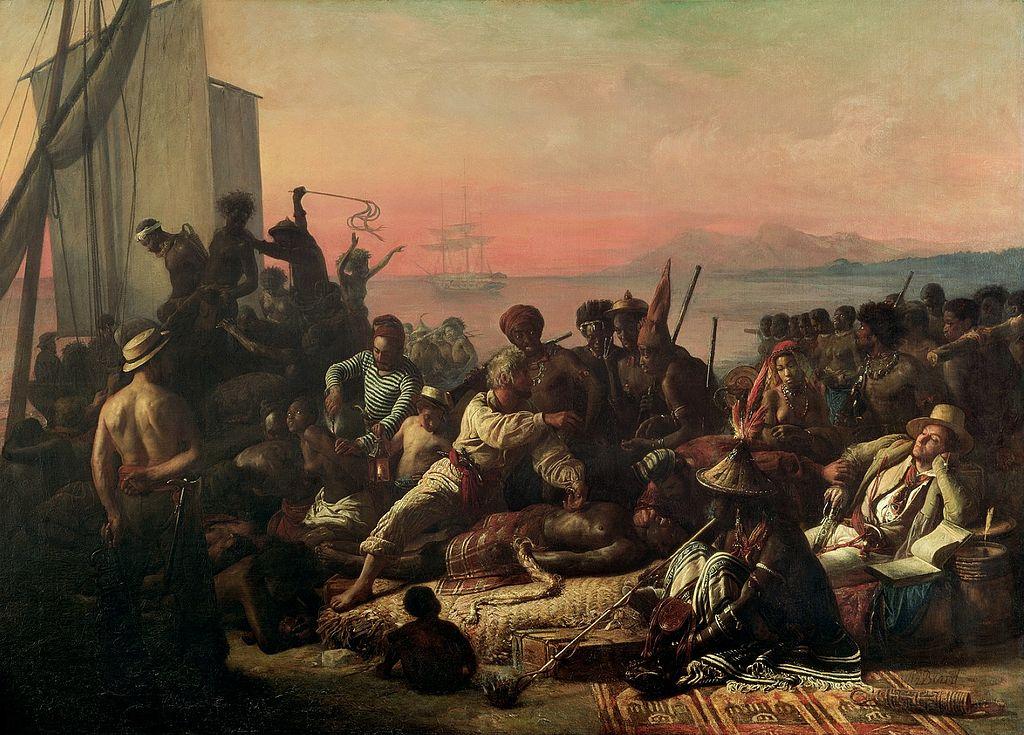 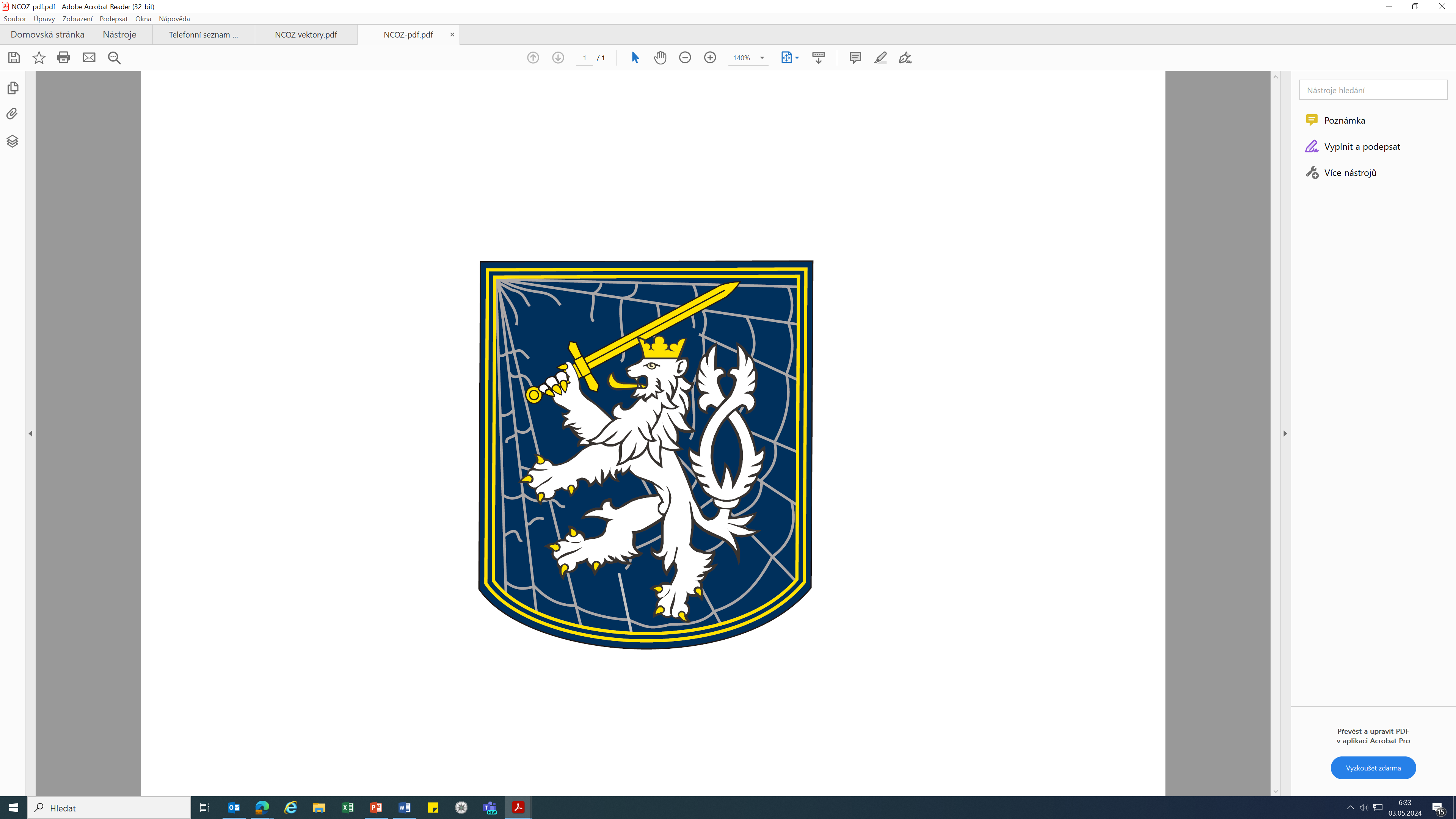 NÁRODNÍ  DOKUMENTY  K  PROBLEMATICE OBCHODOVÁNÍ  S  LIDMI  V  RÁMCI  ČR
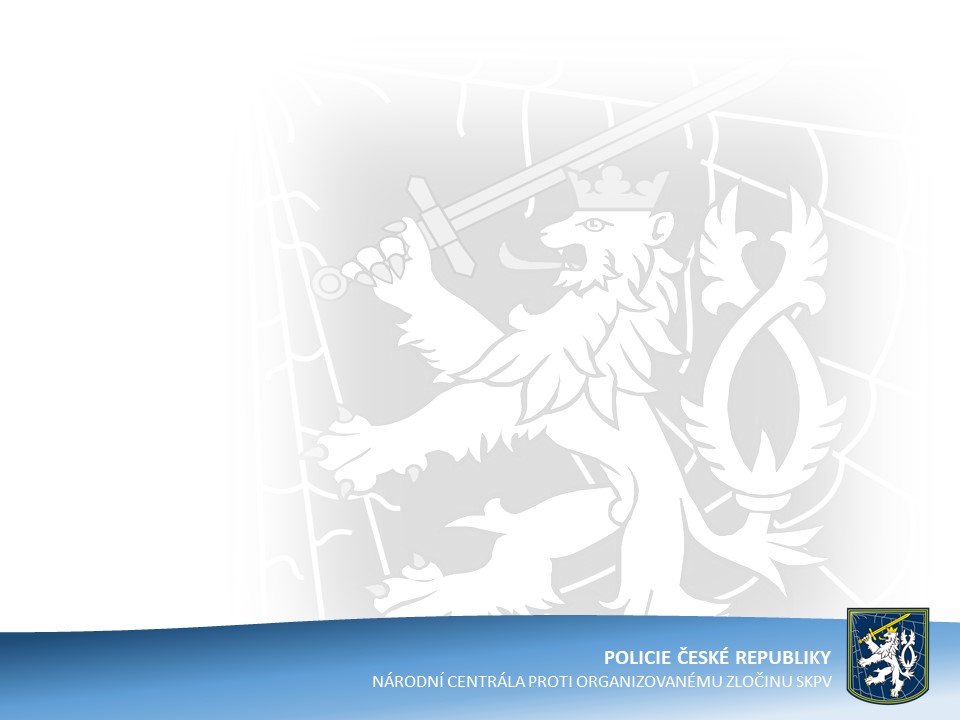 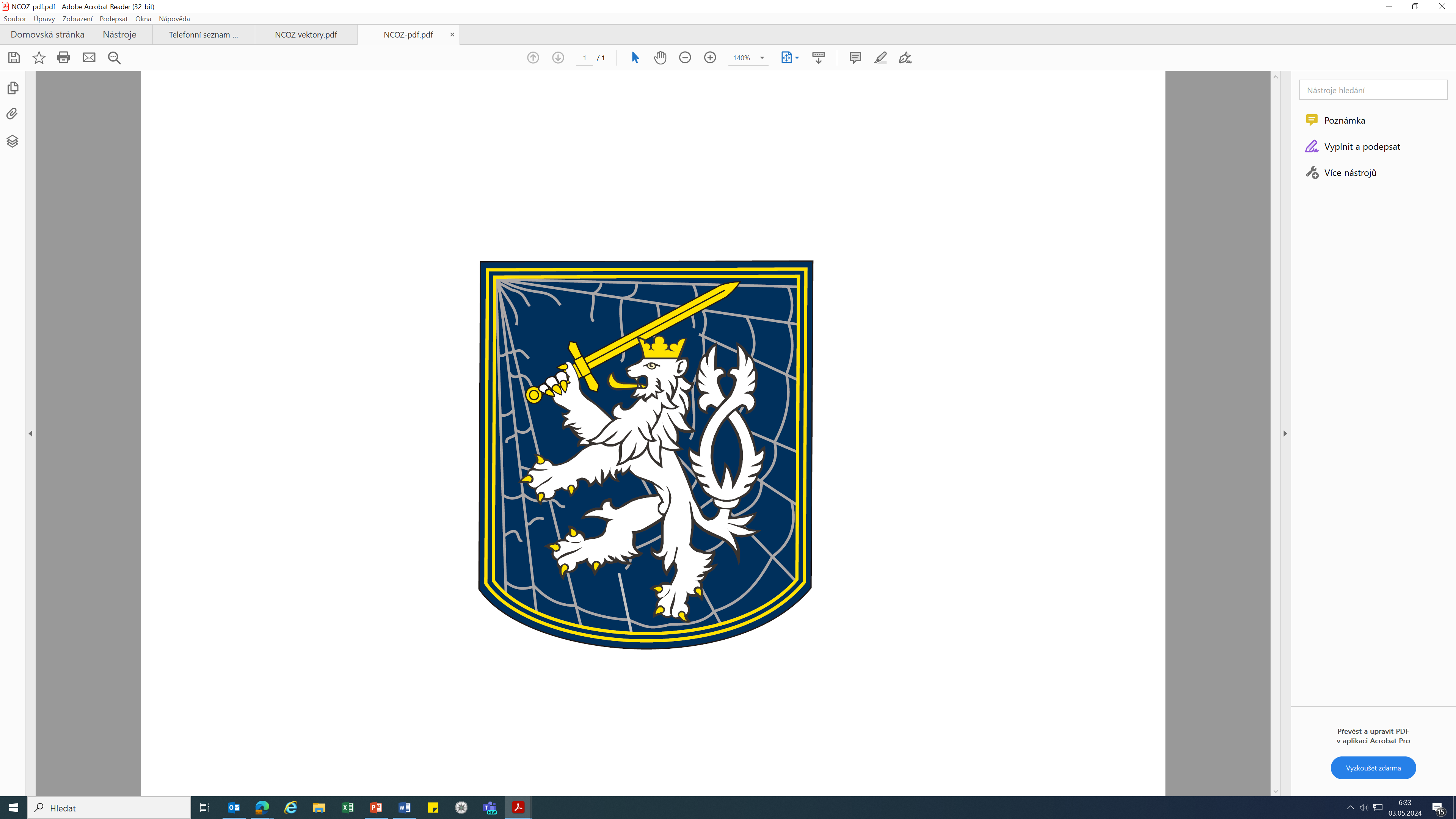 STRATEGIE   PREVENCE   KRIMINALITY

První Strategie prevence kriminality byla přijata v roce 1996 a od té doby se v České republice pravidelně aktualizuje, v současnosti je přijata na období let 2022 – 2027.

Strategie vychází z priorit daných Programovým prohlášením vlády ČR, mezi které patří mj. :

„klást důraz na preventivní programy, úzkou komunikaci s místními samosprávami a na vybalancování prvků prevence a represe tak, aby se efektivně eliminovaly příčiny vzniku sociálních střetů“,
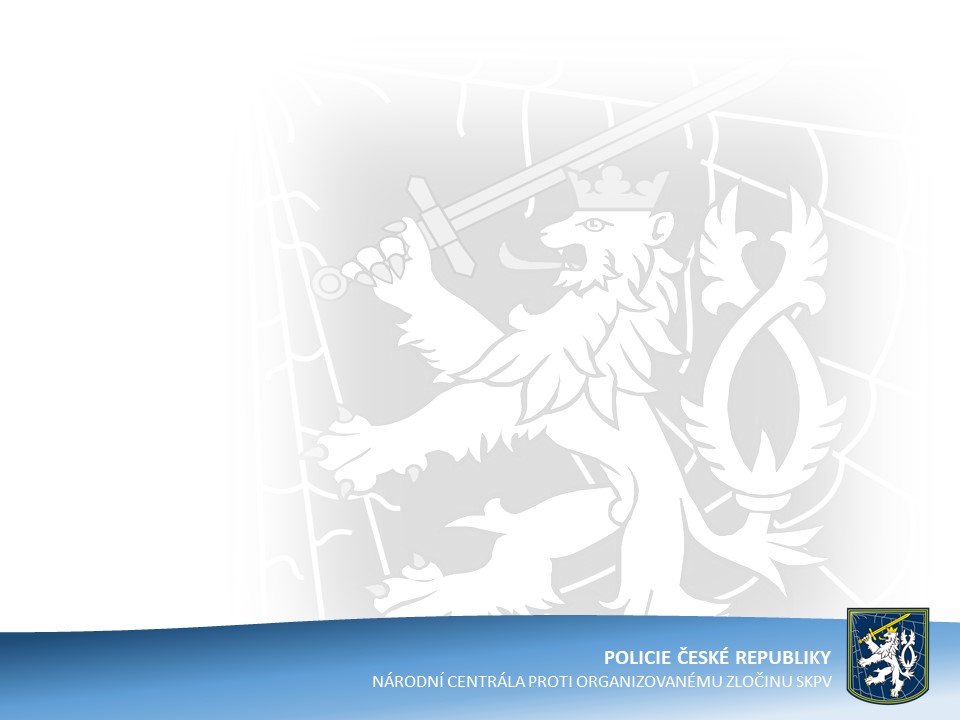 „komplexně řešit napětí v sociálně citlivých lokalitách“, 
„usilovat o vysoký standard ochrany lidských práv“,
„minimalizovat rizika recidivy po propuštění“,
 „posílit ochranu obětí trestné činnosti“,
 „podporovat zvýšení finanční gramotnosti“, 
„nesmlouvavý boj proti lichvě“,
 „rozvoj občanské společnosti a podpora nestátních neziskových organizací“ 


Vydavatelem i gestorem Strategie je Ministerstvo vnitra České republiky.
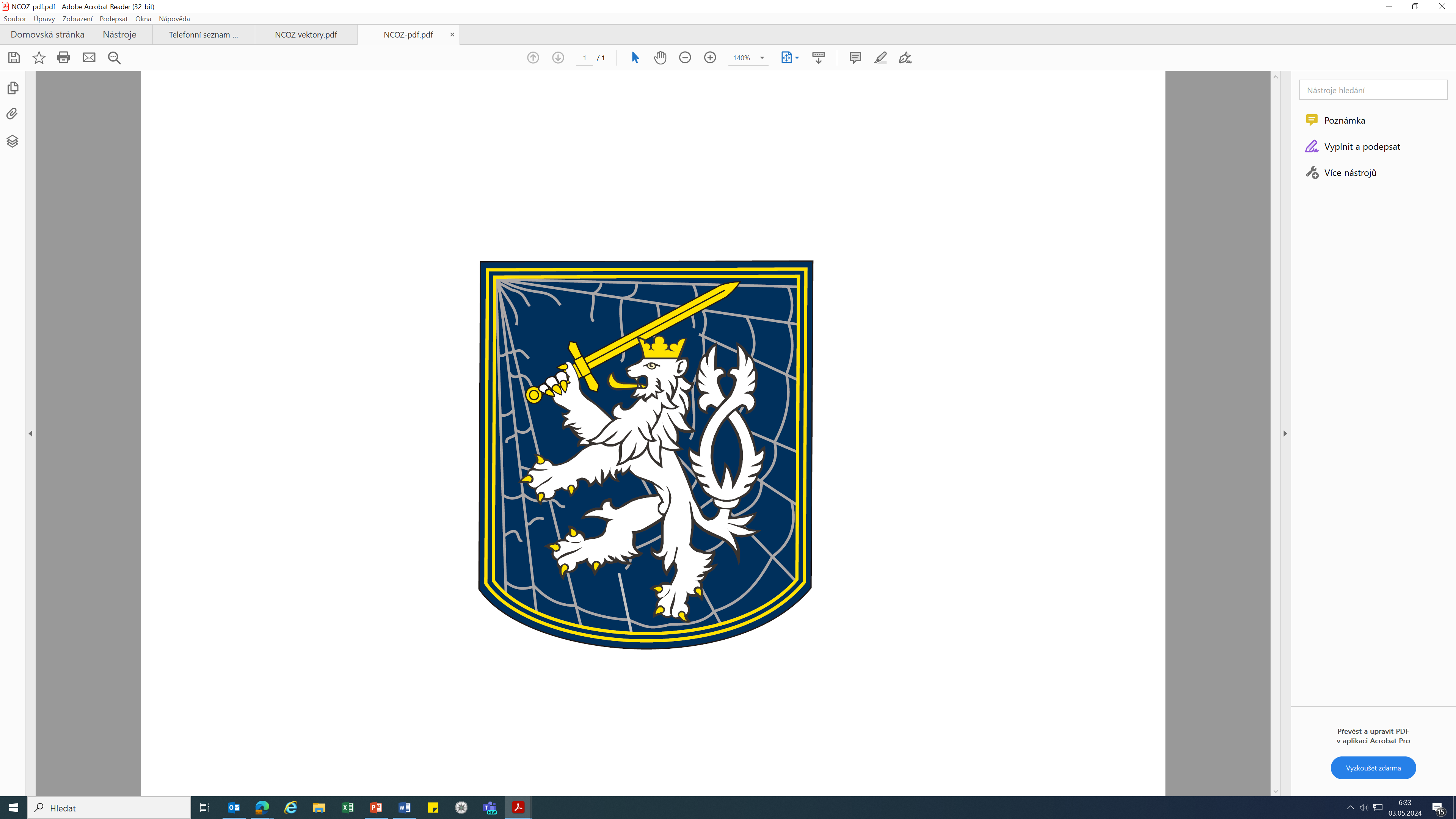 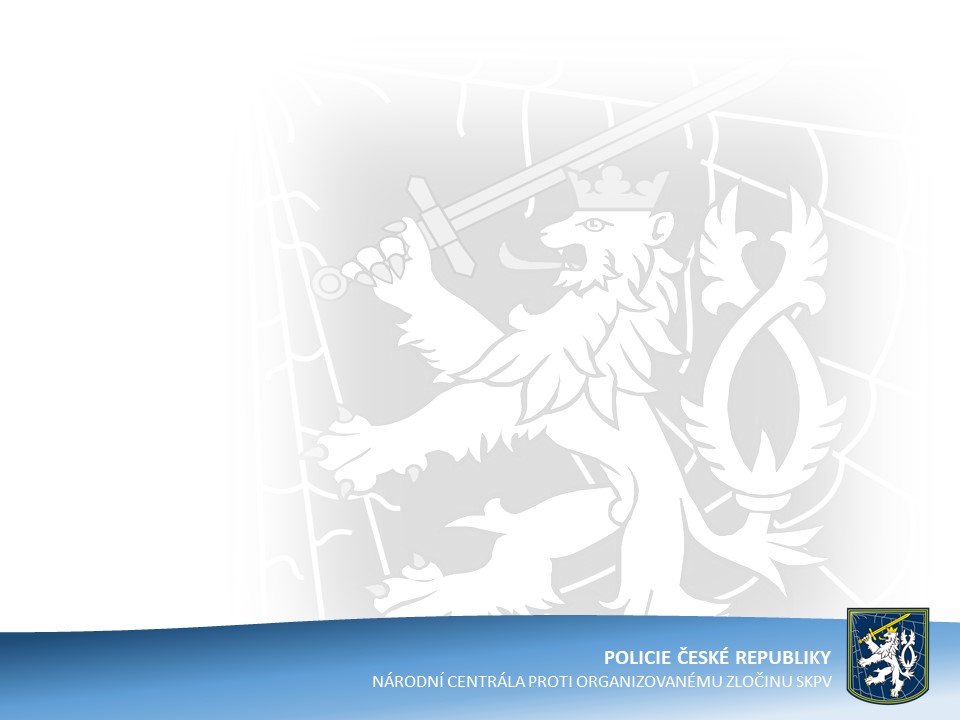 NÁRODNÍ   STRATEGIE   BOJE   PROTI   OBCHODOVÁNÍ   S   LIDMI   NA   OBDOBÍ   LET 2020 – 2023


Národní strategie boje proti obchodování s lidmi je na národní úrovni jedním z klíčových dokumentů, který určuje zaměření státních orgánů a institucí i nevládních a mezivládních organizací v oblasti obchodování s lidmi v daném období.
Tvorba Národní strategie boje proti obchodování s lidmi vychází z celé řady podkladů, kterými jsou například Programové prohlášení vlády ČR, vyhodnocení plnění úkolů uložených v předchozí Národní strategii, z vývoje situace v oblasti obchodování s lidmi v uplynulém období a z řady dalších podkladů.
Tvorba Národní strategie boje proti obchodování s lidmi a dohled na jejím plněním je v gesci Ministerstva vnitra České republiky.
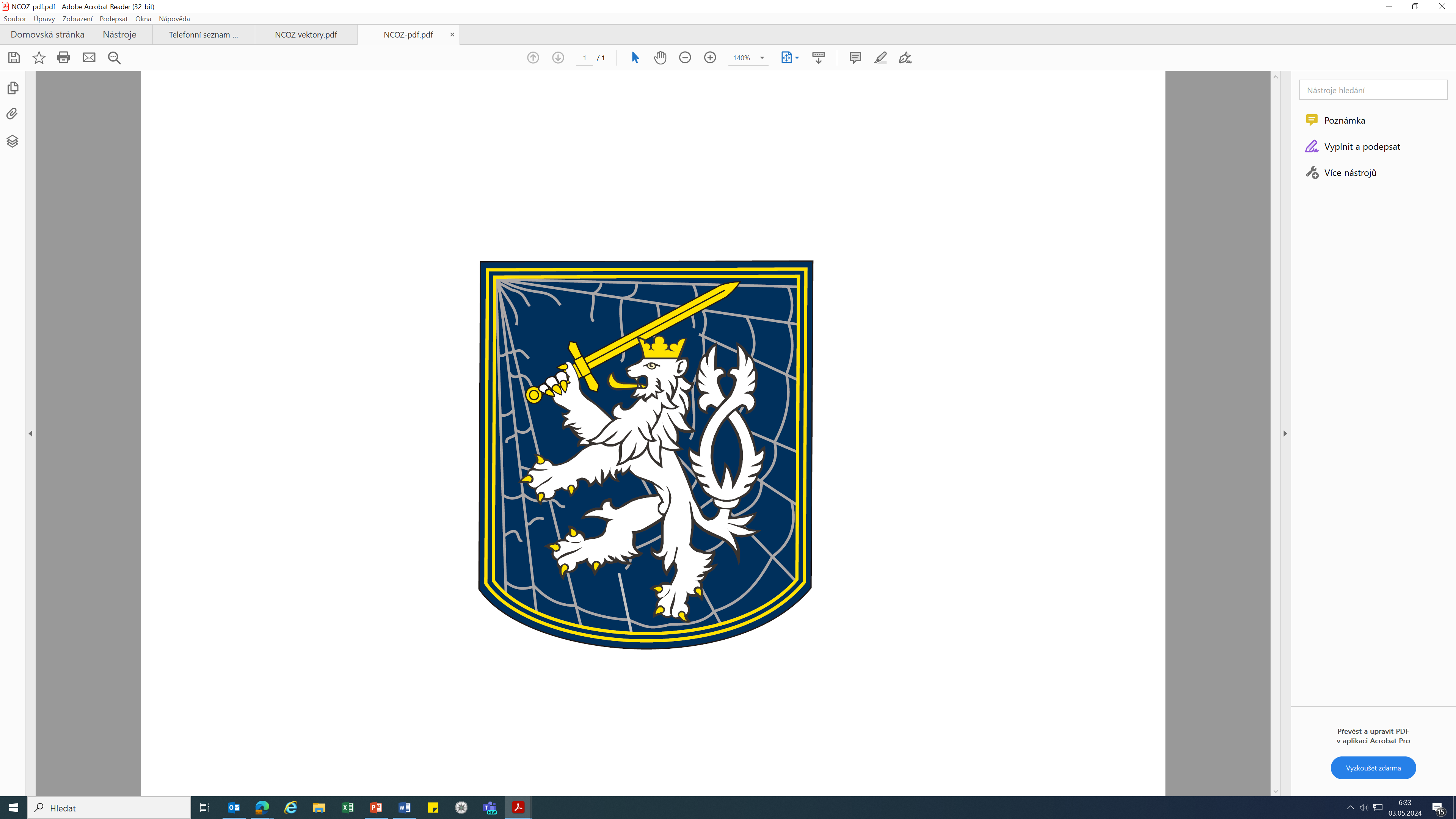 INSTITUCIONÁLNÍ   ZAJIŠTĚNÍ   PROBLEMATIKY  OBCHODOVÁNÍ  S  LIDMI  V  RÁMCI  ČR
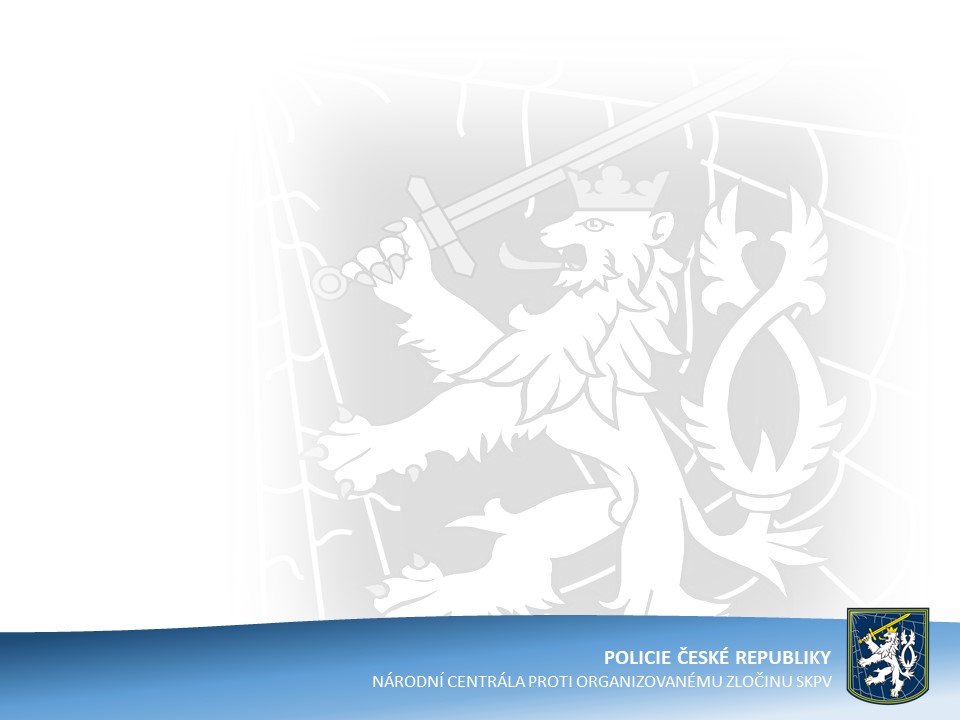 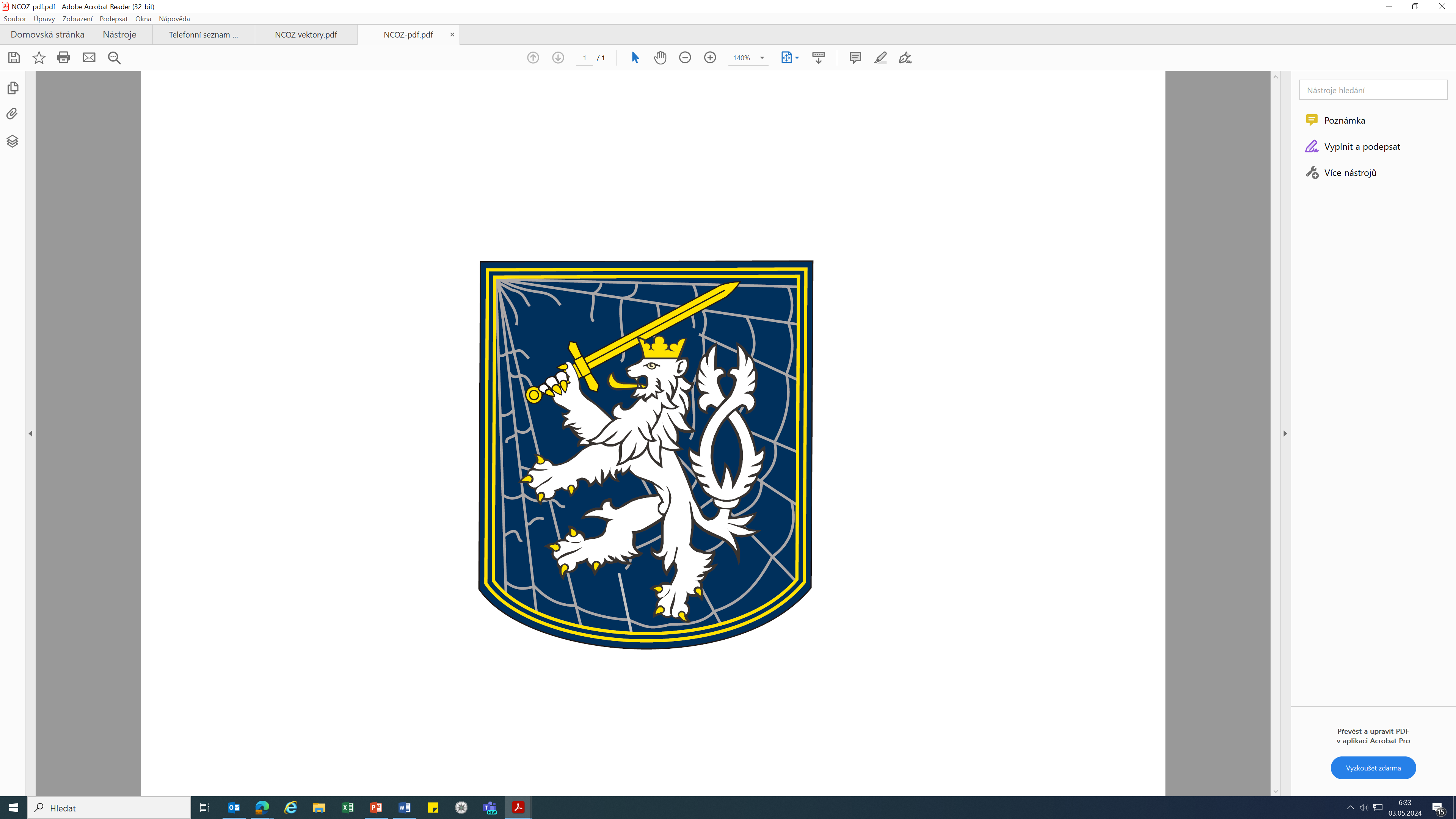 Odbor prevence kriminality Ministerstva vnitra ČR

Pracovníci Odboru prevence kriminality Ministerstva vnitra v oblasti obchodování s lidmi plní řadu důležitých úkolů  :

zajišťují koordinaci všech subjektů při činnostech souvisejících s fungováním Programu podpory a ochrany obětí obchodování s lidmi. Jsou subjektem, který koordinuje činnosti všech státních orgánů a nevládních i mezivládních organizací, které se na fungování Programu přímo podílejí
zprostředkovávají a částečně i zajišťují finanční pokrytí všech činností souvisejících s fungováním Programu a předkládají pravidelně I. náměstkovi ministra vnitra zprávy o fungování Programu a případné návrhy na změny a doplnění stávajících mechanismů
zajišťují finalizaci řady důležitých dokumentů, souvisejících s problematikou obchodování s lidmi. Jedná se především o Strategii prevence kriminality, Národní strategii boje proti obchodování s lidmi a Zprávy o stavu obchodování s lidmi v ČR  

samostatně nebo ve spolupráci s nevládními organizacemi a NCOZ SKPV vykonávají celou řadu činností v oblasti vzdělávání specialistů na problematiku obchodování s lidmi z řad odborné i laické veřejnosti. Mezi tyto aktivity patří zprostředkování školení pracovníků vládních i nevládních organizací za využití externích lektorů, pořádání tzv. „kulatých stolů“ k problematice obchodování s lidmi na vybraných krajských úřadech, přednášková činnost na odborných seminářích Policie ČR a řada dalších obdobných činností
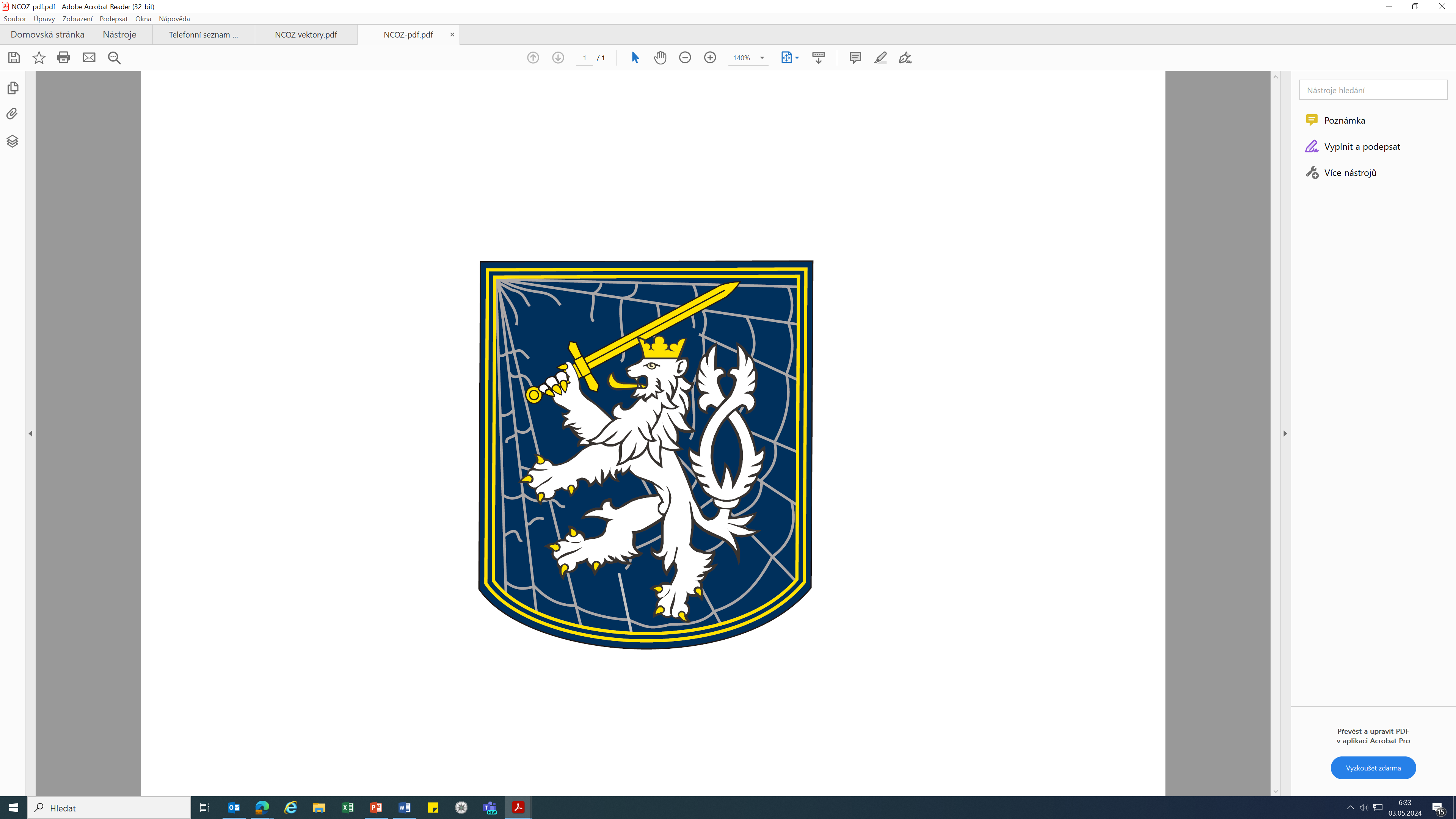 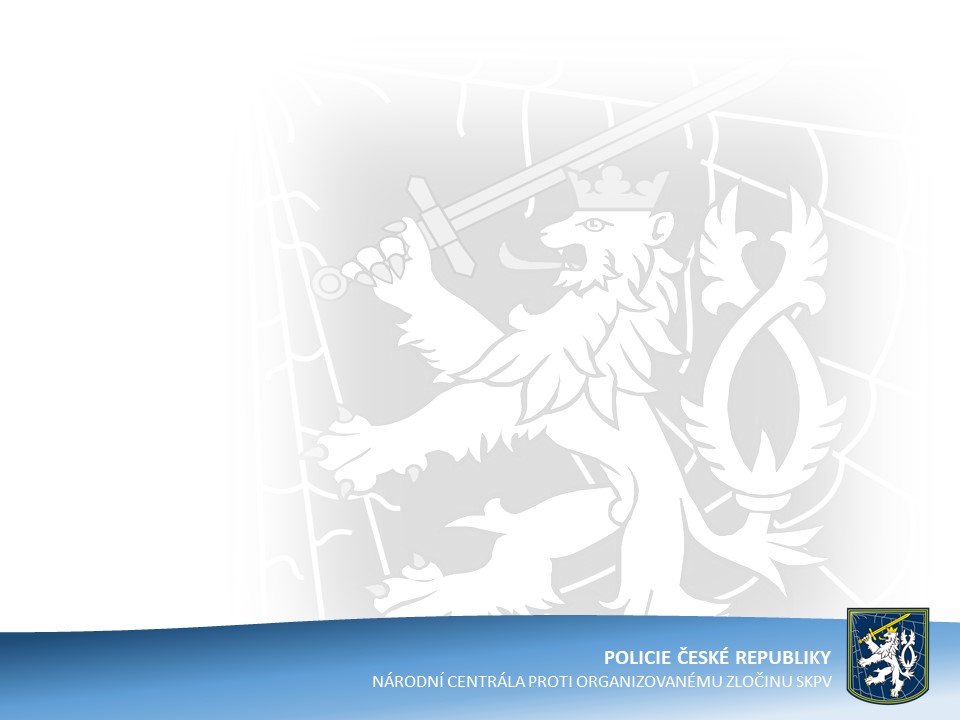 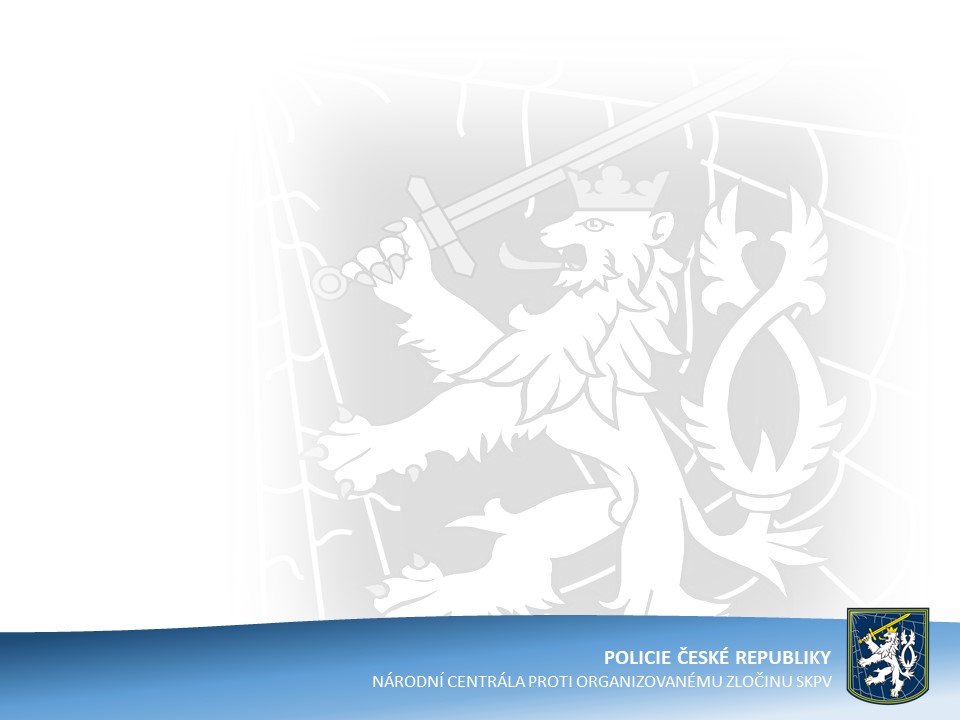 zajišťují finalizaci řady důležitých dokumentů, souvisejících s problematikou obchodování s lidmi. Jedná se především o Strategii prevence kriminality, Národní strategii boje proti obchodování s lidmi a Zprávy o stavu obchodování s lidmi v ČR  

samostatně nebo ve spolupráci s nevládními organizacemi a NCOZ SKPV vykonávají celou řadu činností v oblasti vzdělávání specialistů na problematiku obchodování s lidmi z řad odborné i laické veřejnosti. Mezi tyto aktivity patří zprostředkování školení pracovníků vládních i nevládních organizací za využití externích lektorů, pořádání tzv. „kulatých stolů“ k problematice obchodování s lidmi na vybraných krajských úřadech, přednášková činnost na odborných seminářích Policie ČR a řada dalších obdobných činností
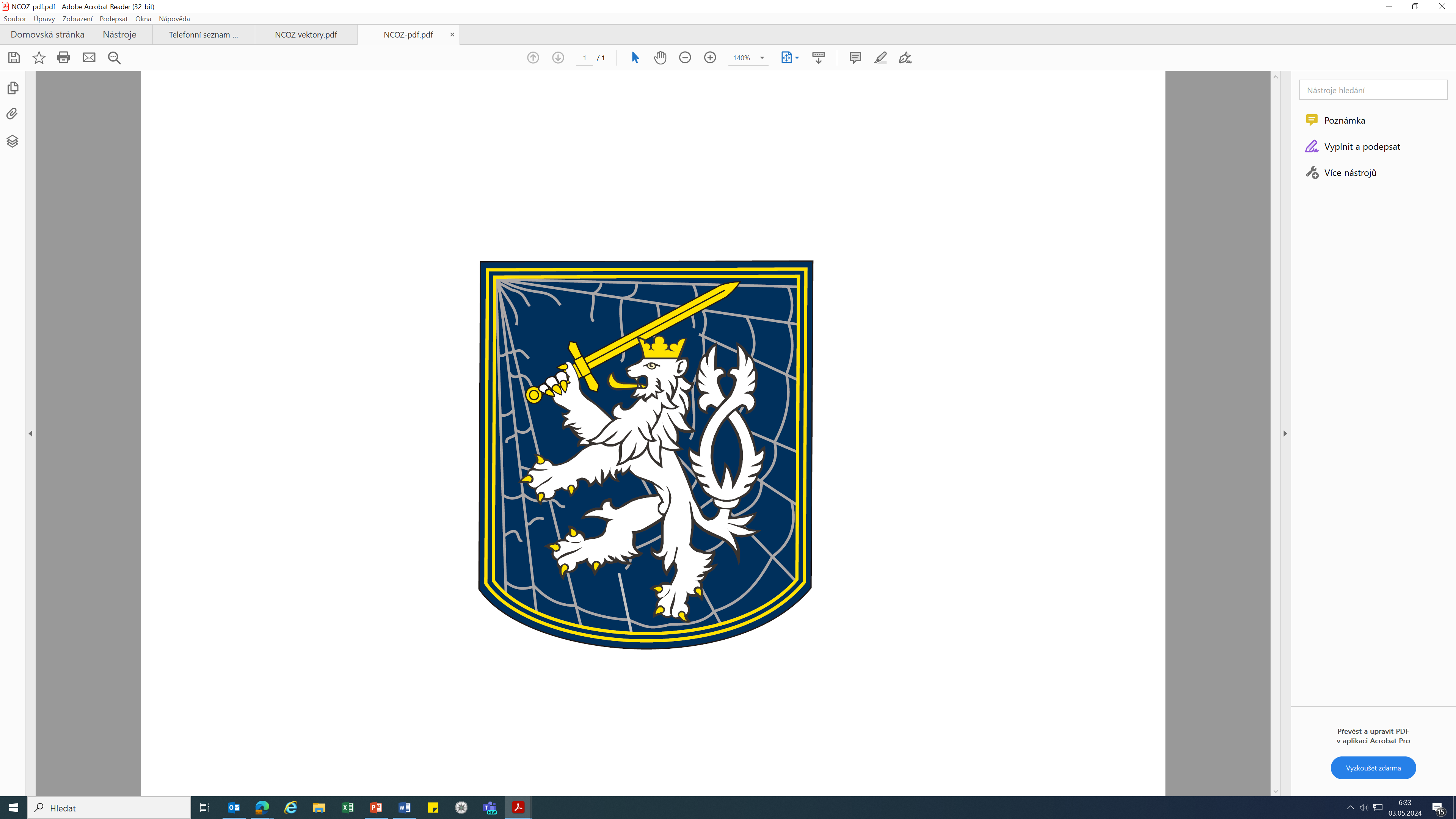 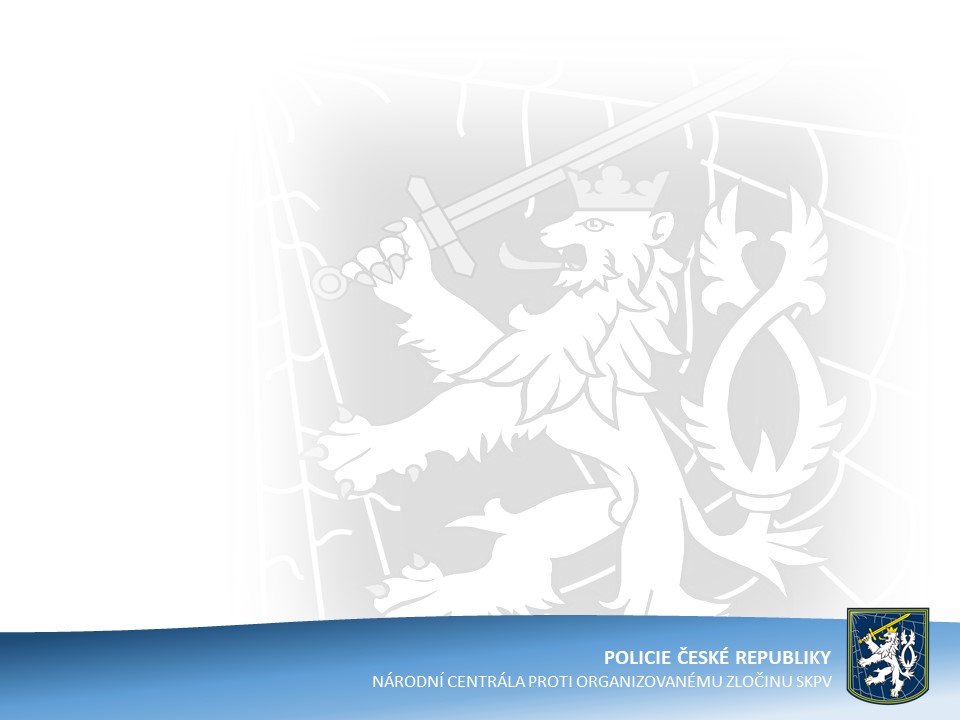 pracovníci Odboru prevence kriminality rovněž zajišťují vzájemnou koordinaci činností všech členů Meziresortní koordinační skupiny pro boj proti obchodování s lidmi a organizují pravidelná jednání tohoto orgánu


Meziresortní koordinační skupina pro oblast boje proti obchodování s lidmi je stálou pracovní skupinou. Fungování je formálně zastřešeno z pozice 1. NMV ČR. Stálými členy jsou OPK MV ČR, OAMP MV ČR, NCOZ SKPV P ČR, PP ČR, MPSV ČR, MZV ČR, NSZ, IKSP, SUZ MV, Rada vlády pro lidská práva, MP Praha, Státní úřad inspekce práce, nevládní a mezivládní organizace. Meziresortní koordinační skupina je platformou pro vzájemnou komunikaci všech zúčastněných subjektů a pro podávání a zpracování návrhů na provádění činností v oblasti boje proti obchodování s lidmi
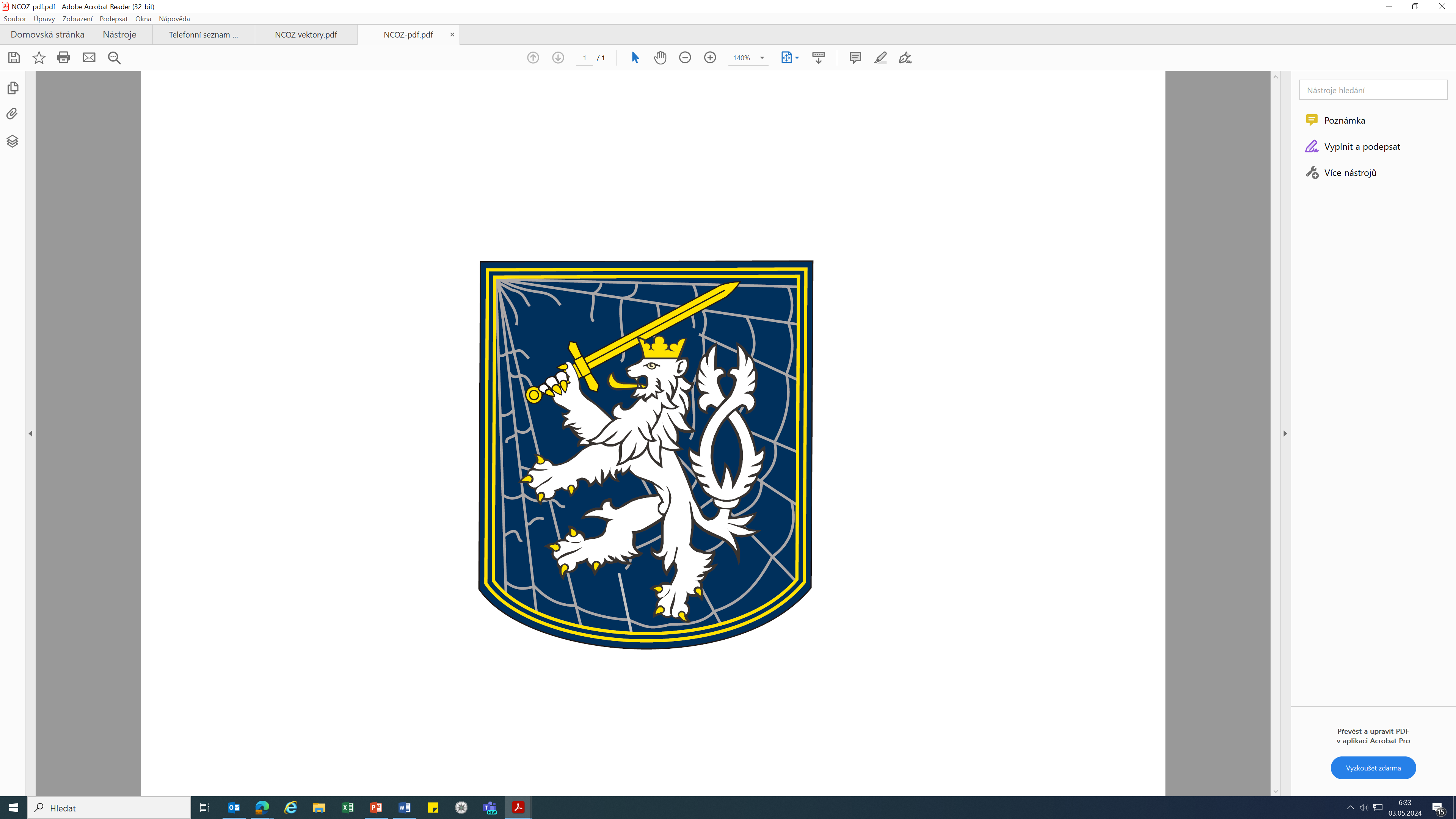 NA   KOHO   SE  OBRÁTIT  VE   STRUKTUŘE   POLICIE   ČR   PŘI   PODEZŘENÍ   NA   OBCHODOVÁNÍ   S   LIDMI
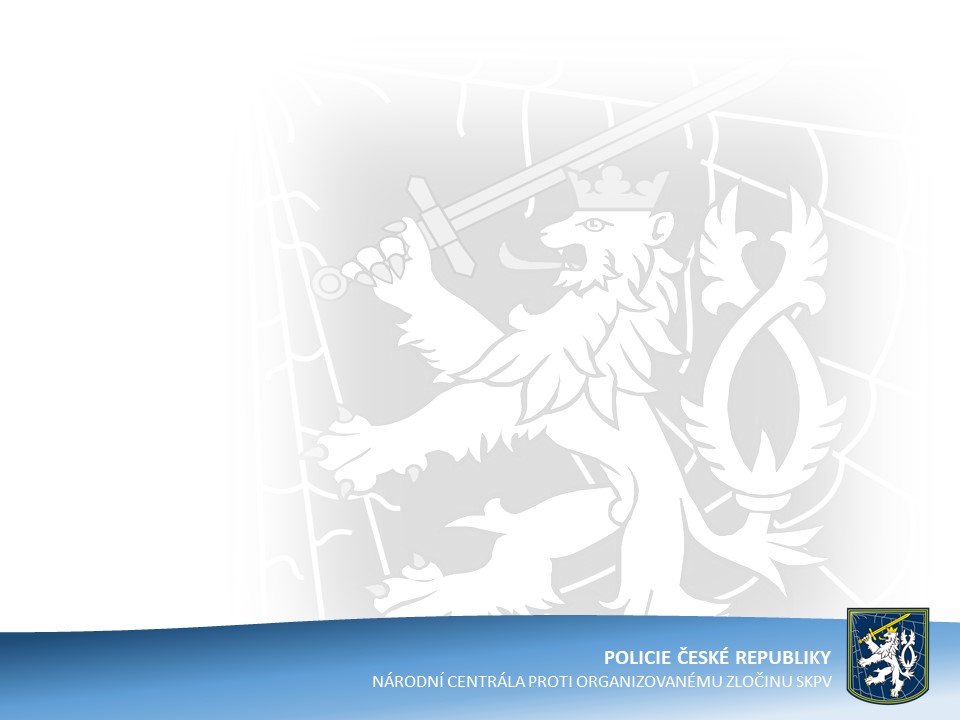 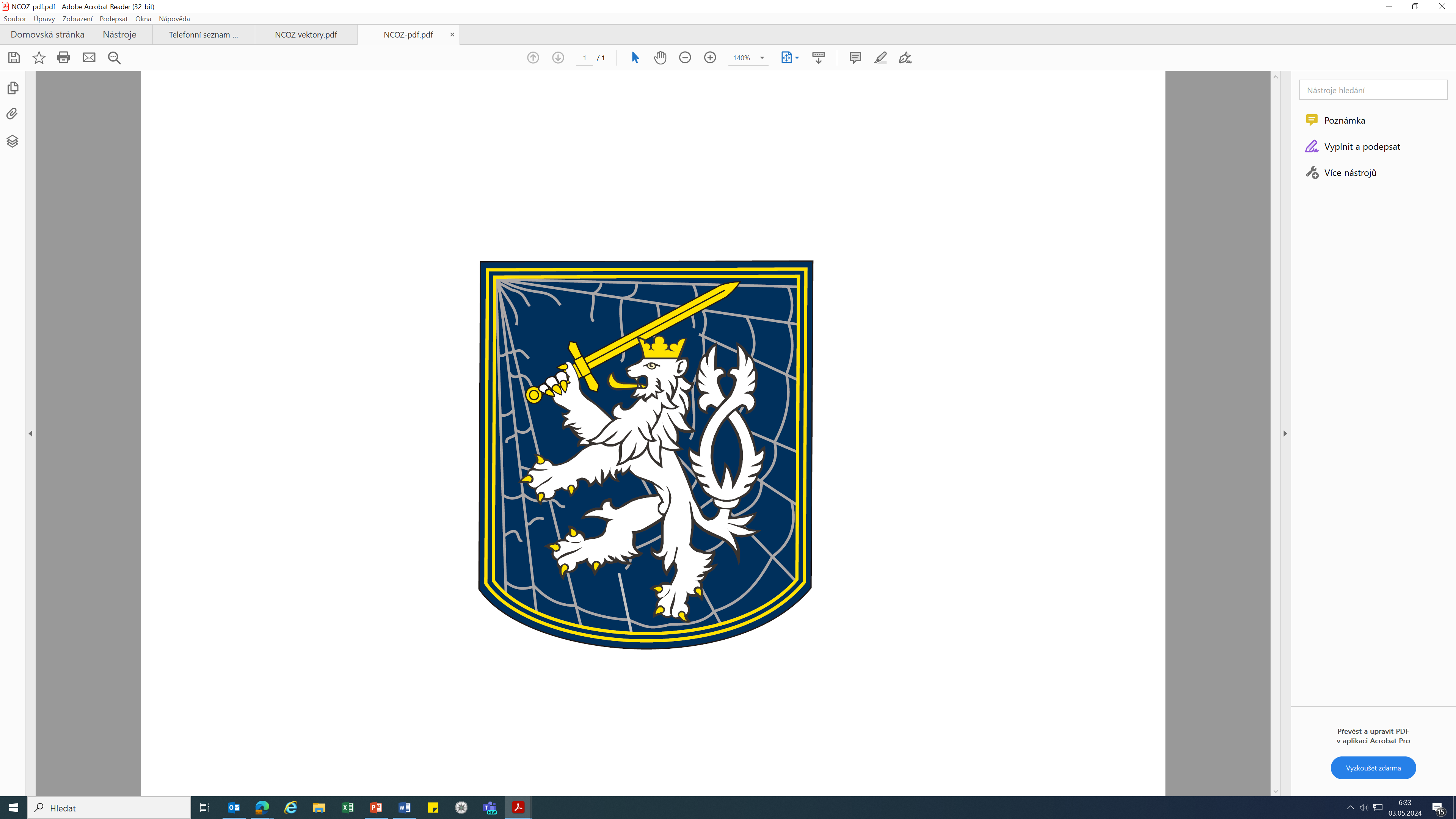 NÁRODNÍ   CENTRÁLA   PROTI   ORGANIZOVANÉMU ZLOČINU
NCOZ  SKPV je útvarem s celorepublikovou působností a je garantem problematiky obchodování s lidmi v rámci Policie ČR

ODBOR  MEZINÁRODNÍ SPOLUPRÁCE A METODIKY

ODBOR OBCHODU S LIDMI A NELEGÁLNÍ MIGRACE
provádí přímý výkon služby, komplexně pokrývá problematiku obchodování s lidmi, vede trestní řízení, podílí se na mezinárodní spolupráci

EXPOZITURY  NCOZ – 
jsou zřízeny celkem v 7 krajích ČR (Ústí n. Labem, Plzeň, České Budějovice, Hradec Králové, Brno, Olomouc, Ostrava ), rovněž provádí přímý výkon služby s komplexním pokrytím problematiky obchodování s lidmi, vedou trestní řízení, spolupracují se specialisty KŘP na problematiku obchodování s lidmi
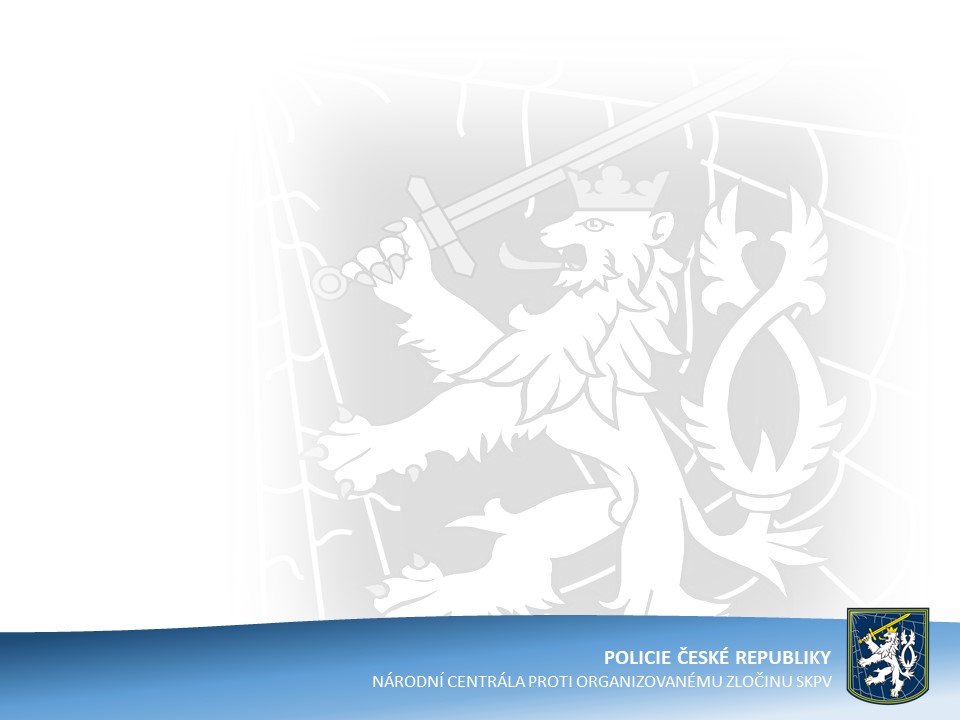 SPECIALISTÉ  KRAJSKÝCH  ŘEDITELSTVÍ  POLICIE 

 ČESKÉ  REPUBLIKY


zodpovídají za vedení činností na problematice obchodování s lidmi ve služebním obvodu příslušného KŘP

koordinují činnost ostatních služeb a útvarů příslušného KŘP při potírání trestné činnosti obchodování s lidmi, spolupracují s policisty Oddělení dokumentace Služby cizinecké policie, dalšími státními orgány a organizacemi a nevládními organizacemi
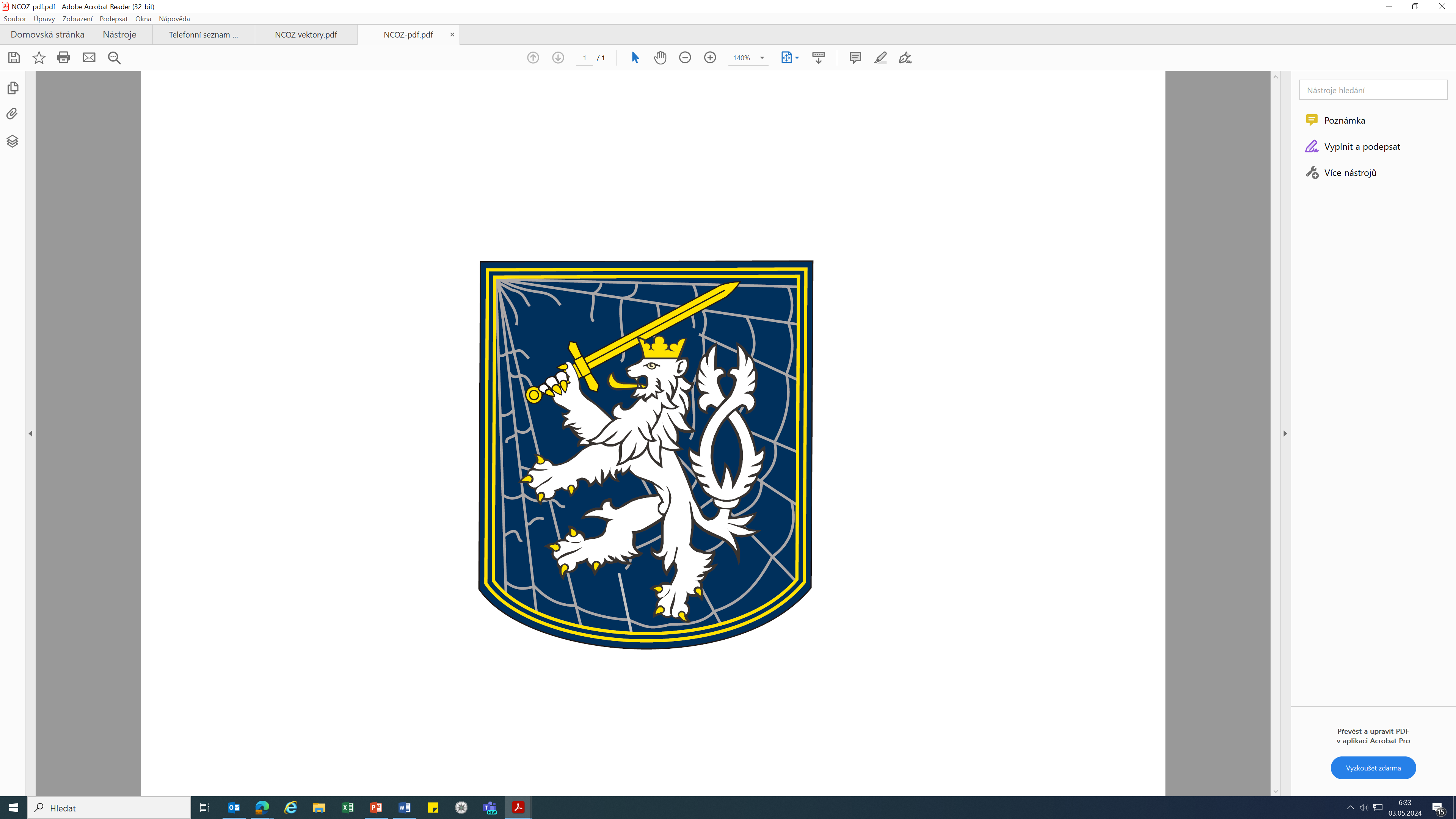 ZÁKLADNÍ  A  DALŠÍ  ÚTVARY  POLICIE  ČESKÉ  REPUBLIKY ( OBVODNÍ  ODDĚLENÍ , MÍSTNÍ  ODDĚLENÍ, ÚZEMNÍ ODBORY )


případy obchodování s lidmi svým charakterem a nároky na vedení trestního řízení spadají do příslušnosti Služby kriminální policie a vyšetřování. Případná oznámení, vyžadování součinnosti či konzultace je proto nejvhodnější vyřizovat v jednotlivých regionech přímo se specialisty SKPV na problematiku obchodování s lidmi na jednotlivých Krajských ředitelstvích policie. Ti si již nadále sami zajišťují součinnost všech ostatních služeb Policie ČR

obvodní, respektive místní oddělení Policie ČR nedisponují schopnostmi pro příjem oznámení a vyšetřování případů obchodování s lidmi. Jejich primárním úkolem je dohled nad obecným dodržováním zákonnosti ve svém služebním obvodu, reakce na tísňová volání a objasňování méně závažné kriminality
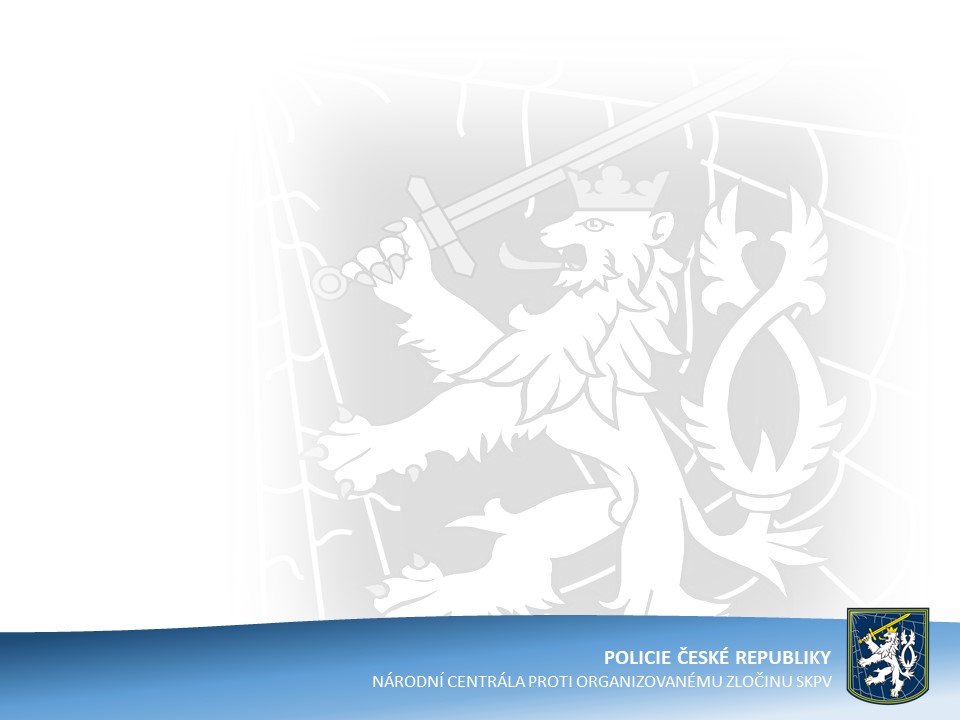 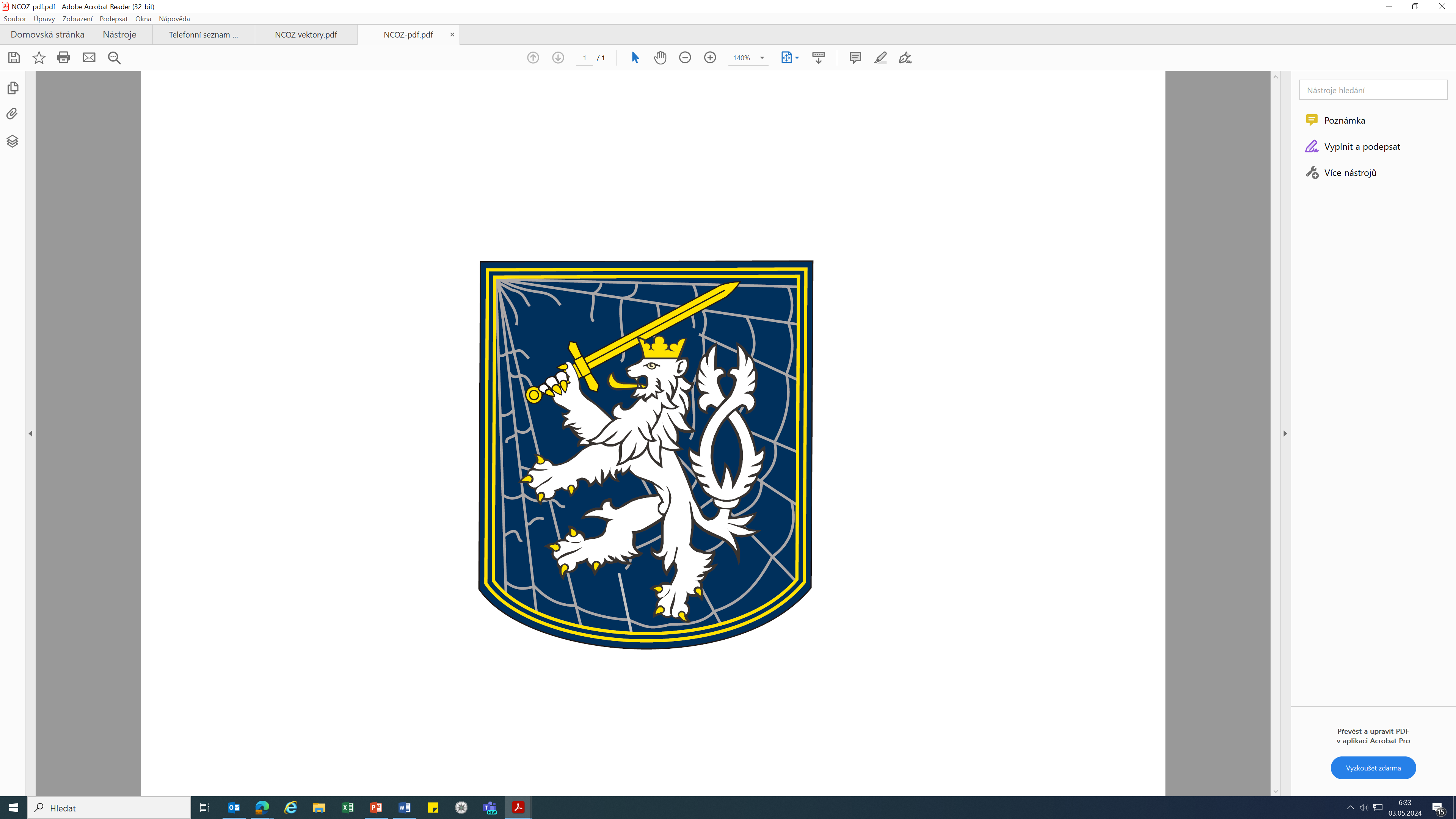 MĚSTSKÁ  A  OBECNÍ  POLICIE


příslušníci Policie ČR jsou ve služebním poměru ke státu, který je jejím zřizovatelem, stejně jako příslušníci dalších bezpečnostních sborů, jejich služební poměr je upraven zákonem č. 361/2003 Sb. Kompetence Policie ČR jsou upraveny zákonem č. 273/2008 Sb. o Policii ČR. Strážníci městské, respektive obecní policie nejsou ve služebním poměru, ale v pracovním poměru ke svému zřizovateli. Zřizovatelem městské nebo obecní policie je obec nebo město. Nemají žádné kompetence ani schopnosti pro provádění jakýchkoliv úkonů při vyšetřování trestné činnosti a nemohou z tohoto důvodu ani přijímat případná trestní oznámení. V souvislosti s problematikou obchodování s lidmi mohou strážníci obecní nebo městské policie pomoci při bezprostředním ohrožení sociálních pracovníků nebo jejich klientů, tedy v obdobném rozsahu, jako mohou pomoci policisté základních útvarů Policie ČR.
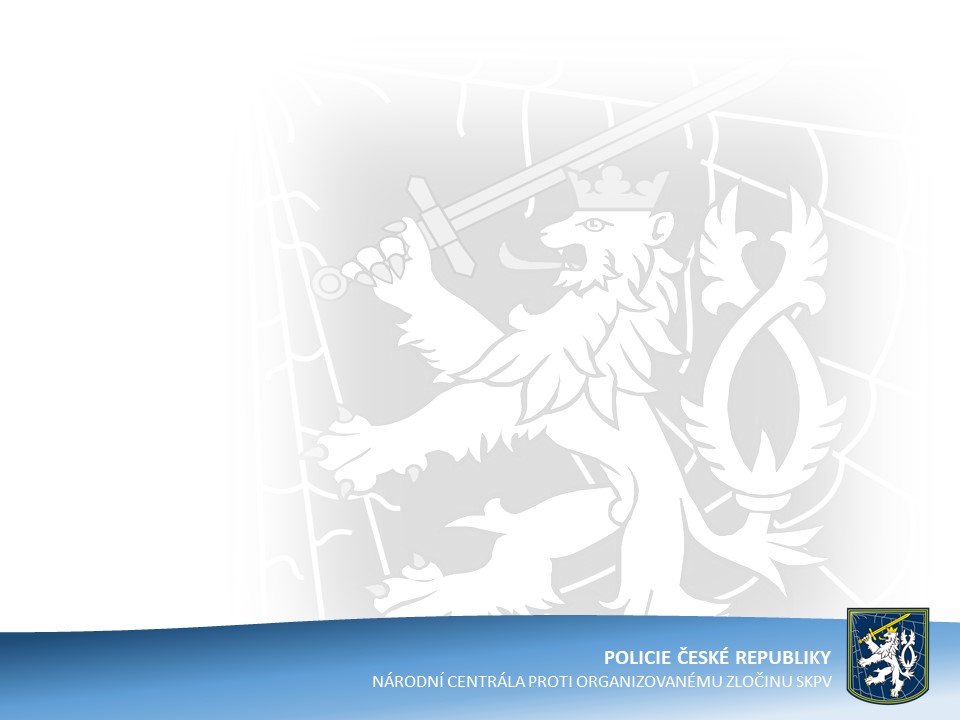 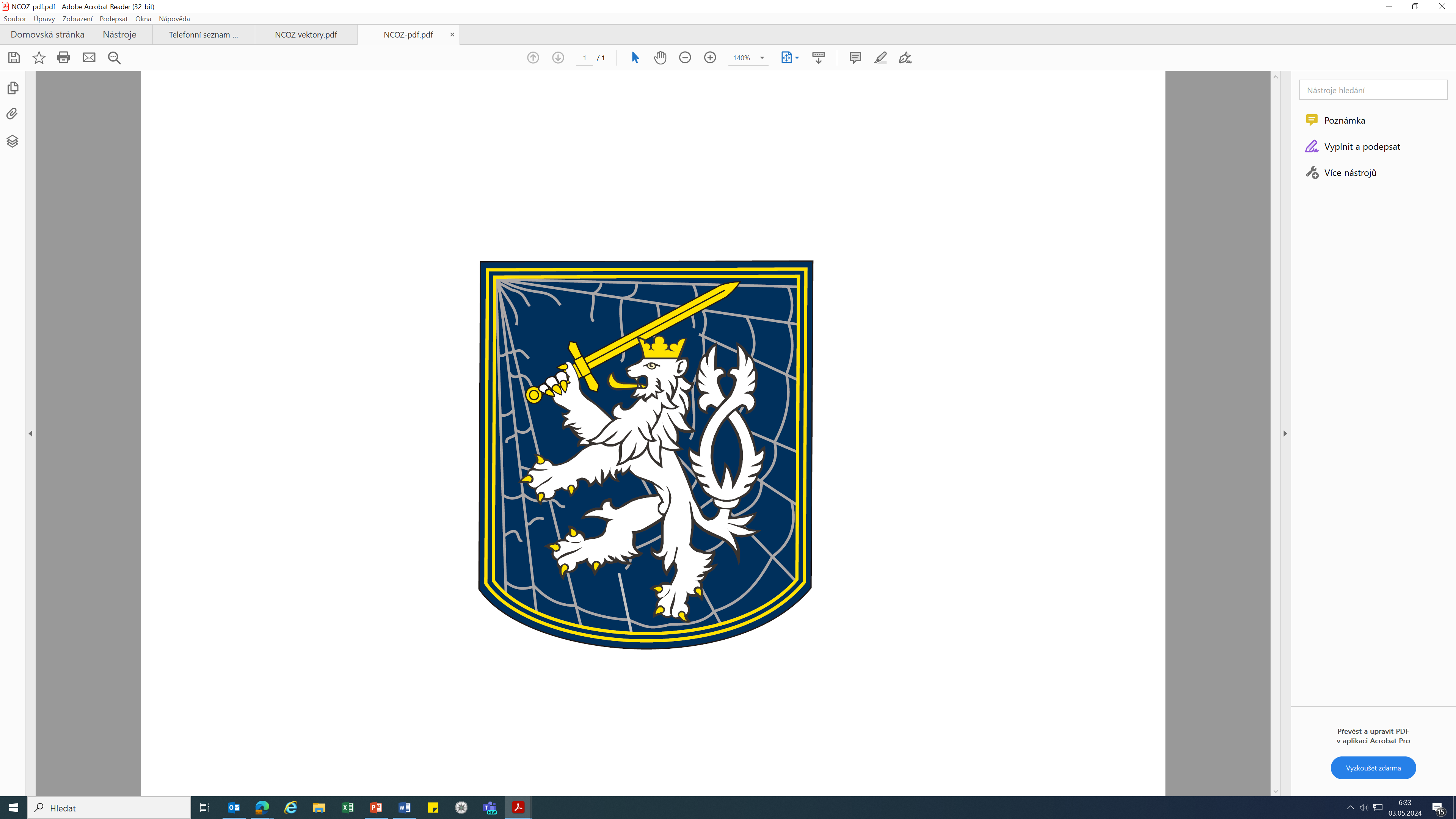 pplk. Antonín Vavrda

Národní centrála proti organizovanému zločinu Služby kriminální policie a vyšetřování
Odbor mezinárodní spolupráce a metodiky

P. O. BOX 41 / NCOZ
156 80  Praha 5 , Zbraslav

Tel. : 974 863 359
Fax.: 974 863 808
Mob. : 606 887 412, 603 191 169 
Email : antonin.vavrda@pcr.cz
Datová schránka : eesyd9x
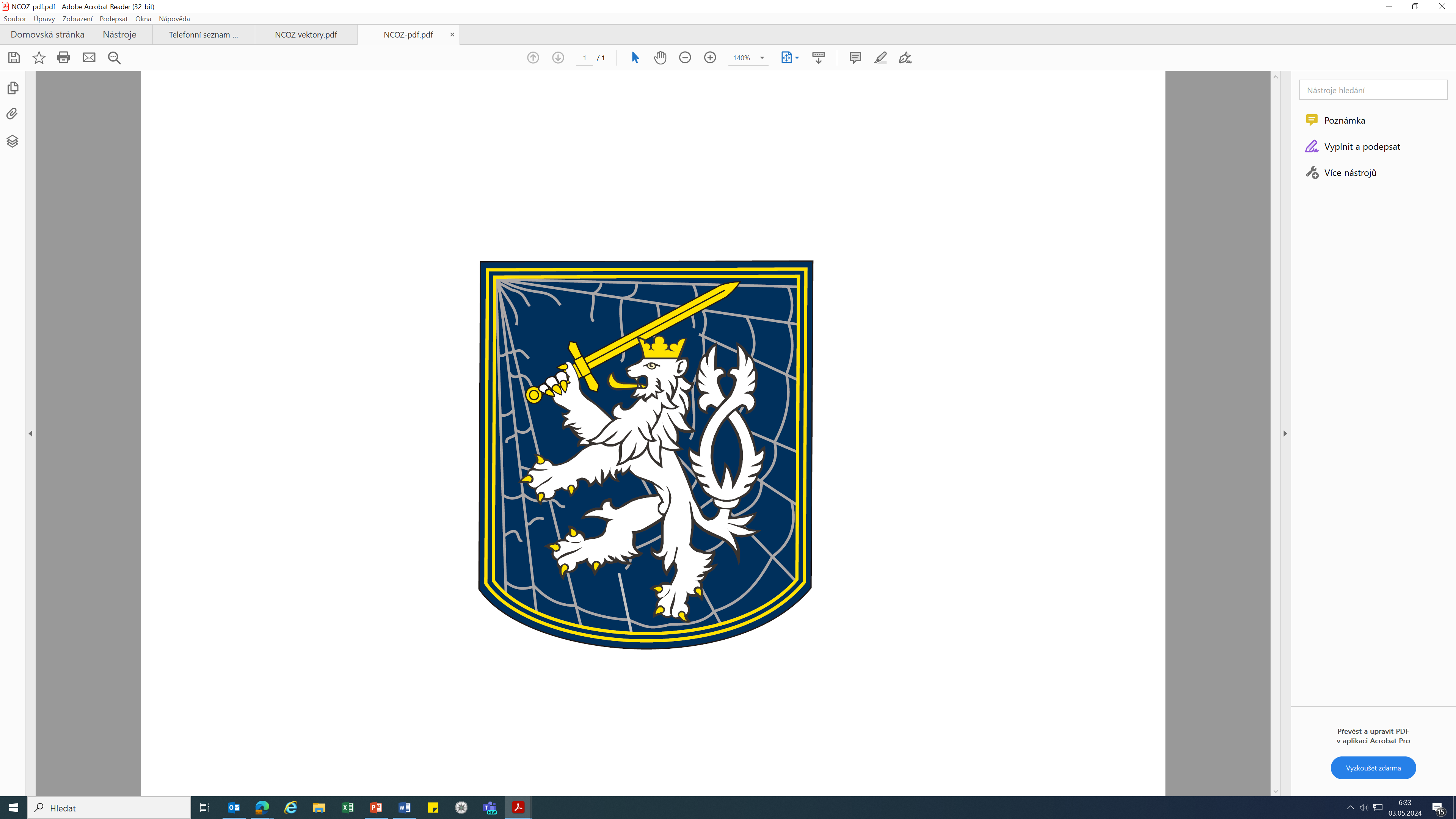 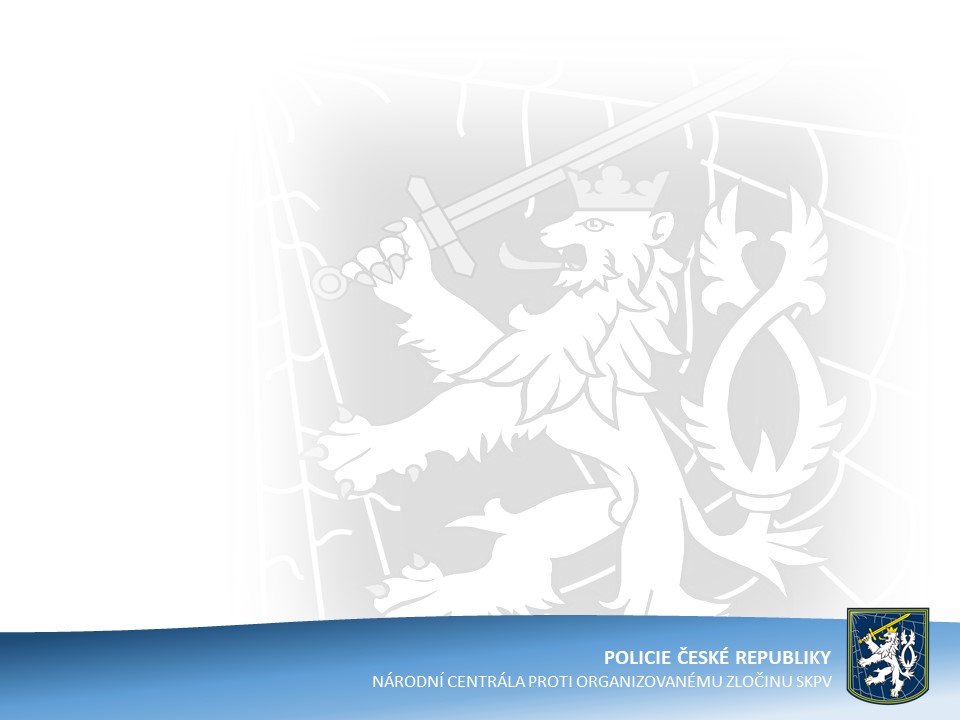